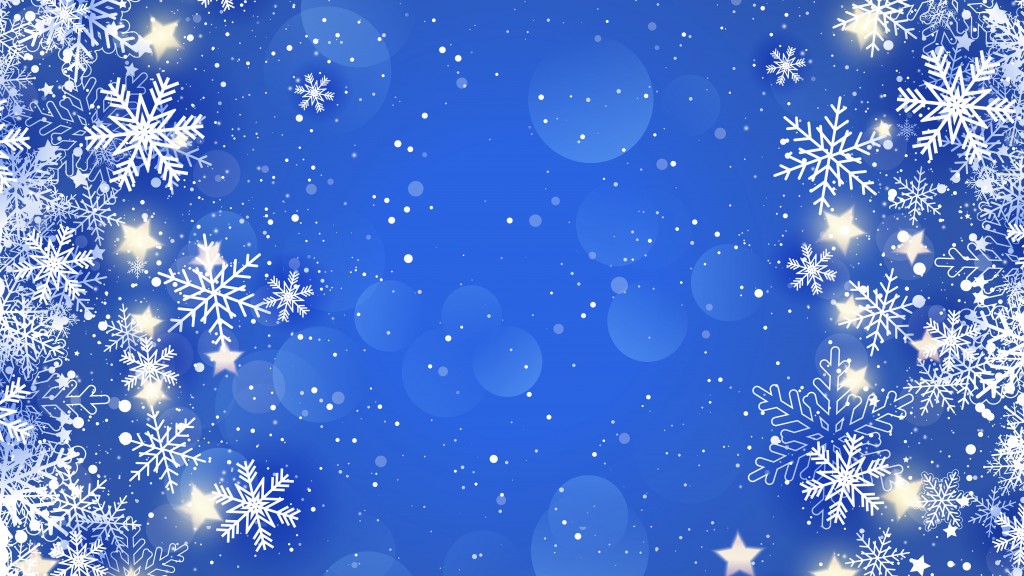 Промышленный внутригородской район 
городского округа Самара
Конкурс 
на лучшее 
праздничное оформление 
организаций и учреждений
 к Новому году и Рождеству
2021-2022 гг.
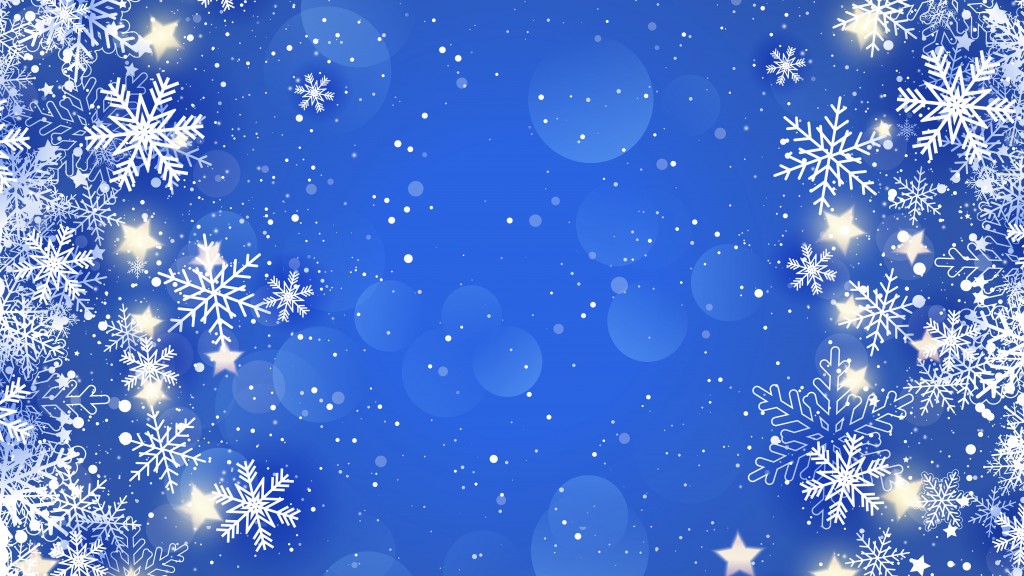 Промышленный внутригородской район 
городского округа Самара
Организации и предприятия
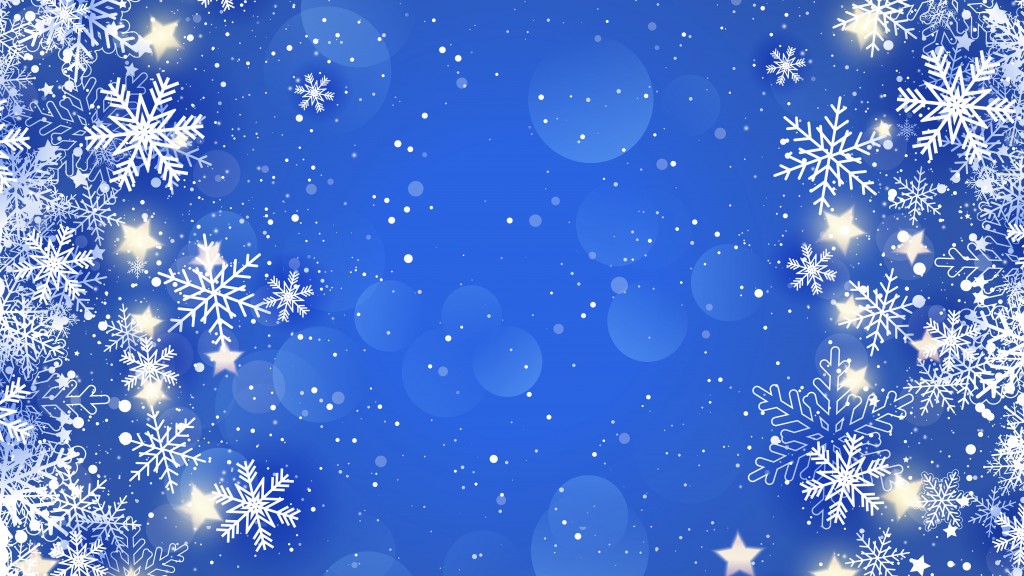 АО «САМАРАИНВЕСТНЕФТЬ»
ул. Губанова, 21
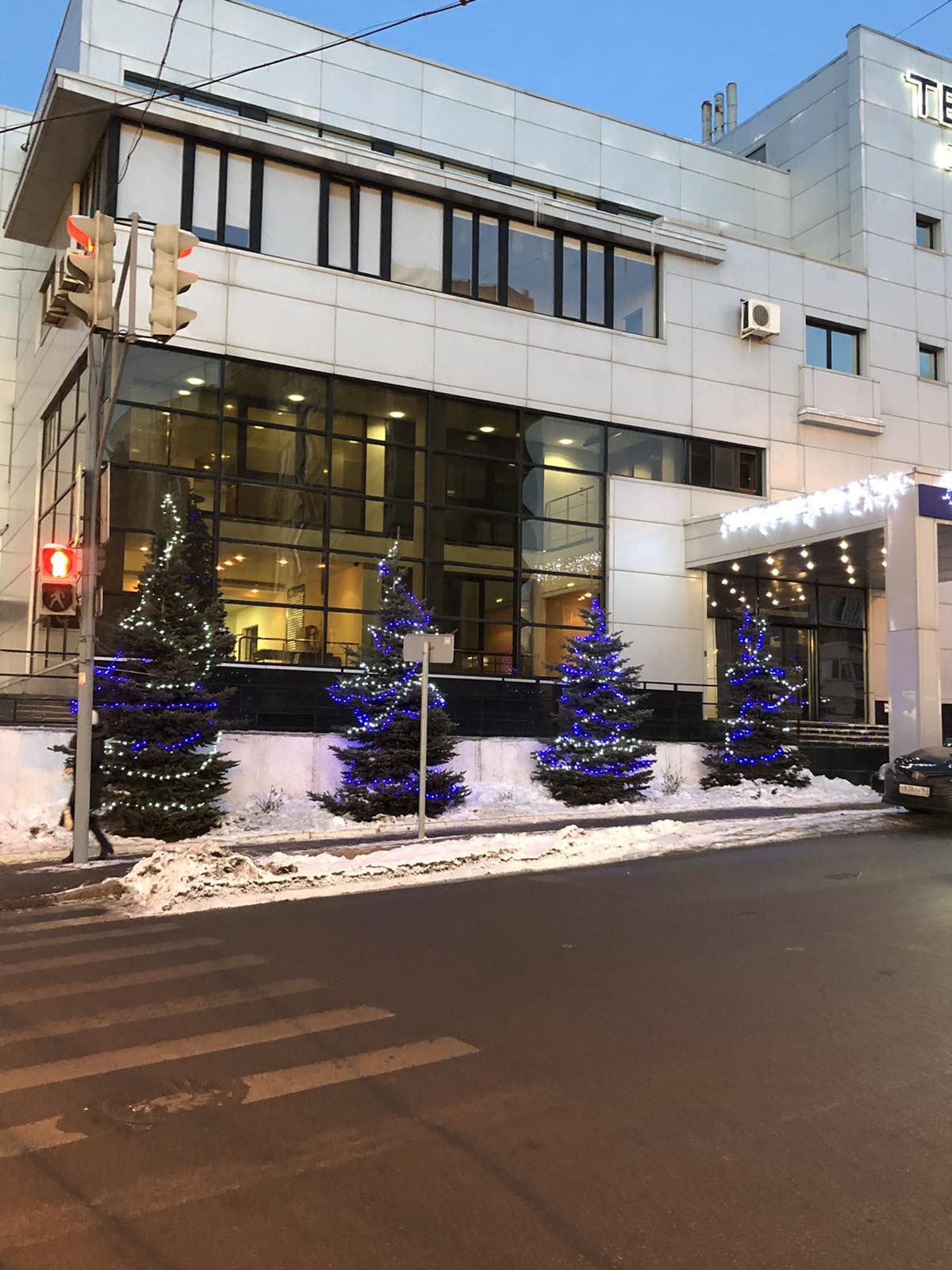 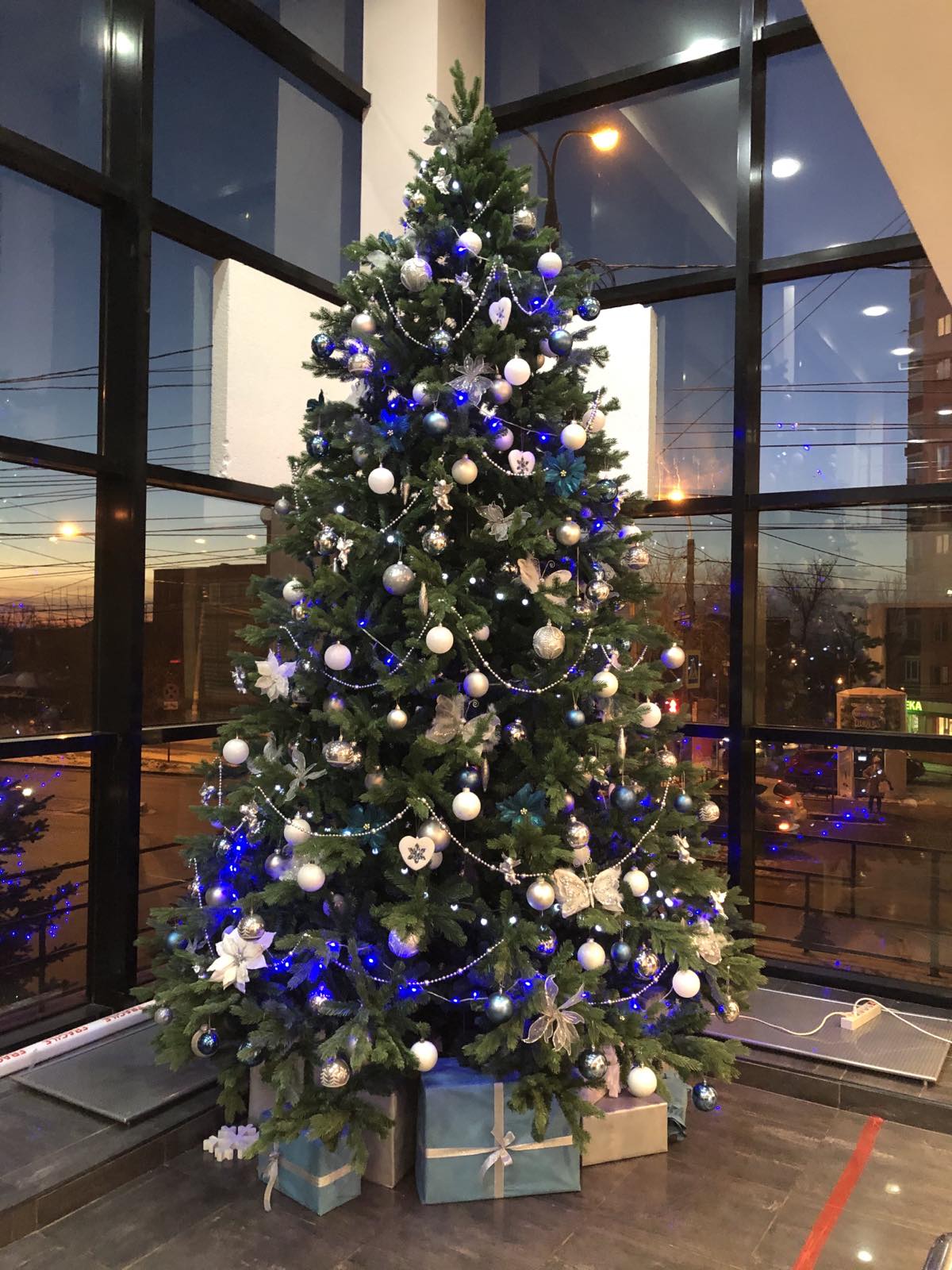 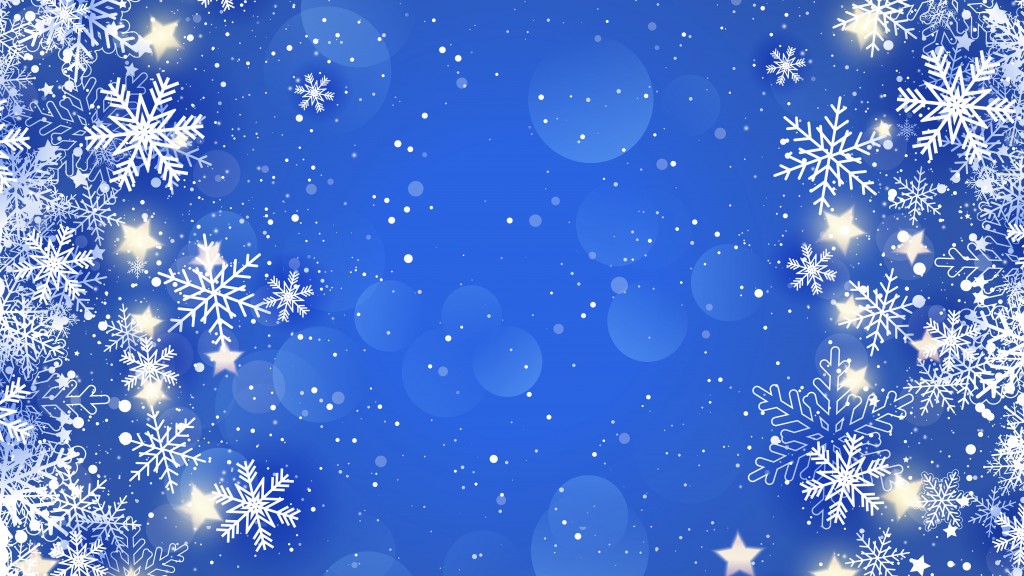 Промышленный внутригородской район 
городского округа Самара
Организации и предприятия сферы услуг
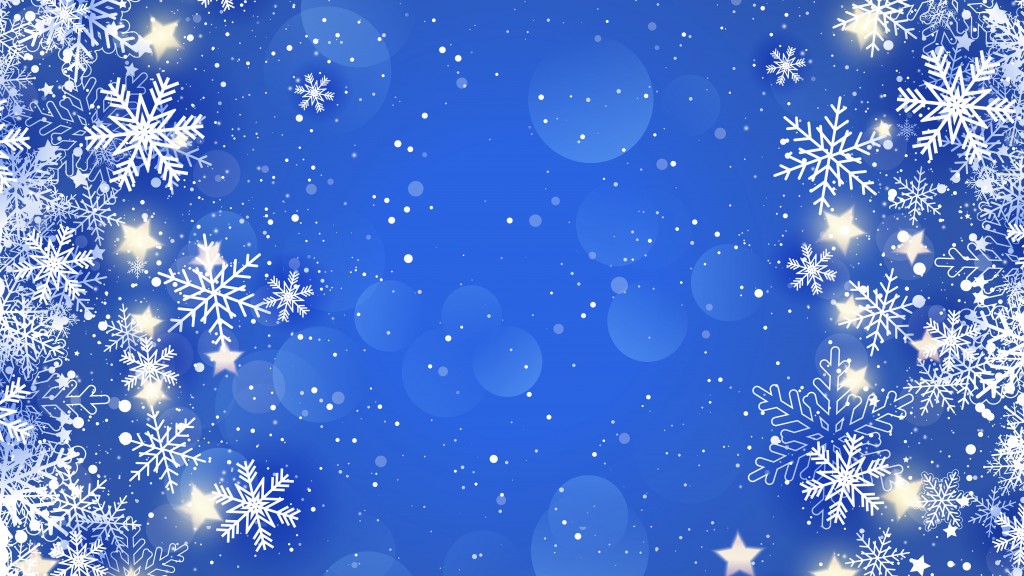 ШИНОМОНТАЖ
Заводское шоссе, 73 г
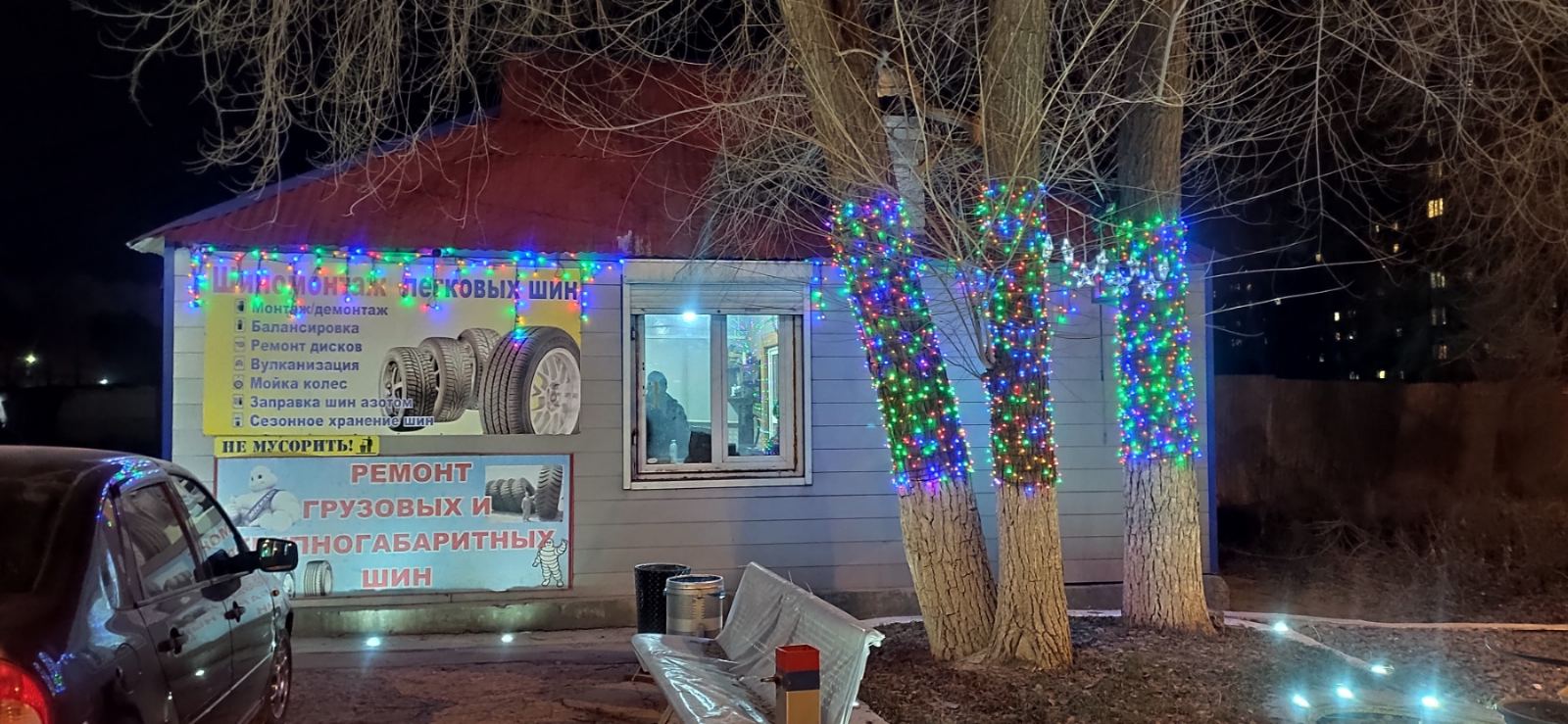 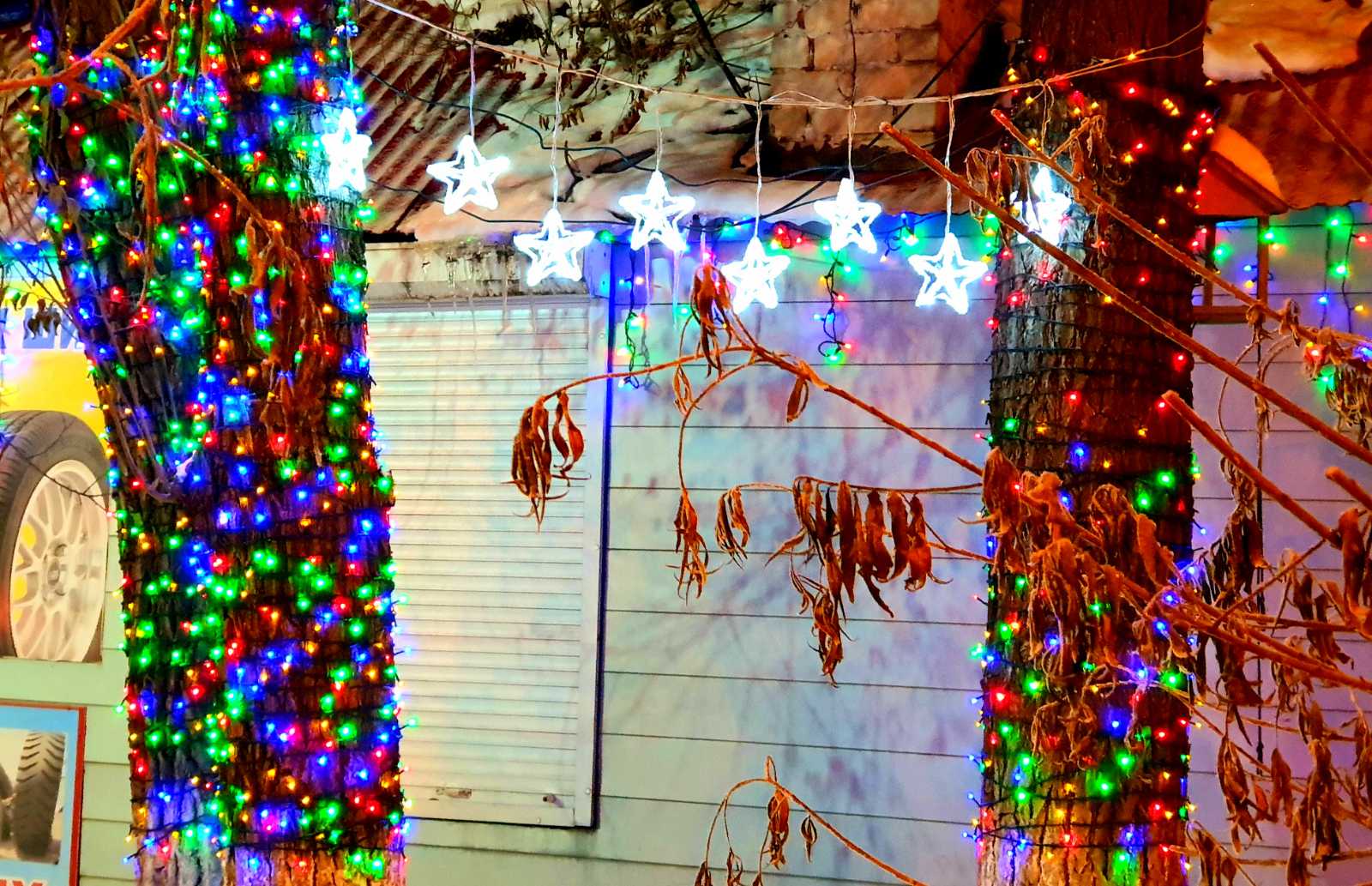 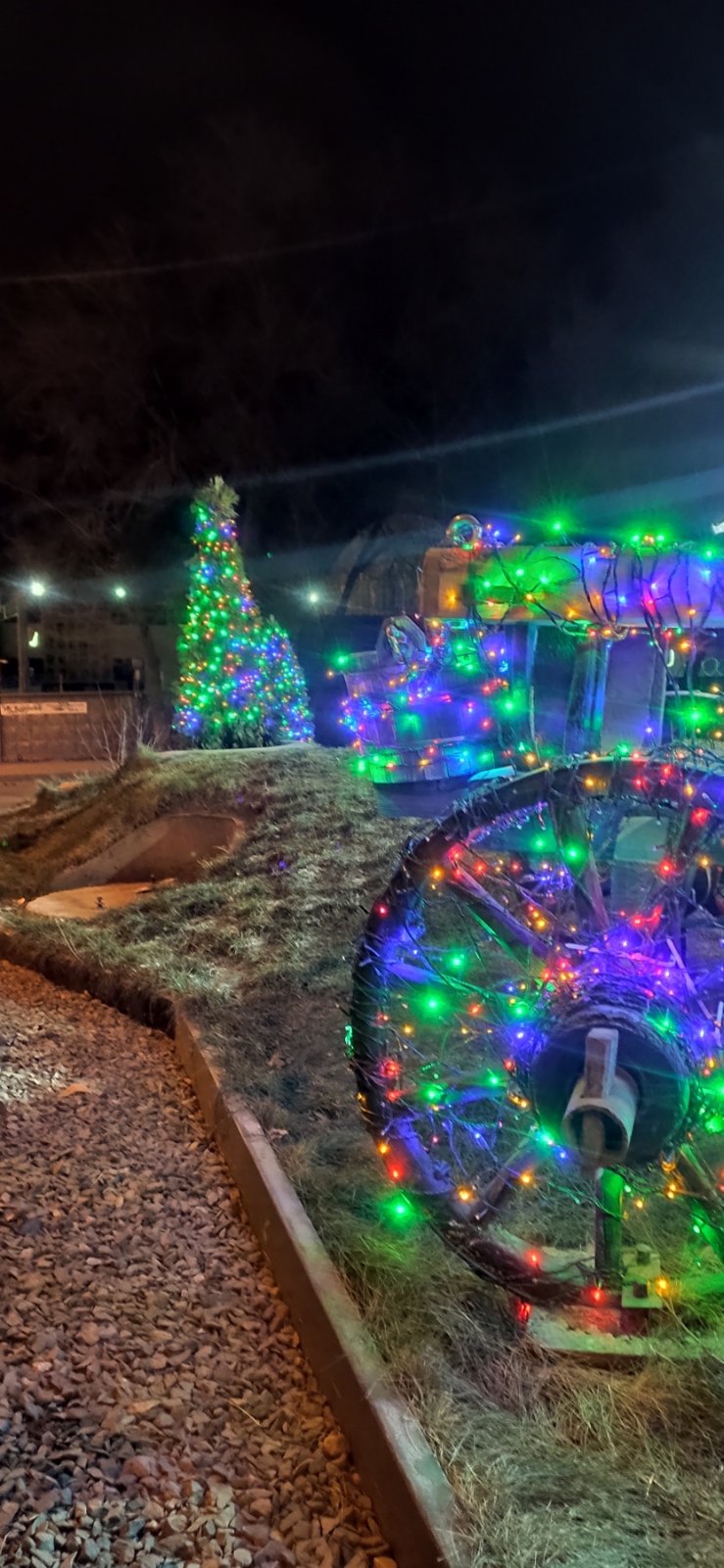 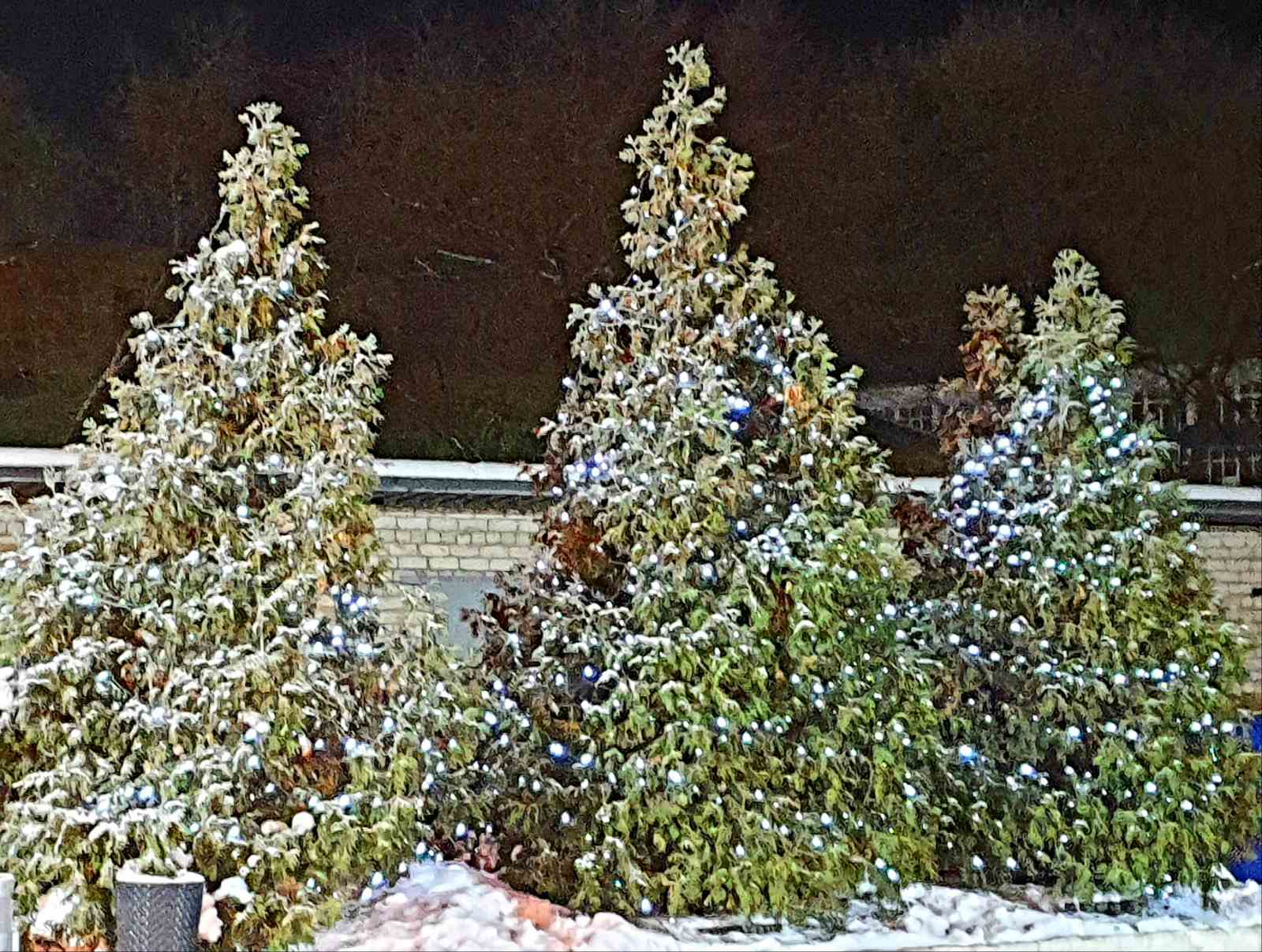 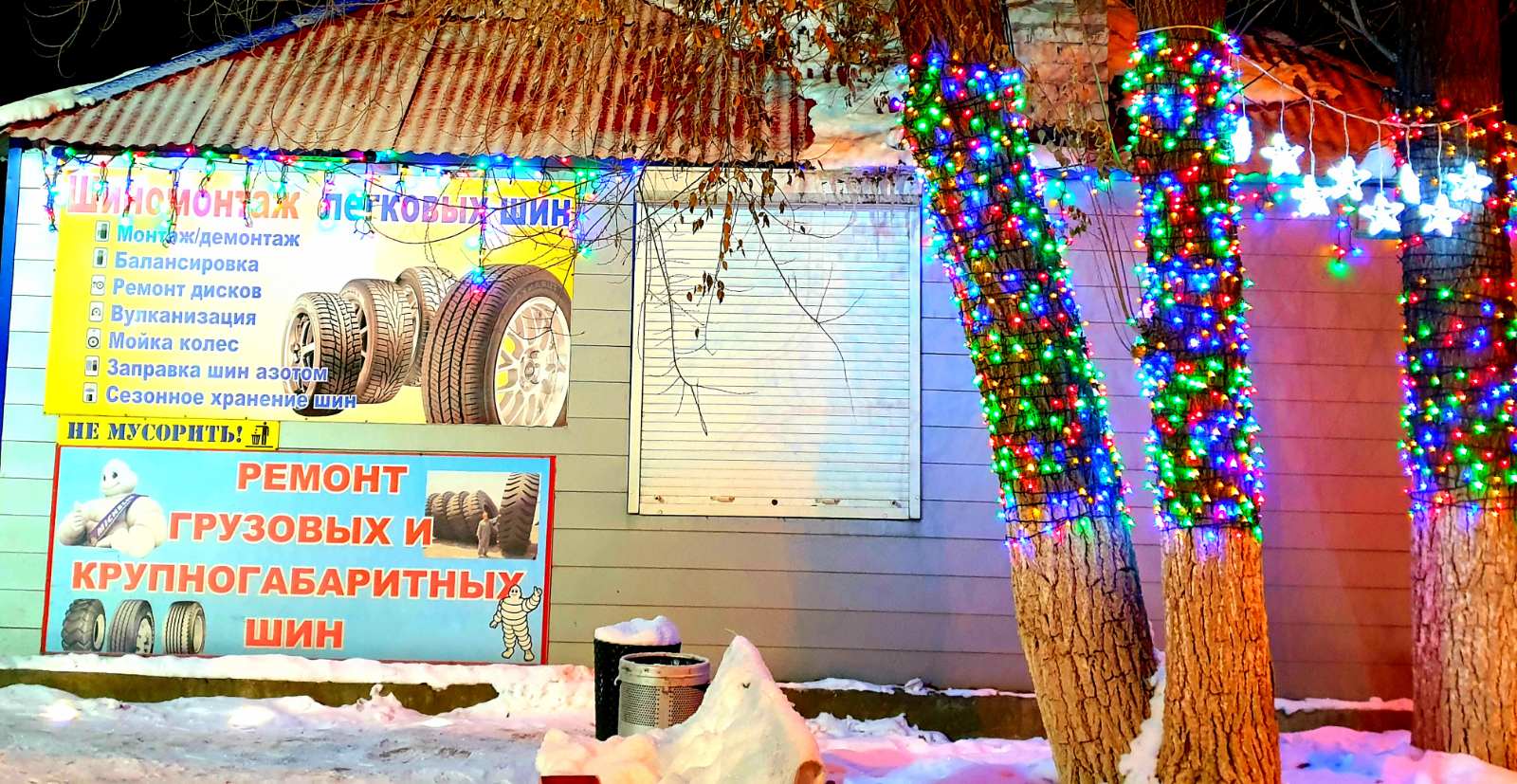 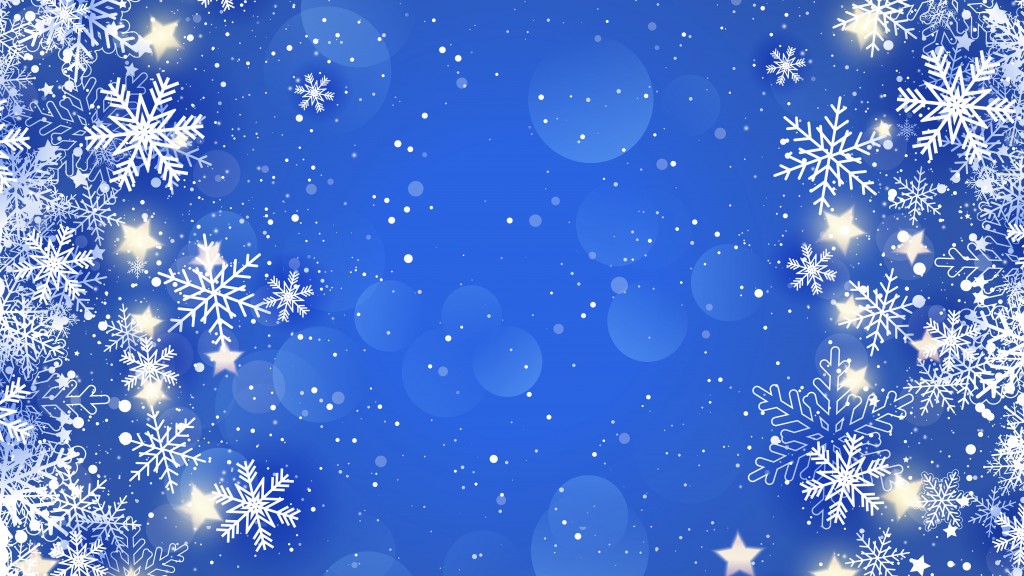 Ресторан «ФРАУ МЮЛЛЕР»
ул. Ново-Садовая, 184 а
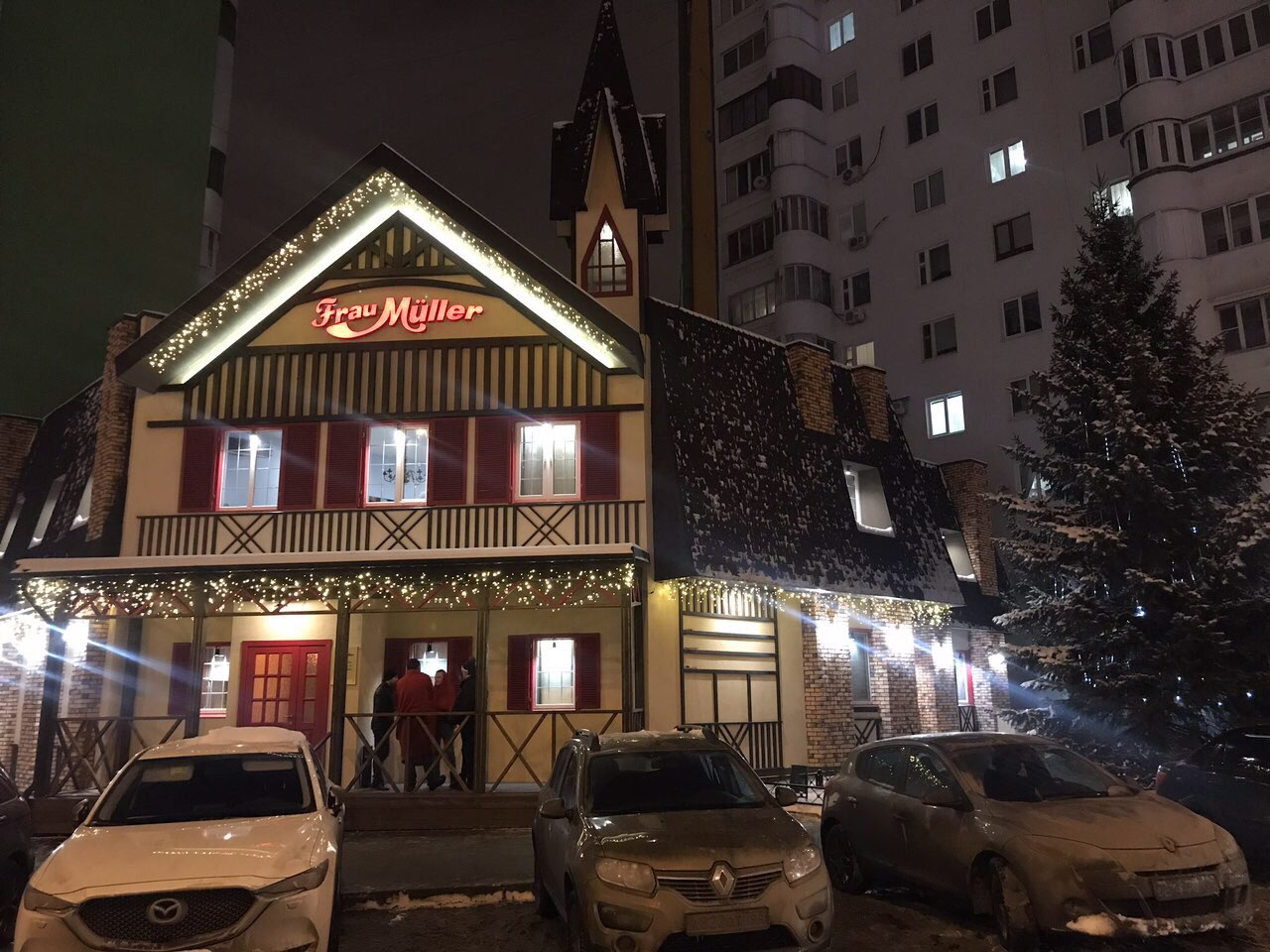 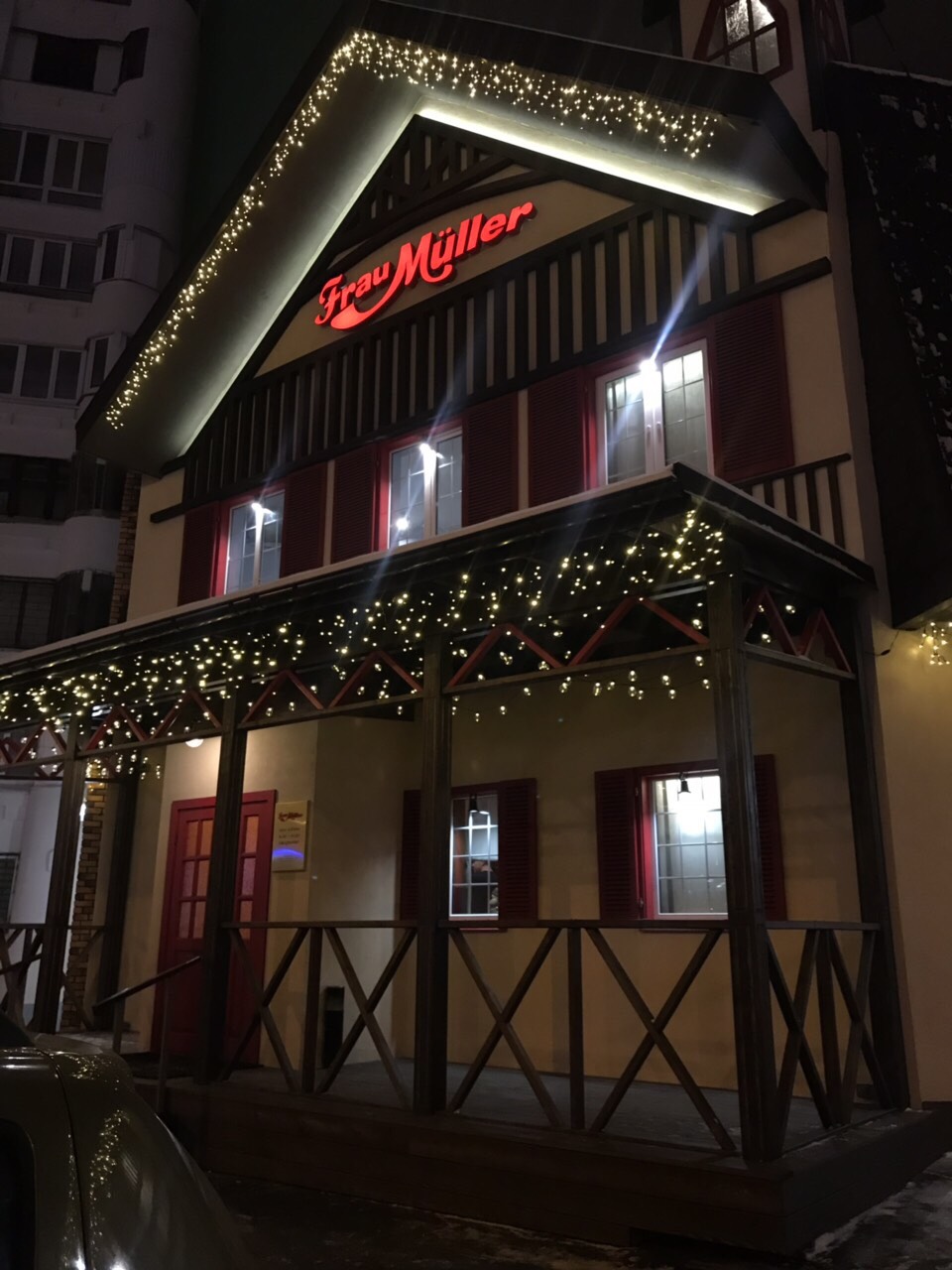 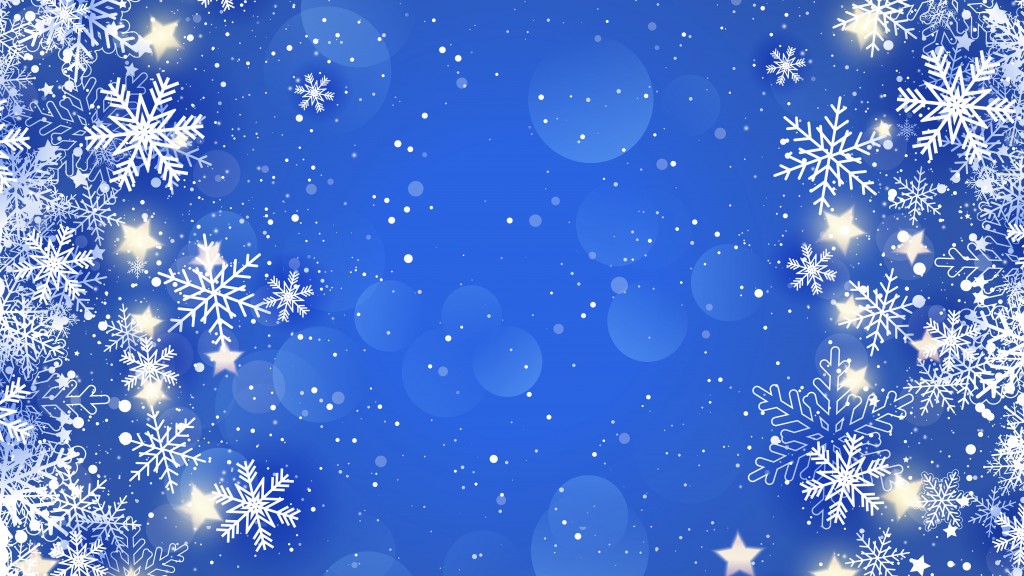 Кафе «АМСТЕРДАМ»
ул. Стара-Загора / Воронежская
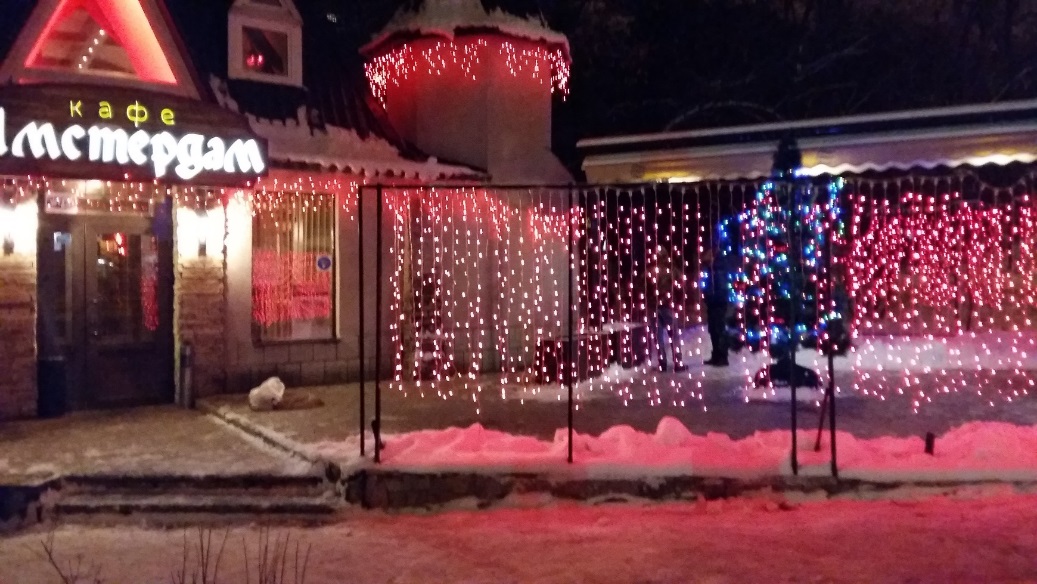 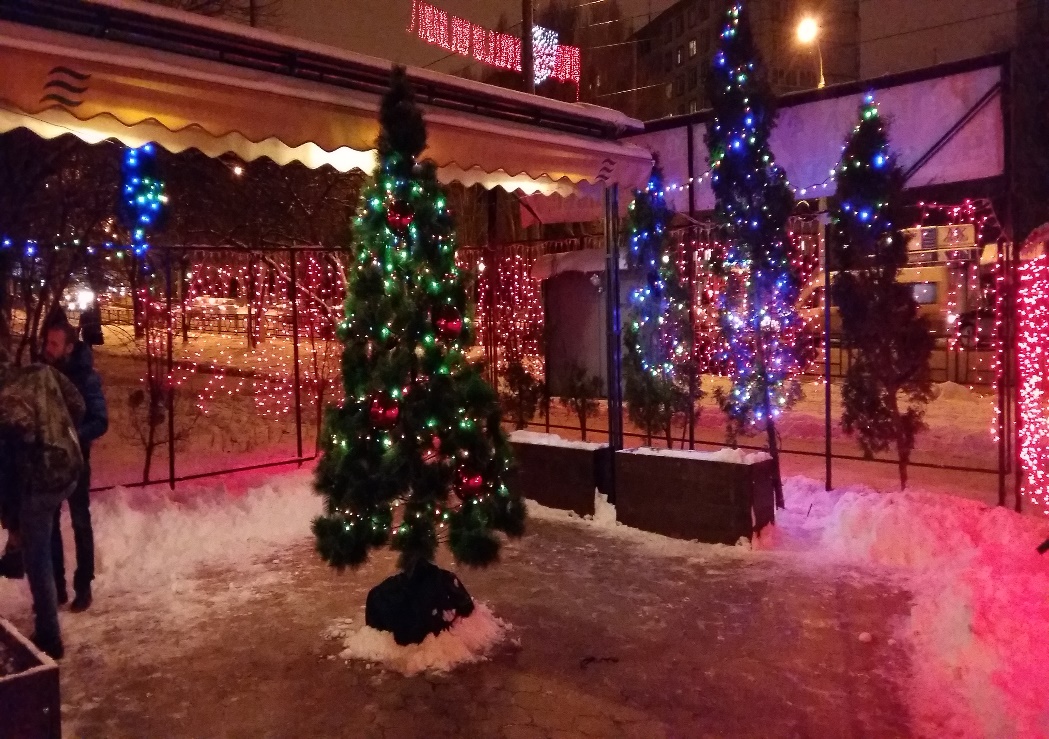 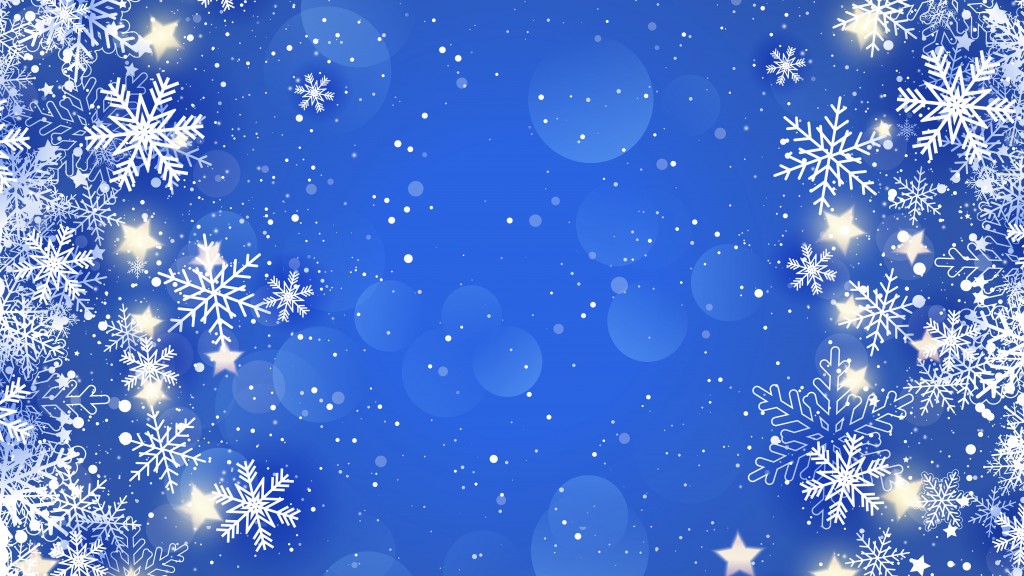 Кафе «ЮДЖЕНИ»
ул. 22 Партсъезда, д. 175 а
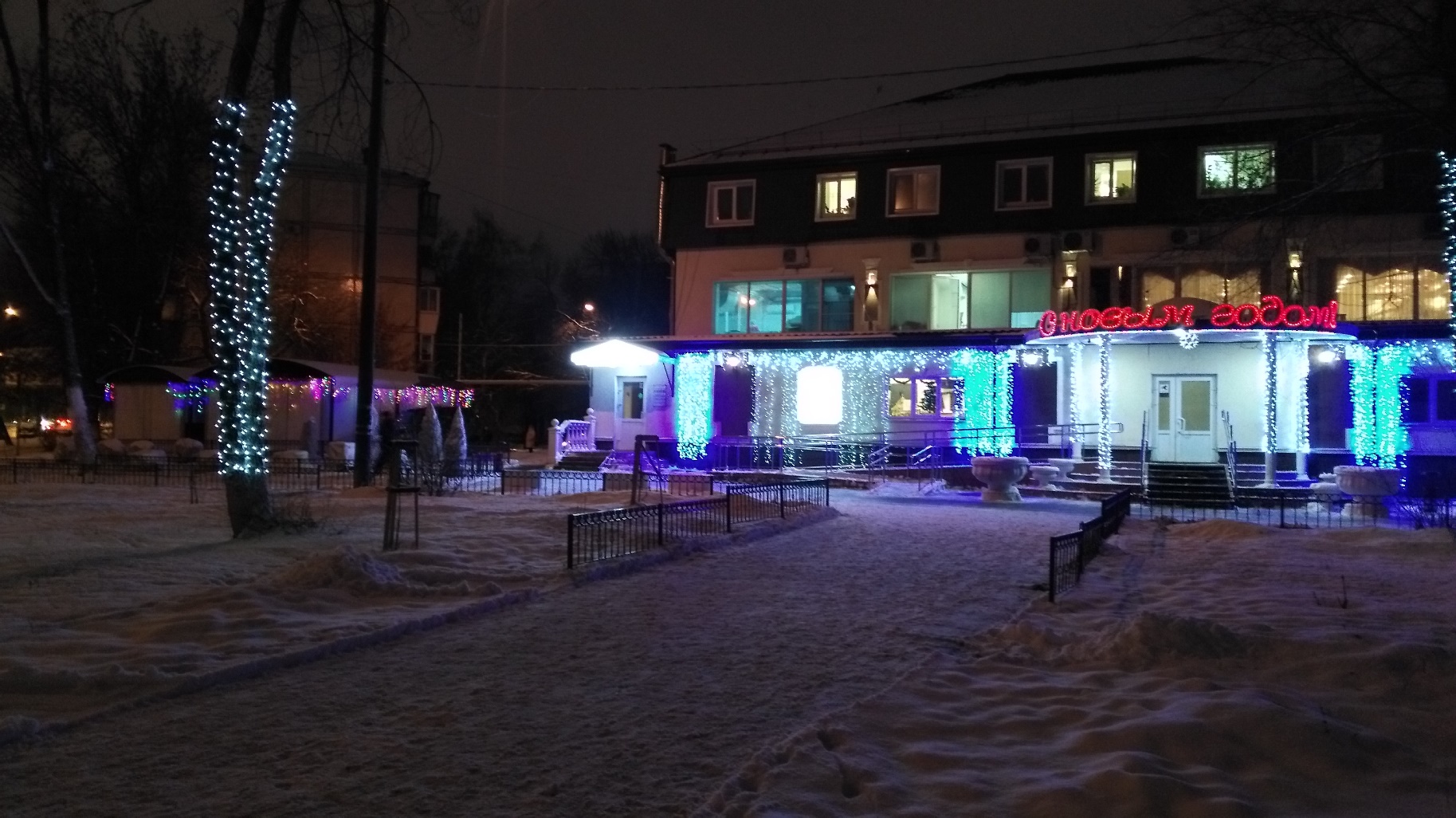 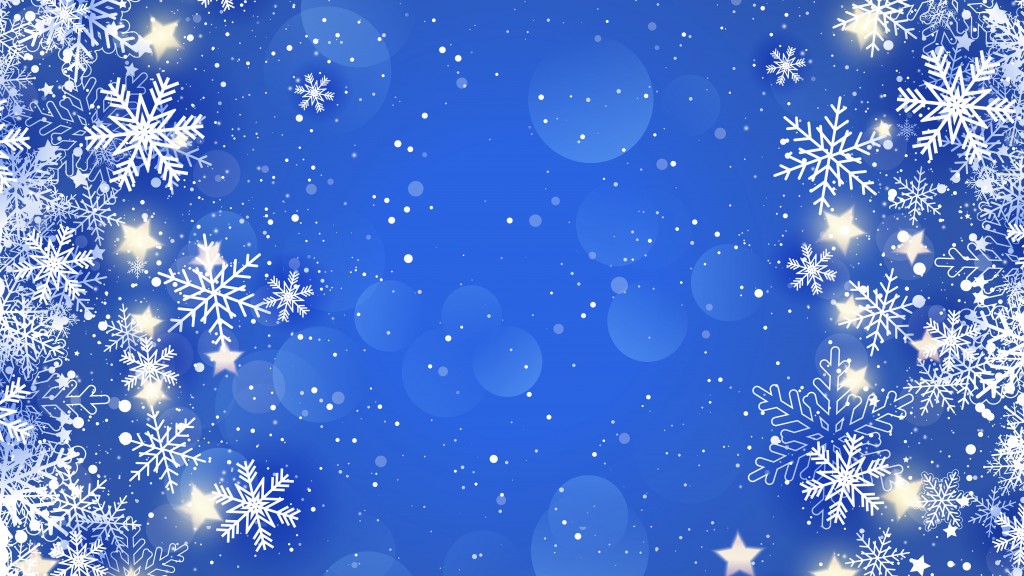 Мини-магазин «ВАШИ ЦВЕТЫ»
ул. Г. Димитрова, д. 131
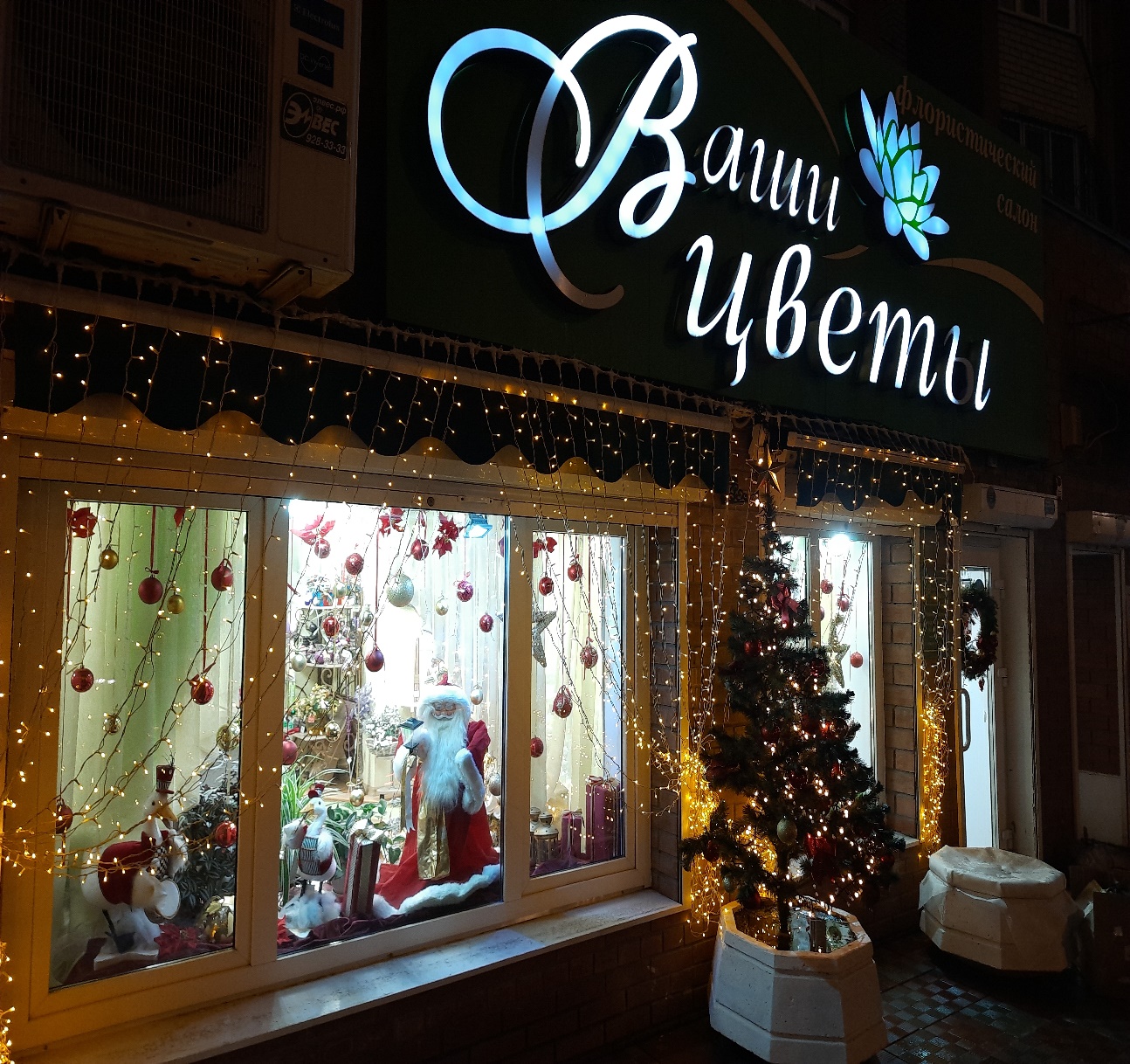 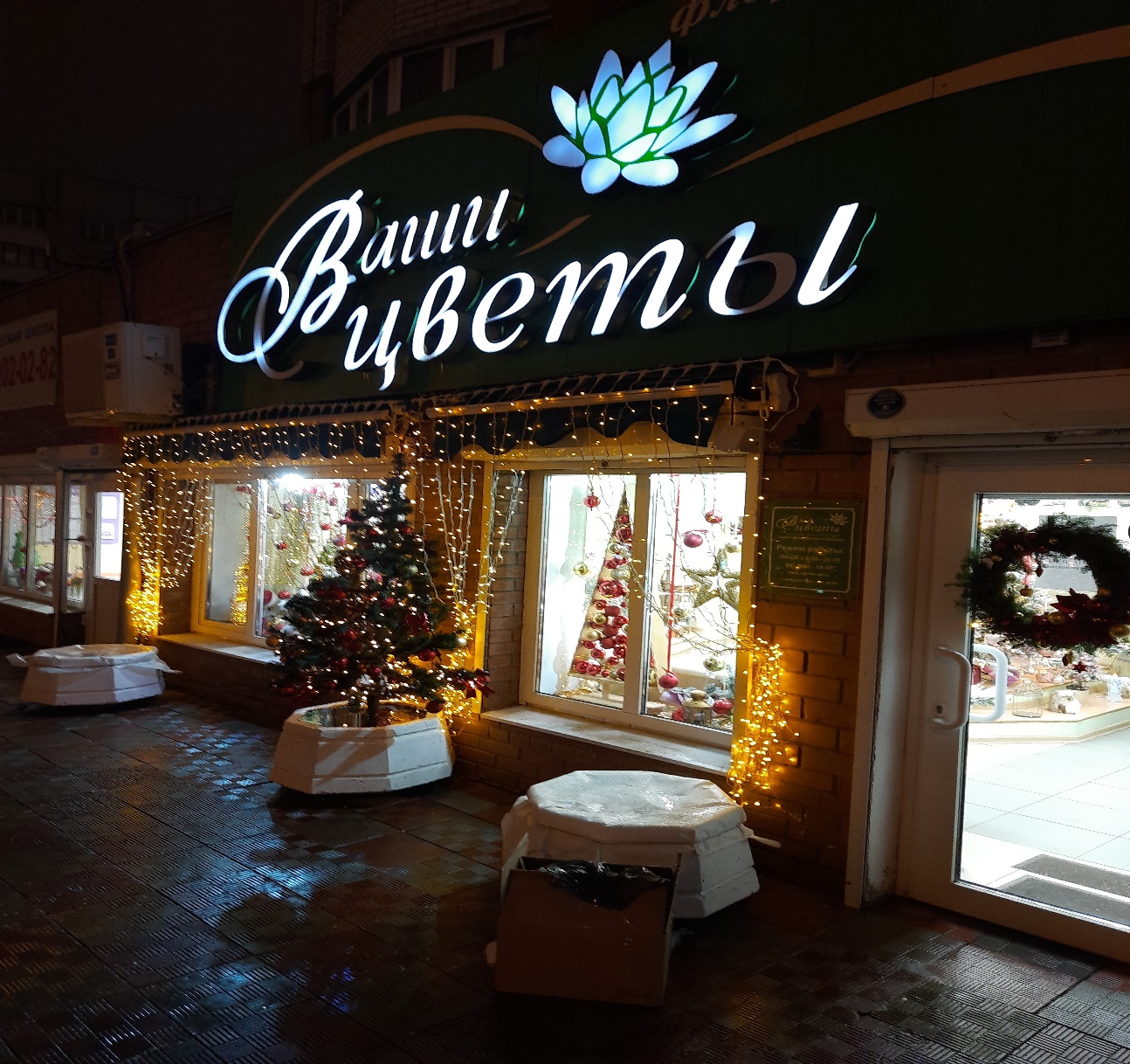 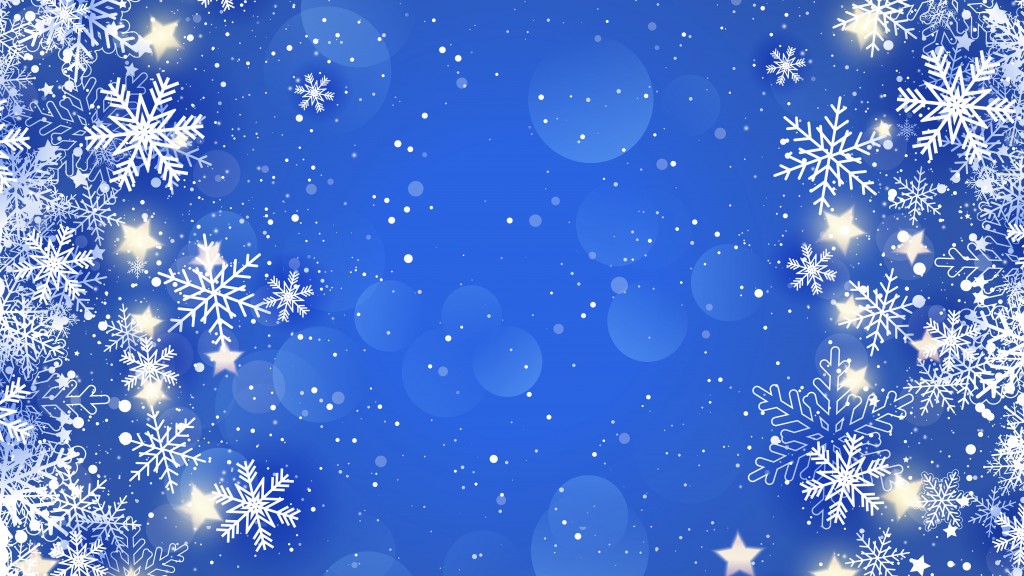 Магазин цветов «ArtBazar»
ул. Г. Димитрова, д. 120
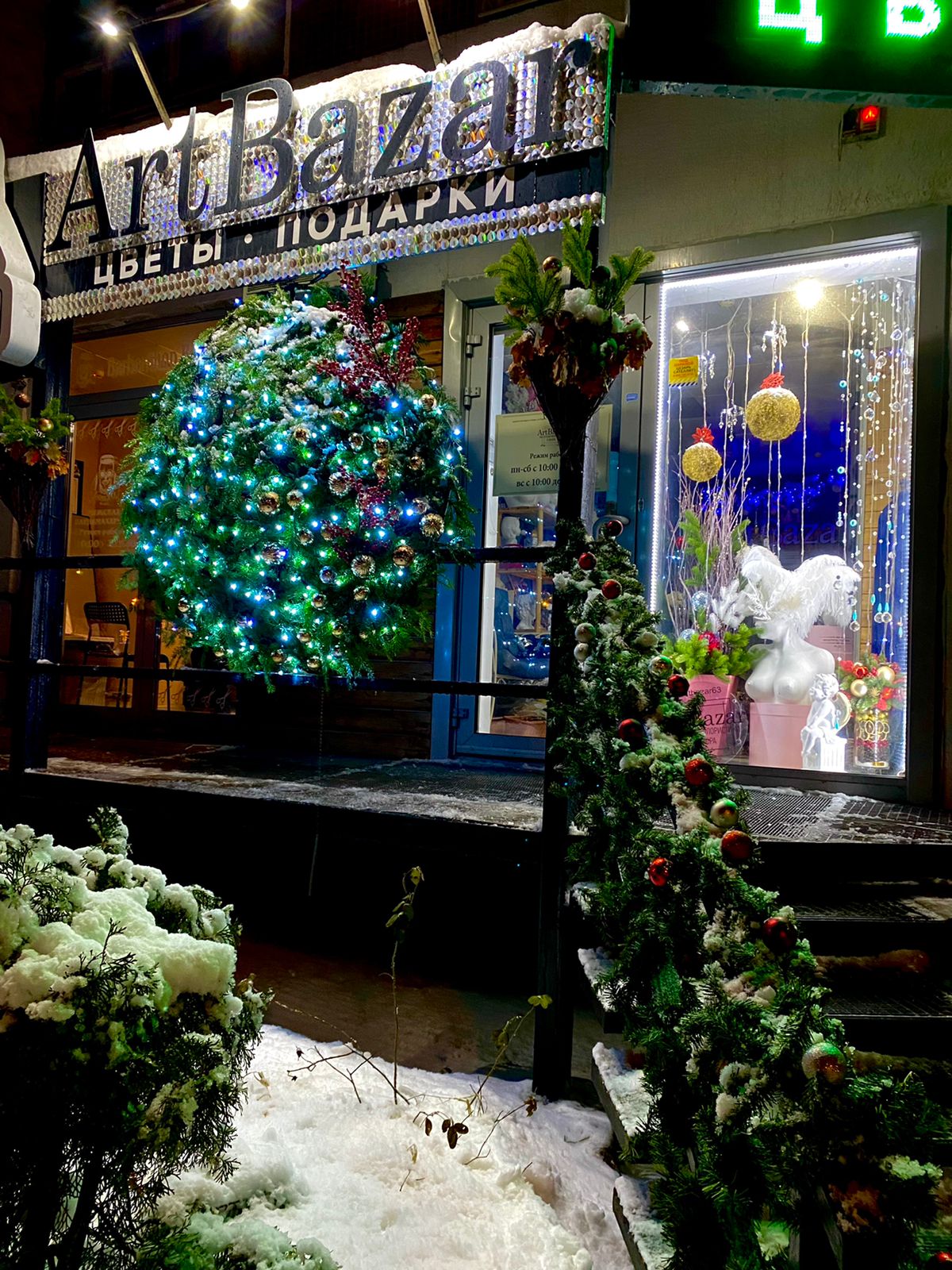 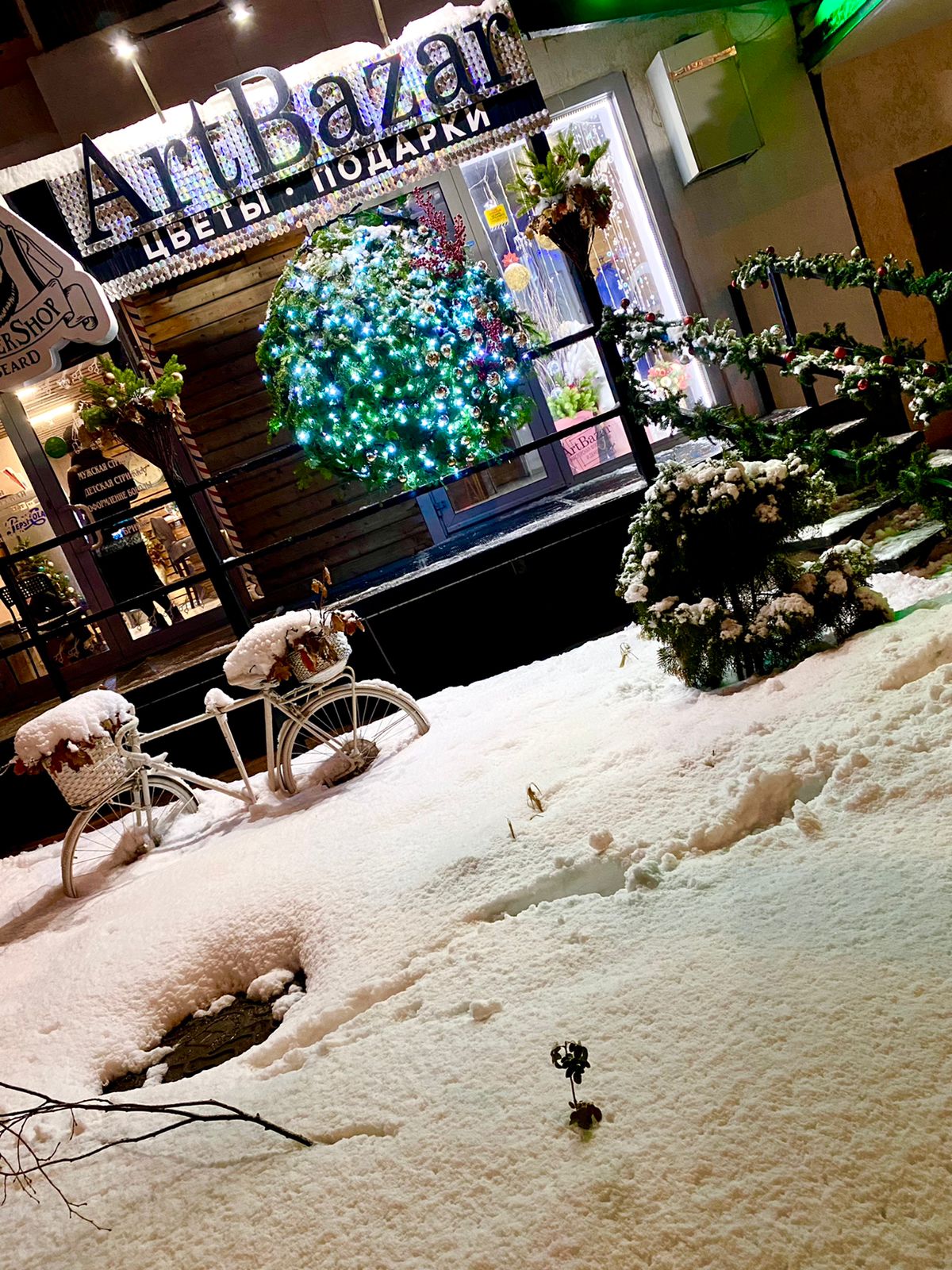 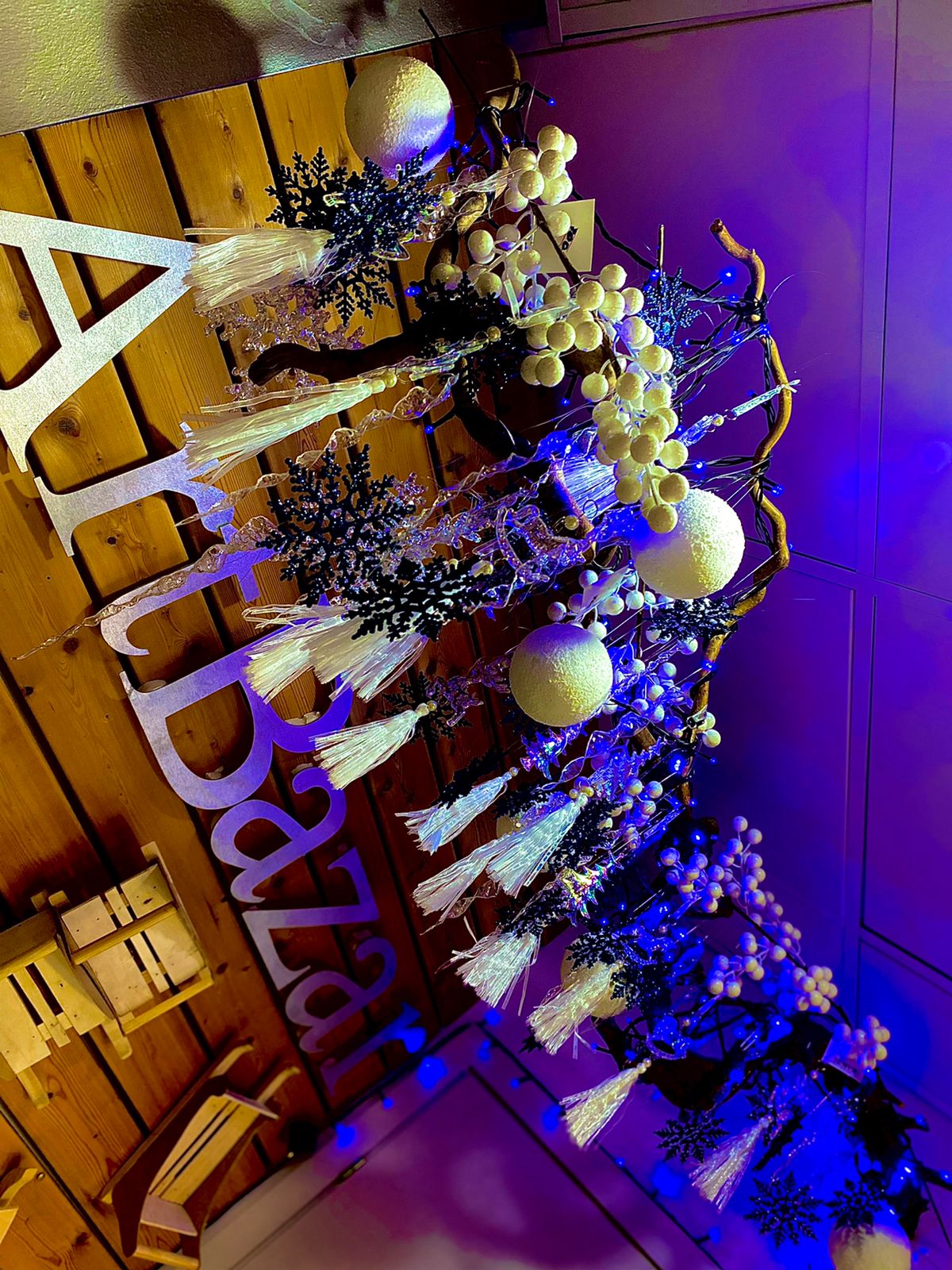 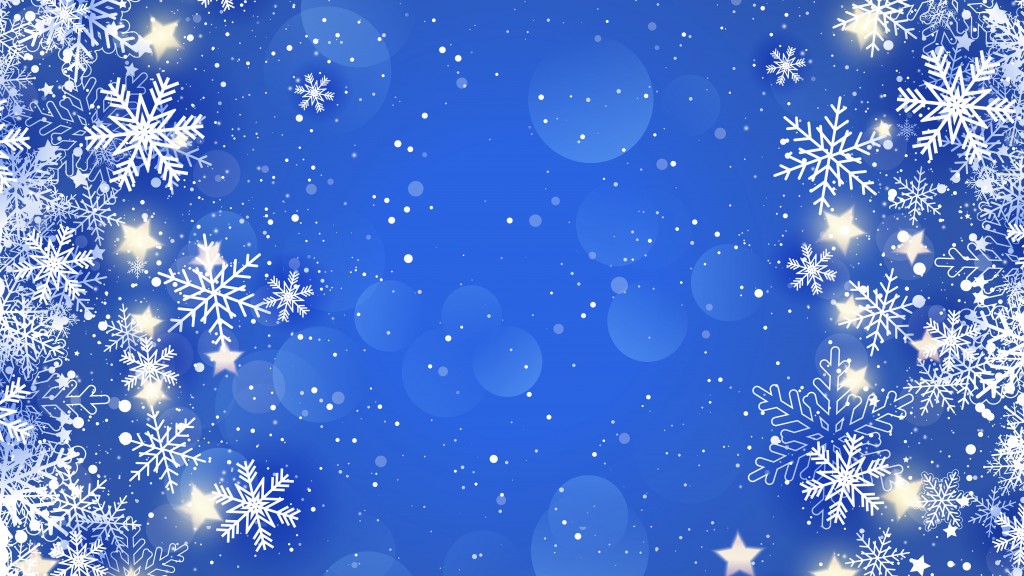 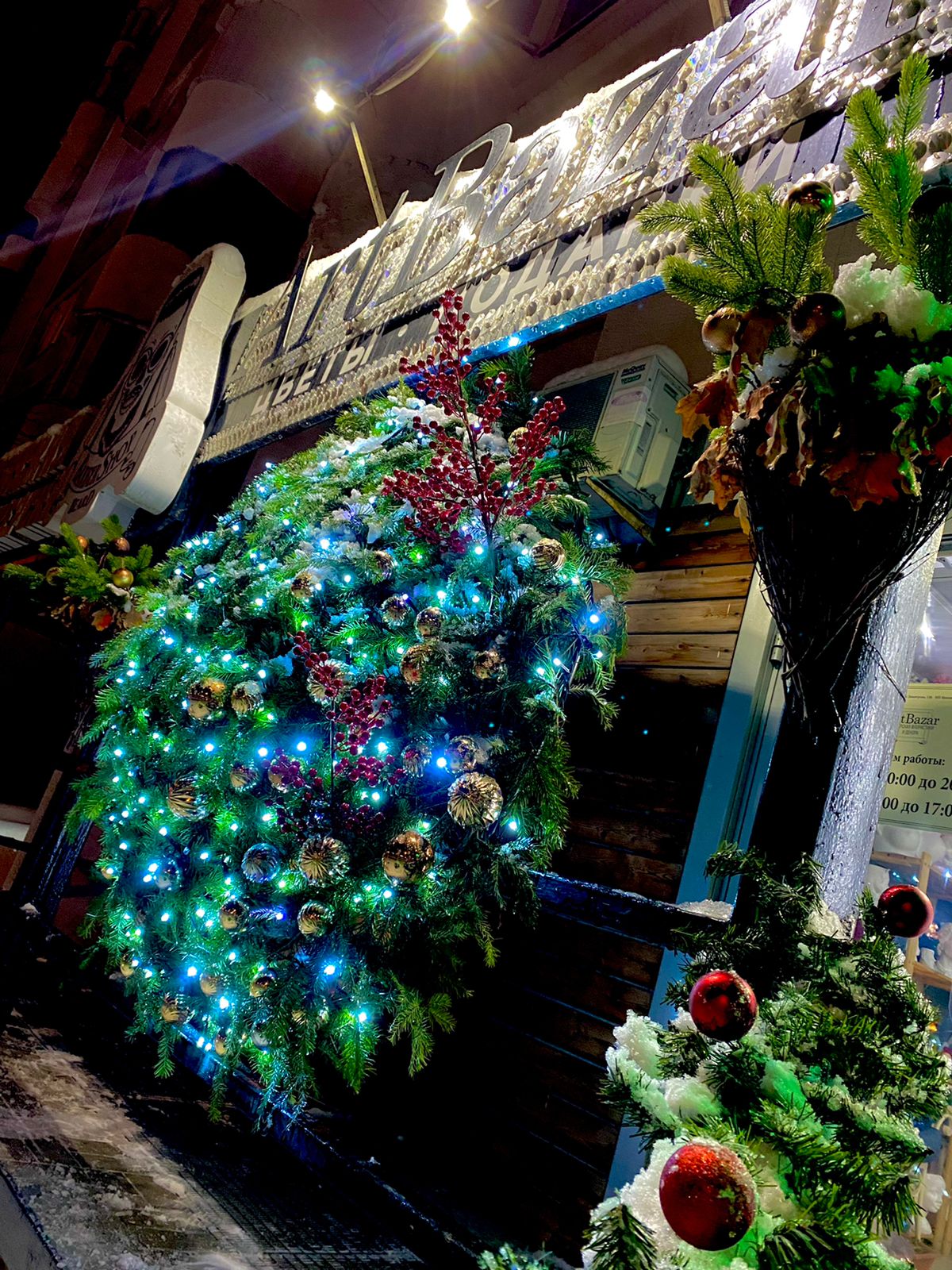 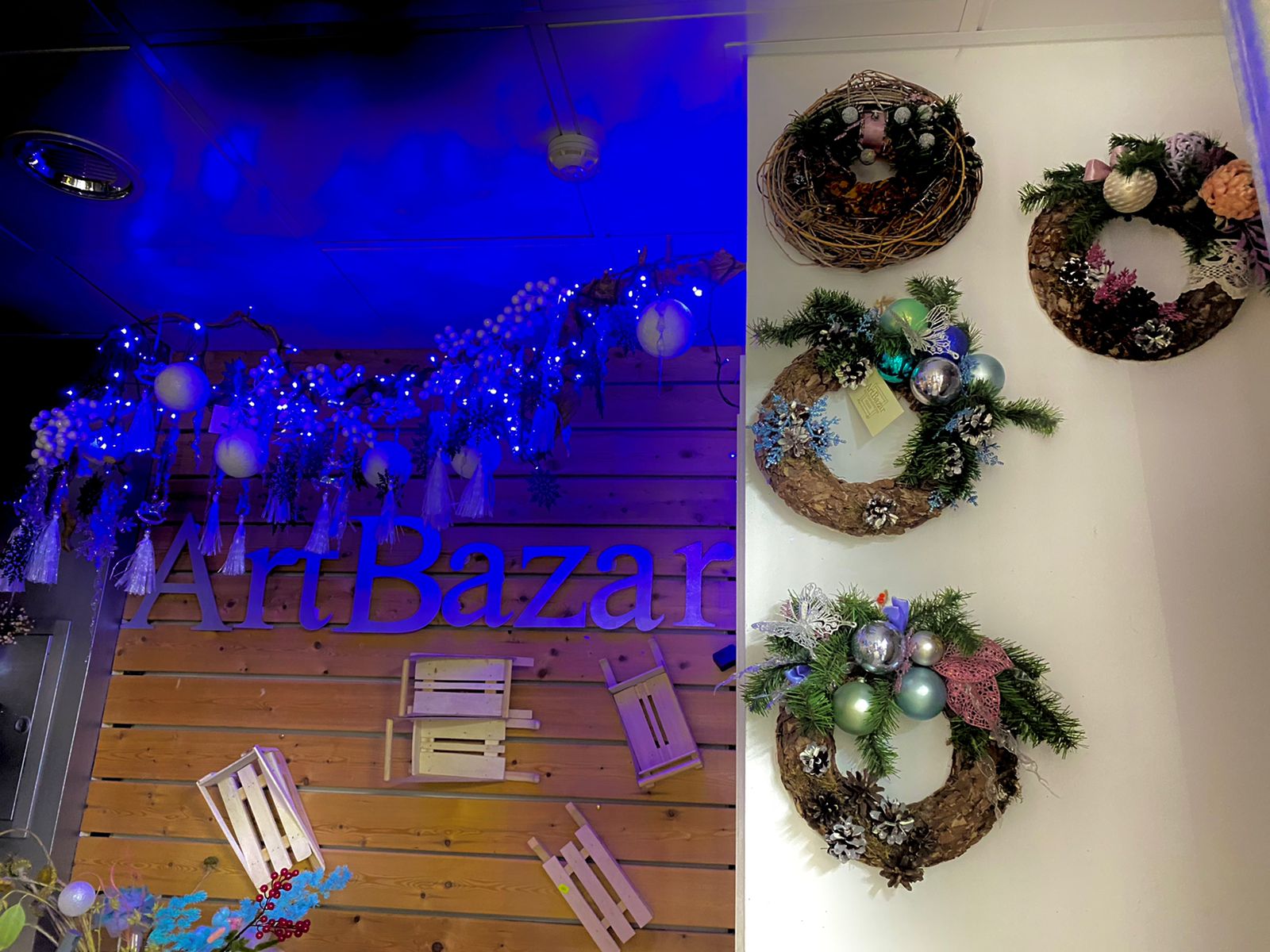 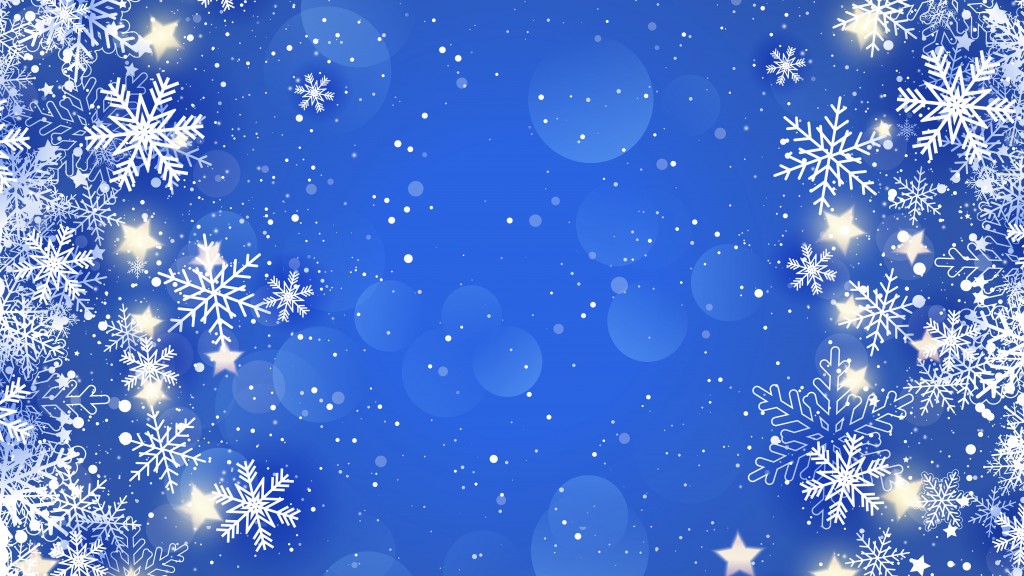 Магазин «СЛАСТЁНА»
пр. Кирова, 72
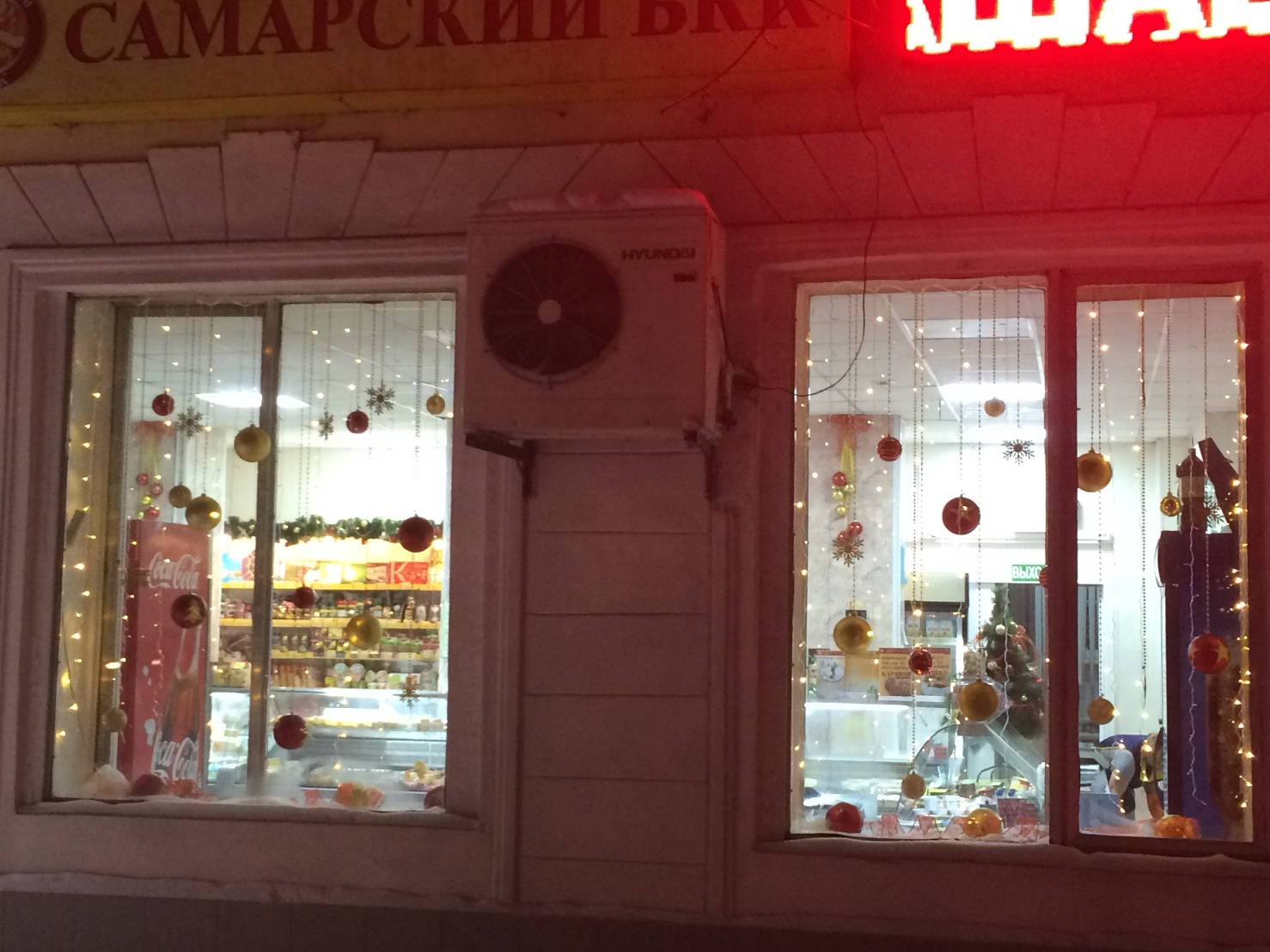 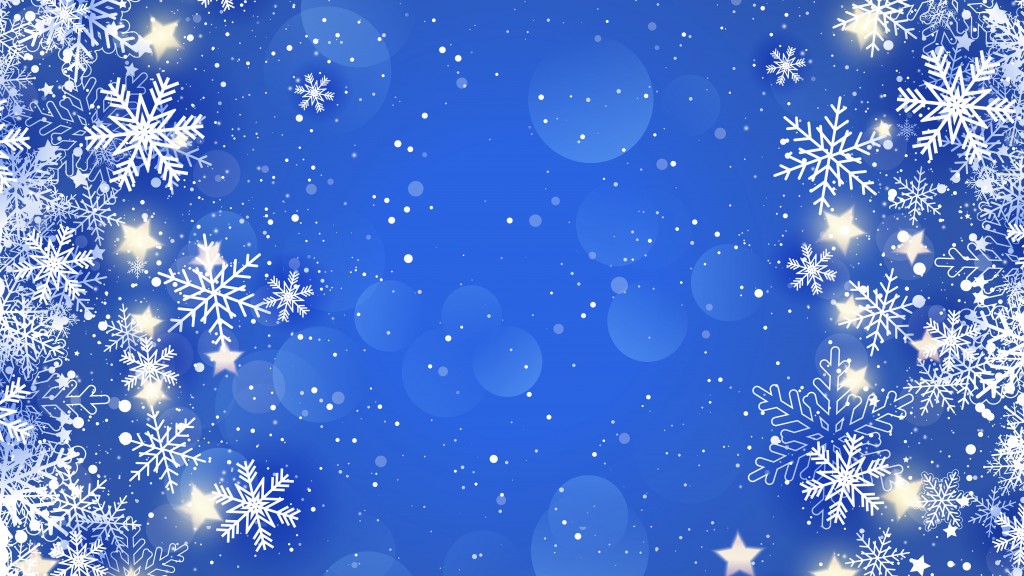 Пекарня «Булочка»
пр. Кирова / Карла Маркса
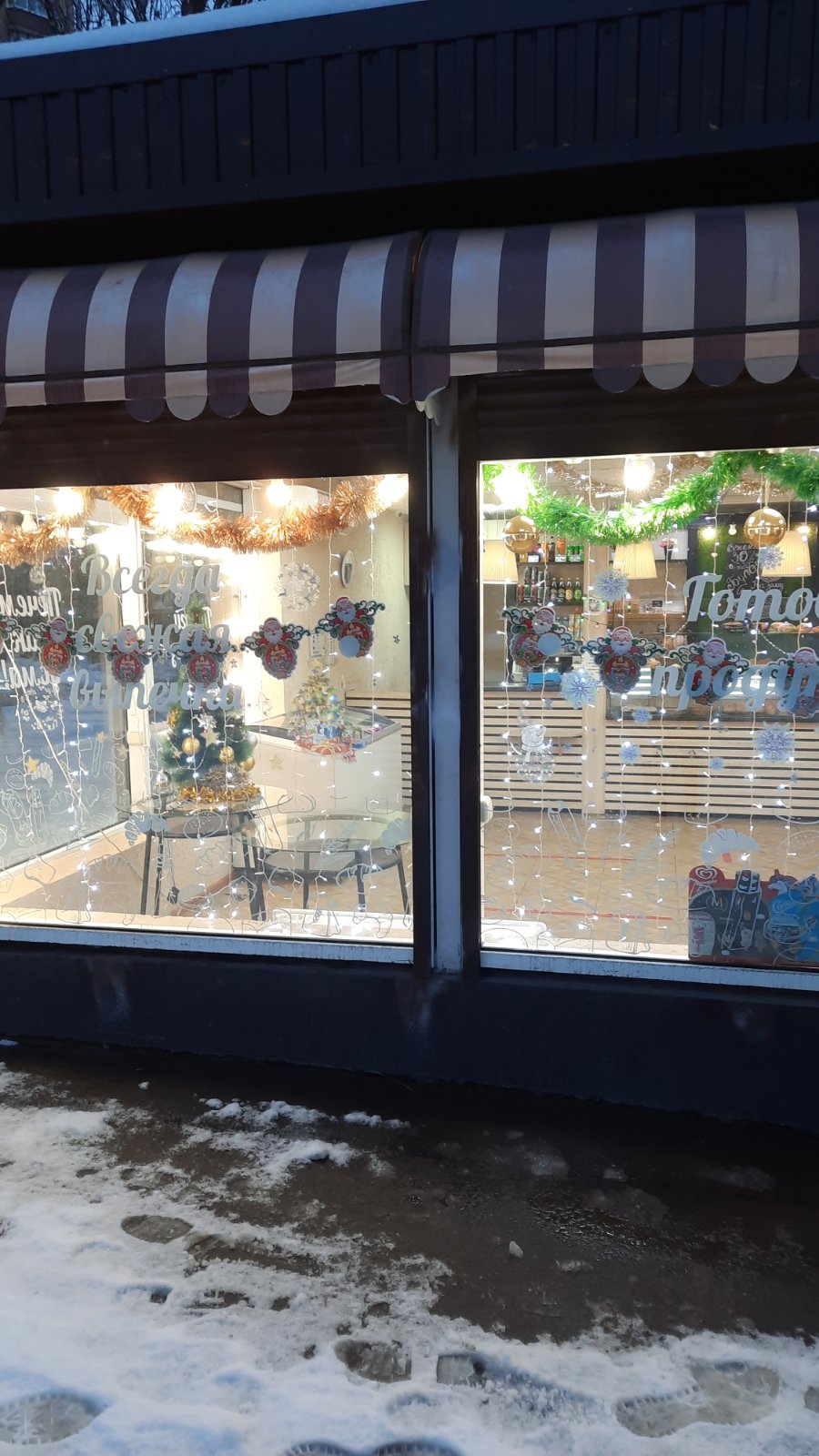 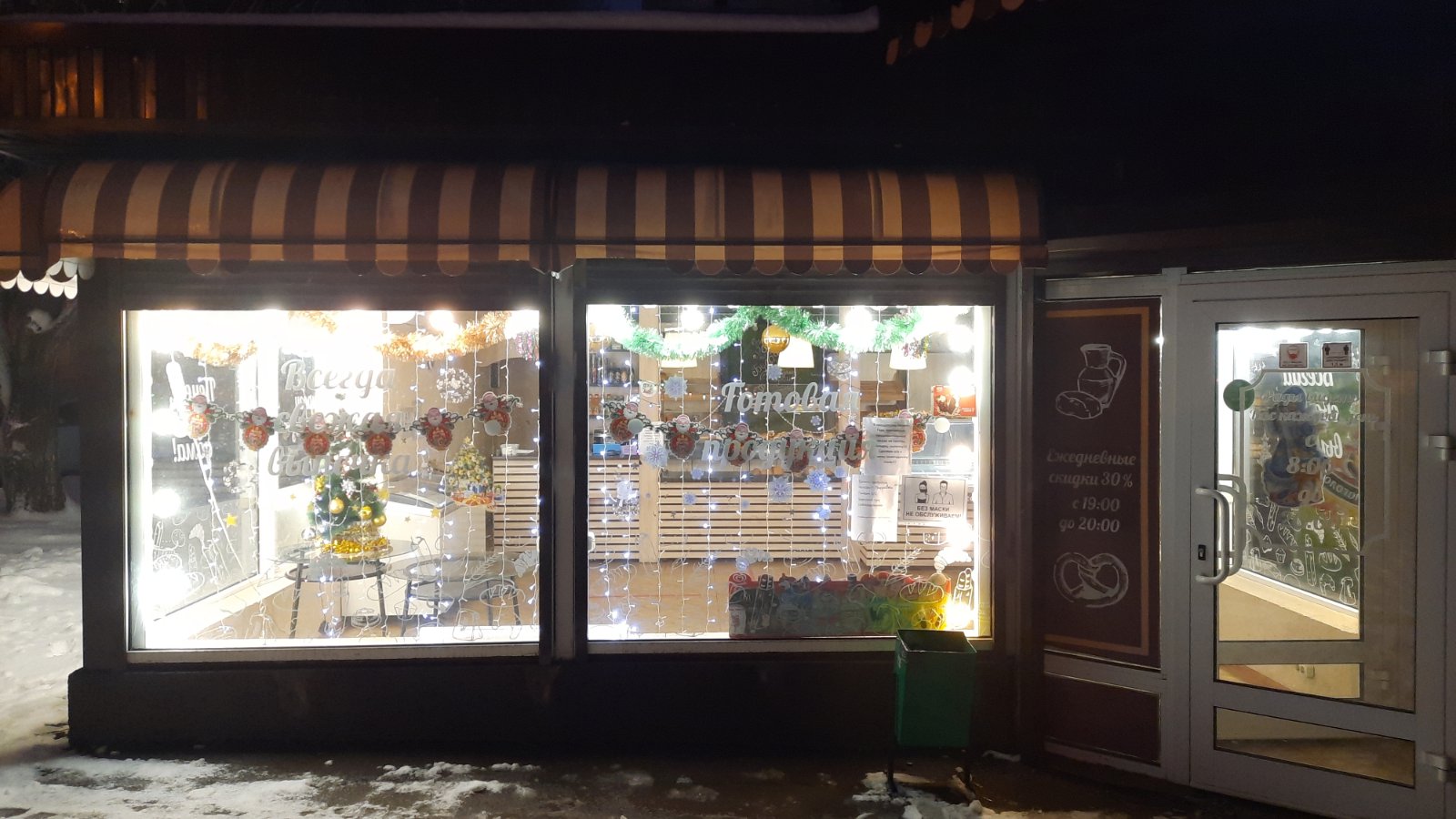 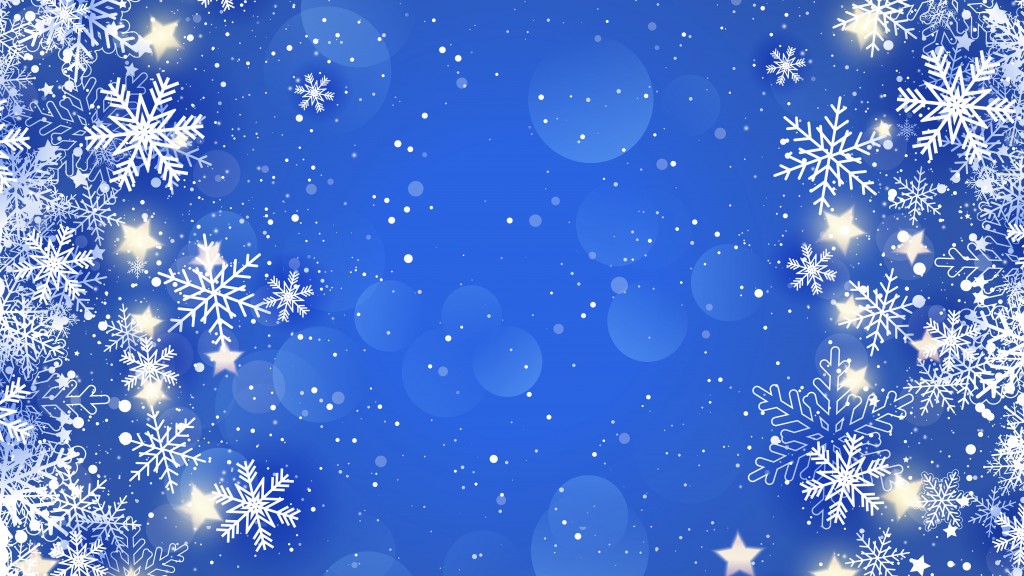 Пекарня «БУЛКА НЕТТО»
9 просека, 5 линия, 99 а
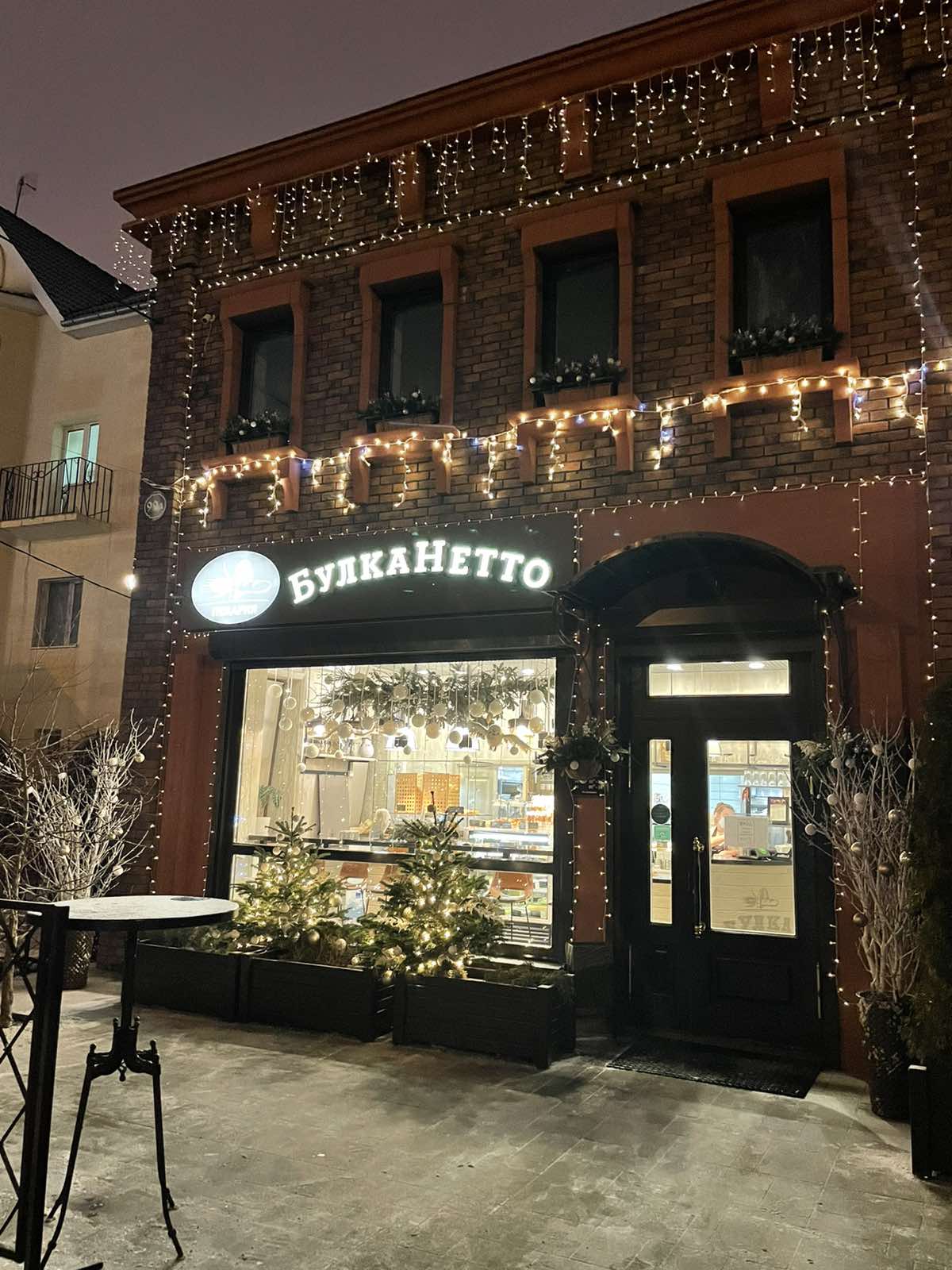 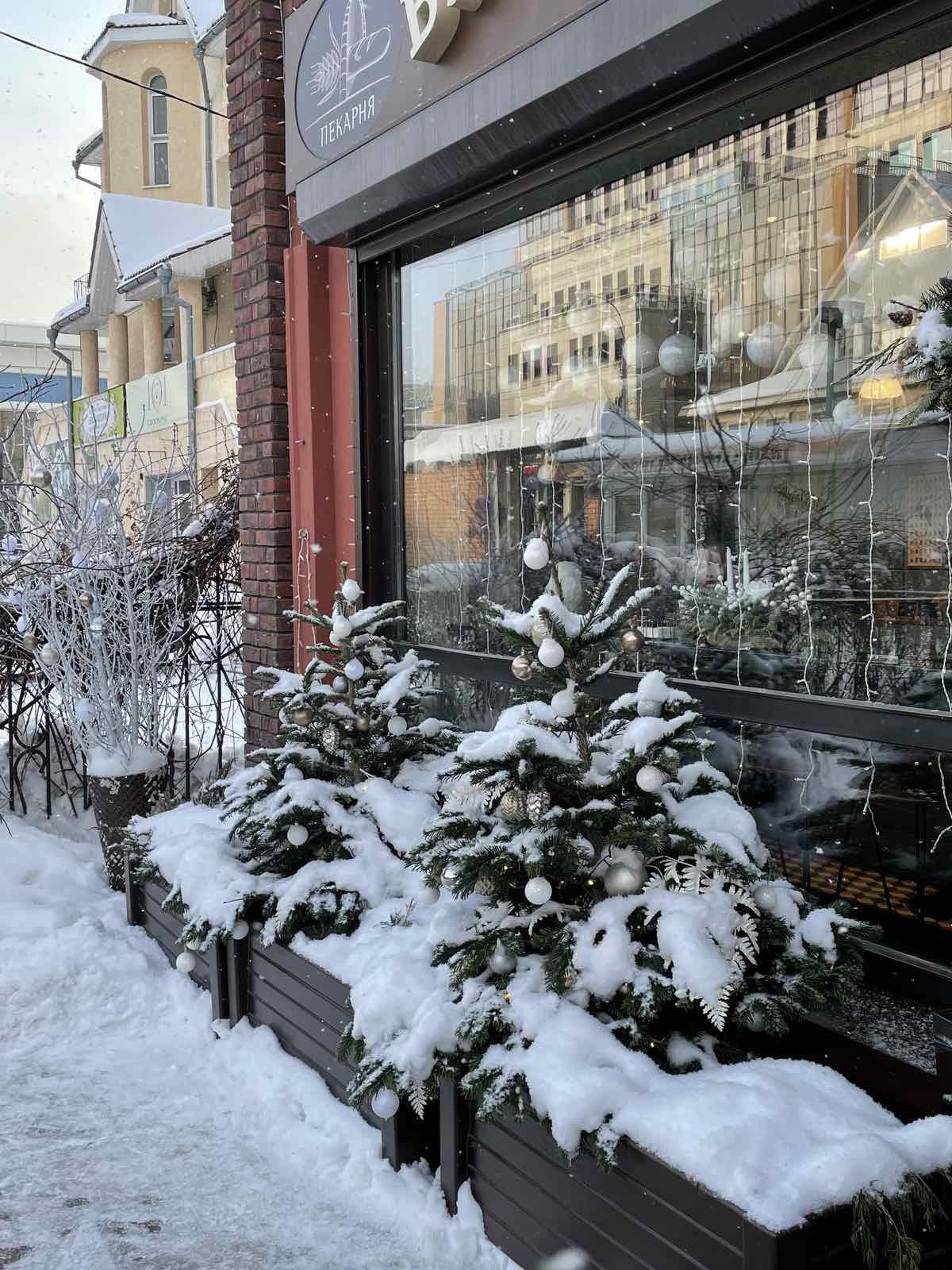 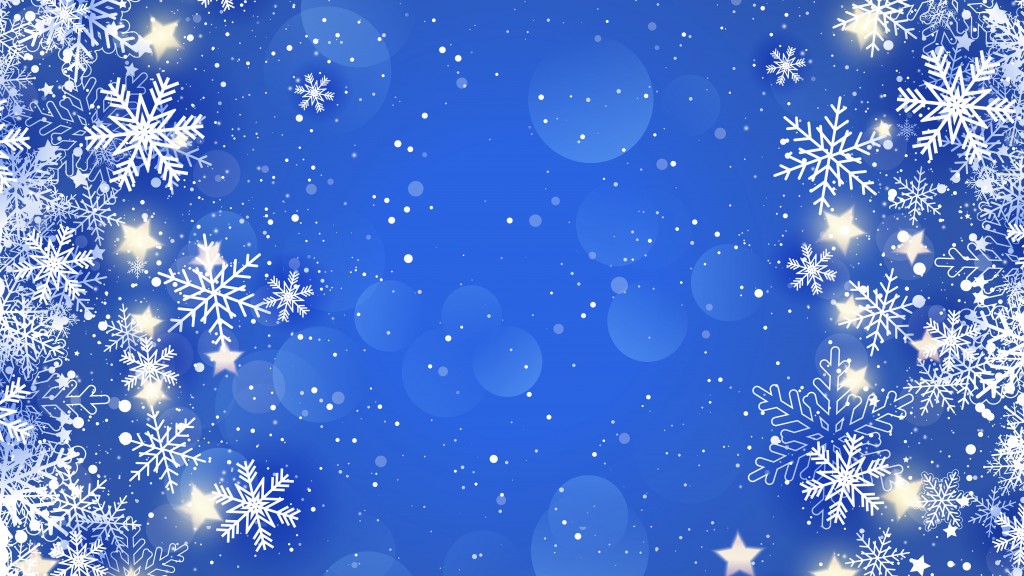 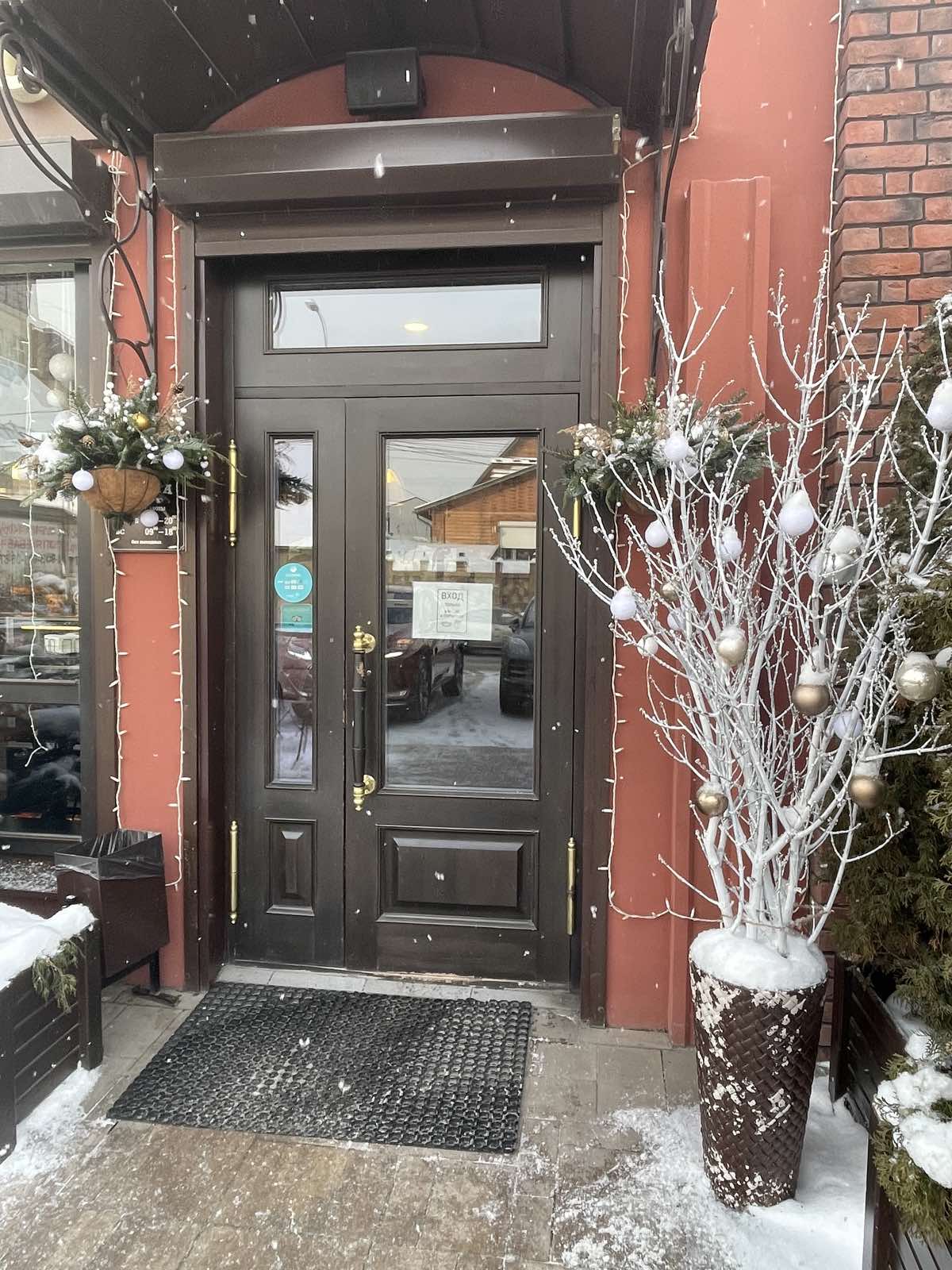 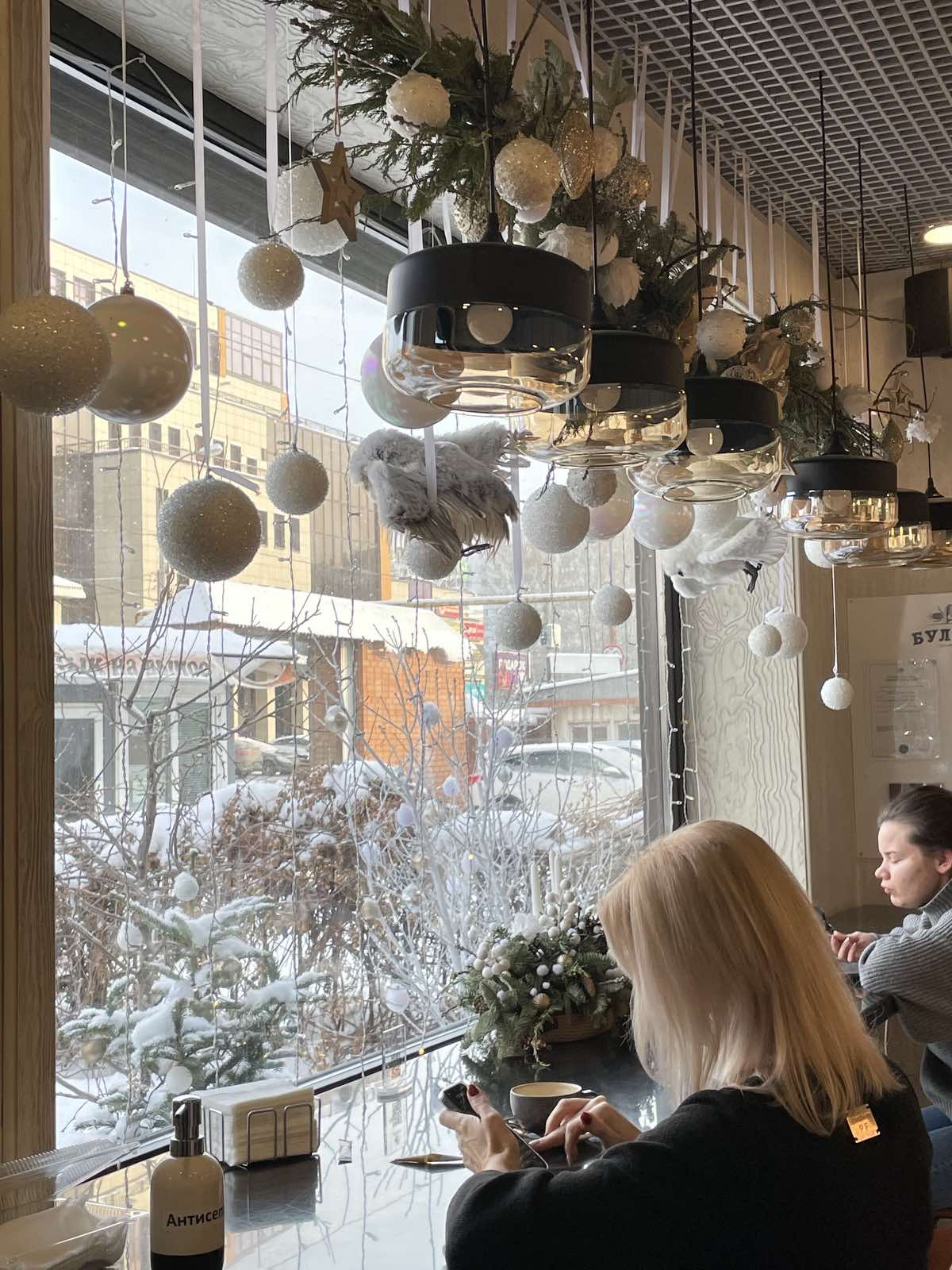 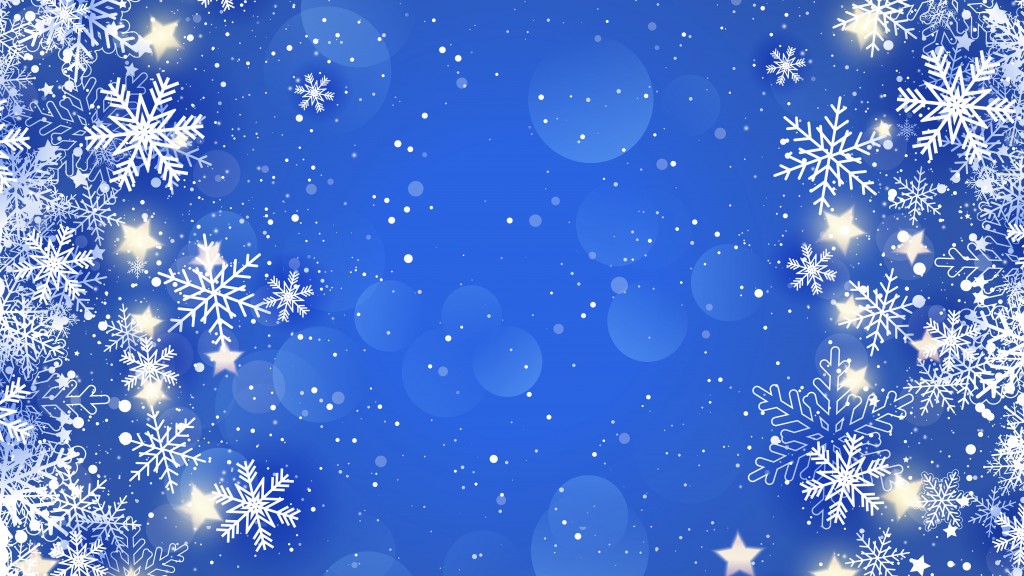 Промышленный внутригородской район 
городского округа Самара
Учреждения социальной сферы
В конкурсе приняли участие 
83 учреждения социальной сферы: 

 38 детских садов
 30 школ
8 учреждений дополнительного образования
5 учреждений спорта
1 учреждение культуры
Управления социальной поддержки 
и защиты населения
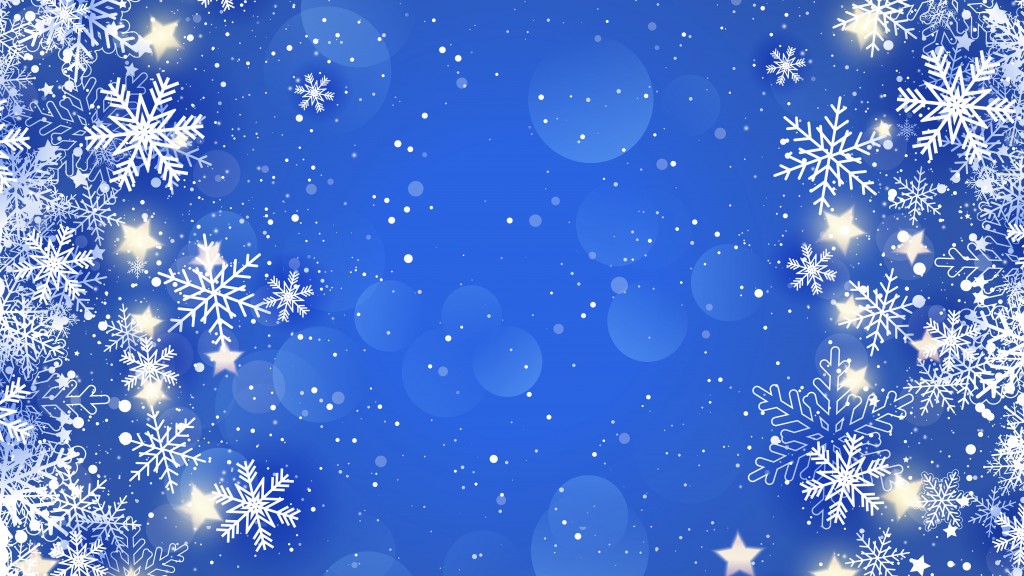 МБДОУ «Детский сад № 403»  г.о.Самара
ул. Аминева, 7
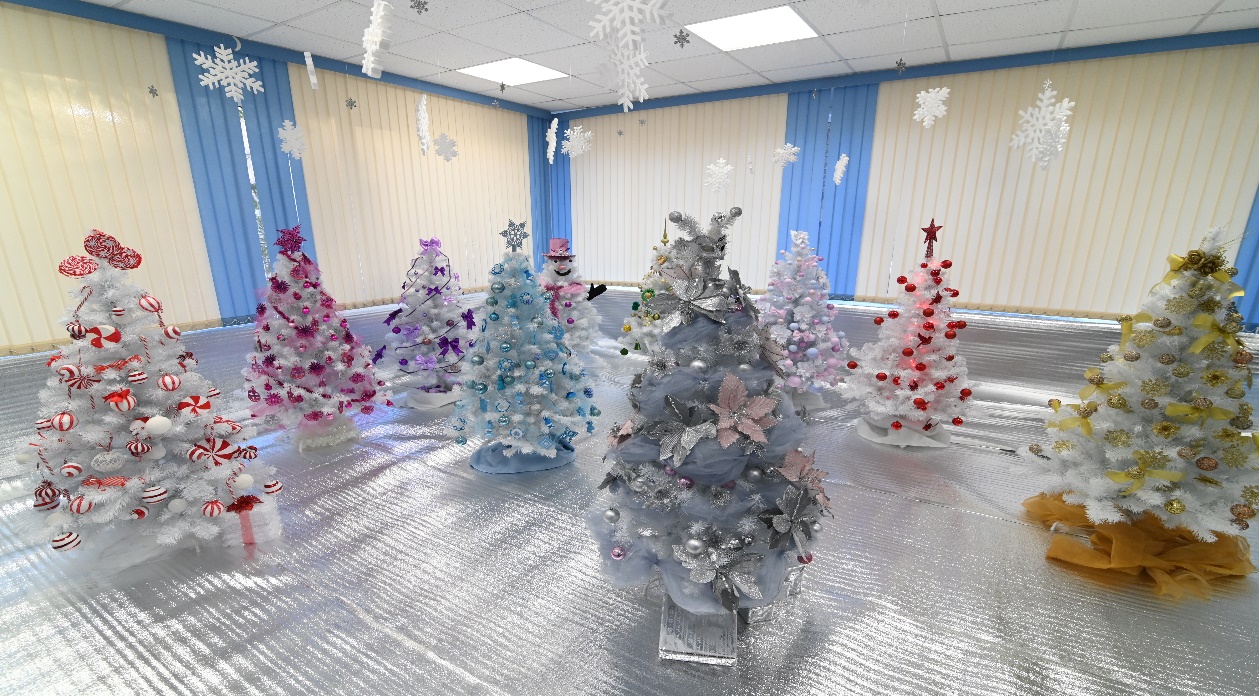 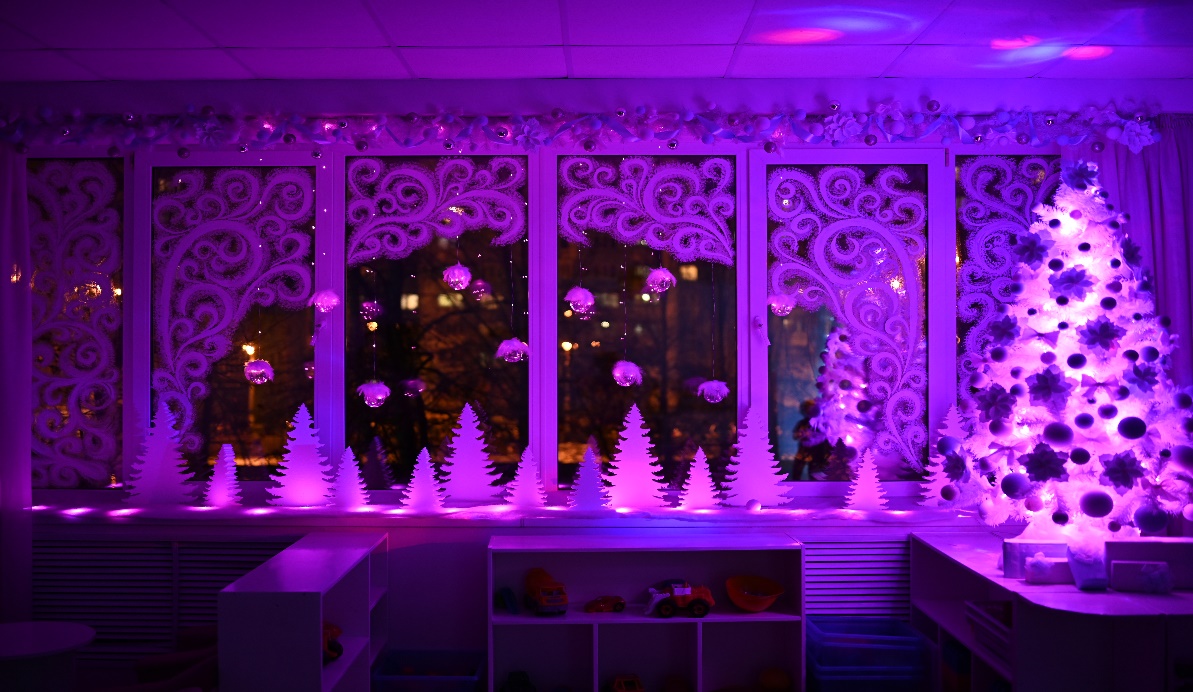 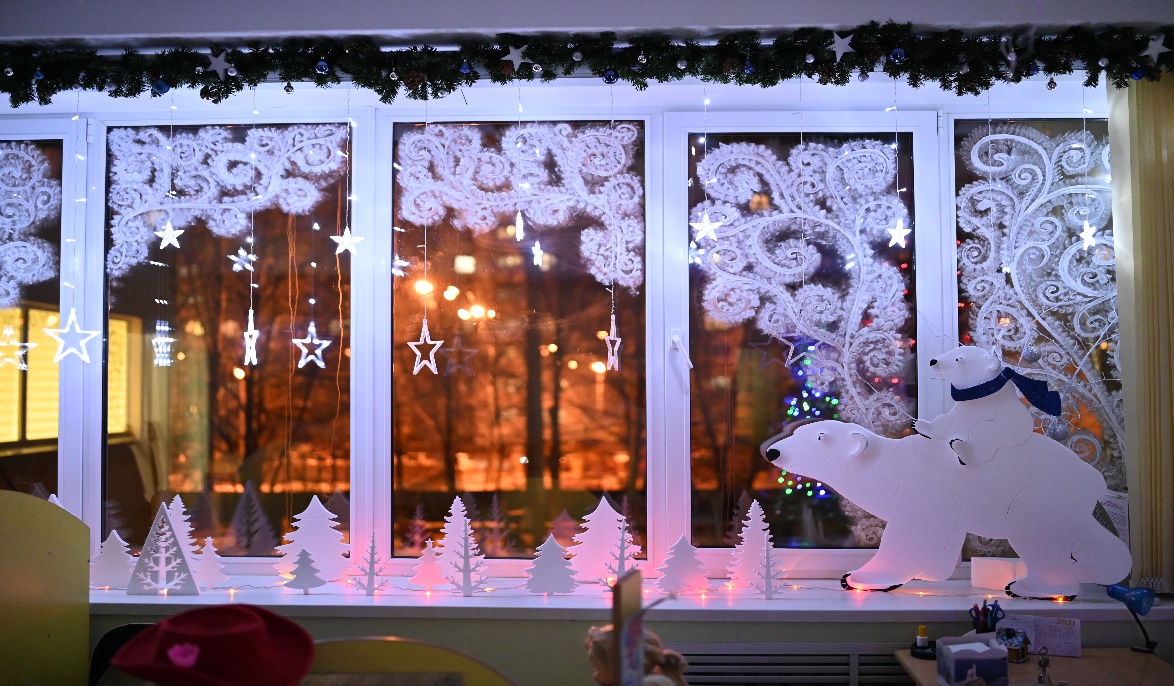 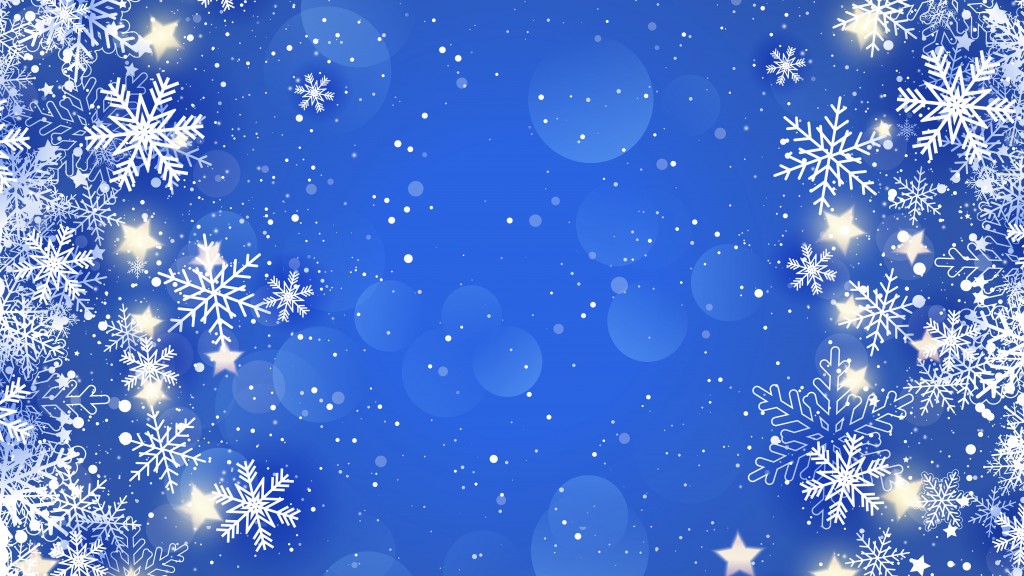 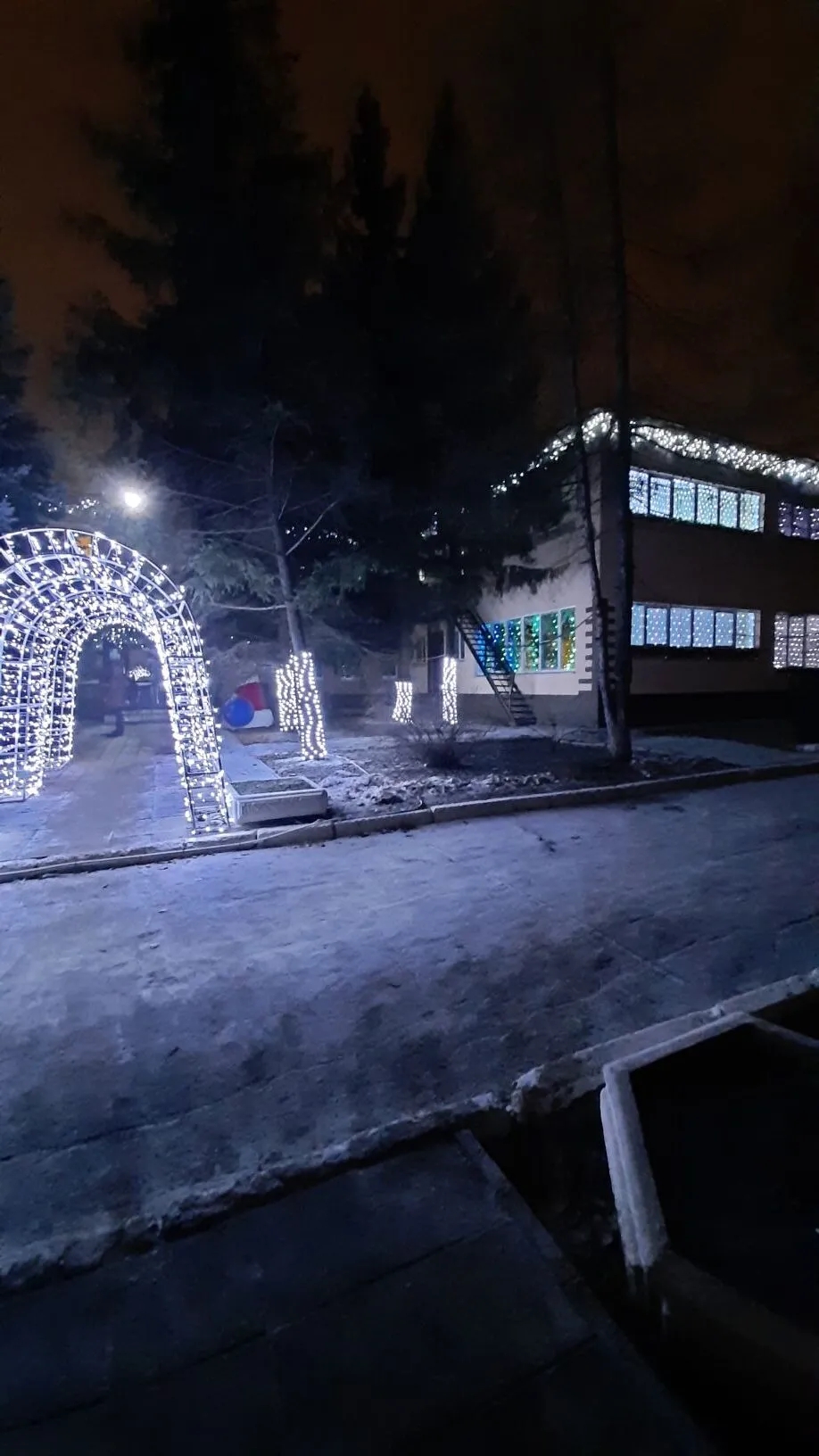 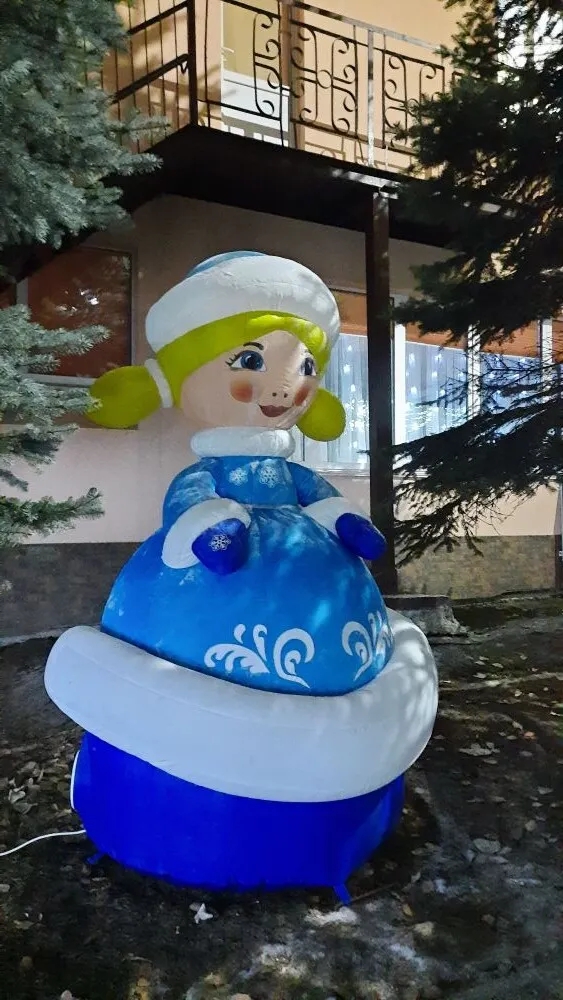 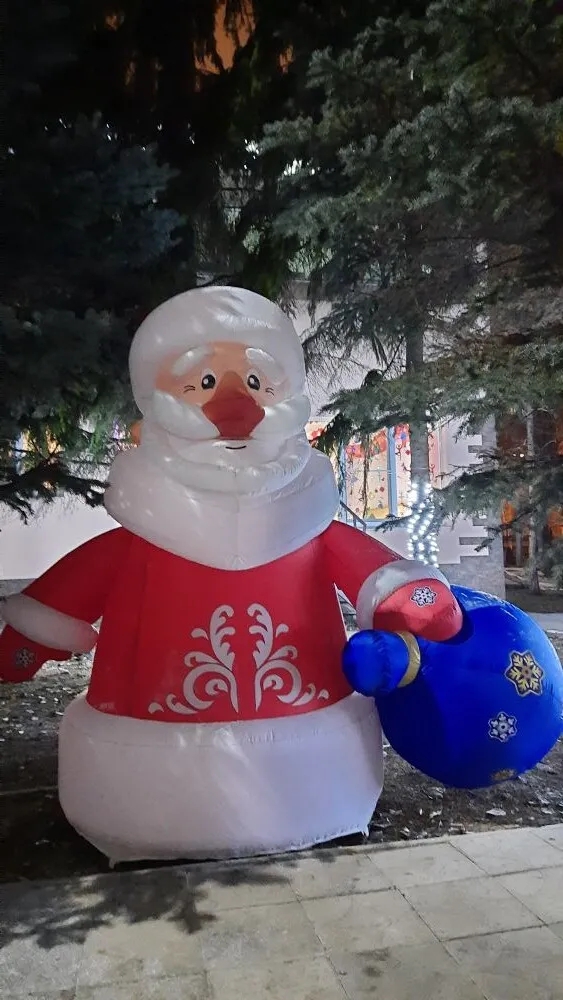 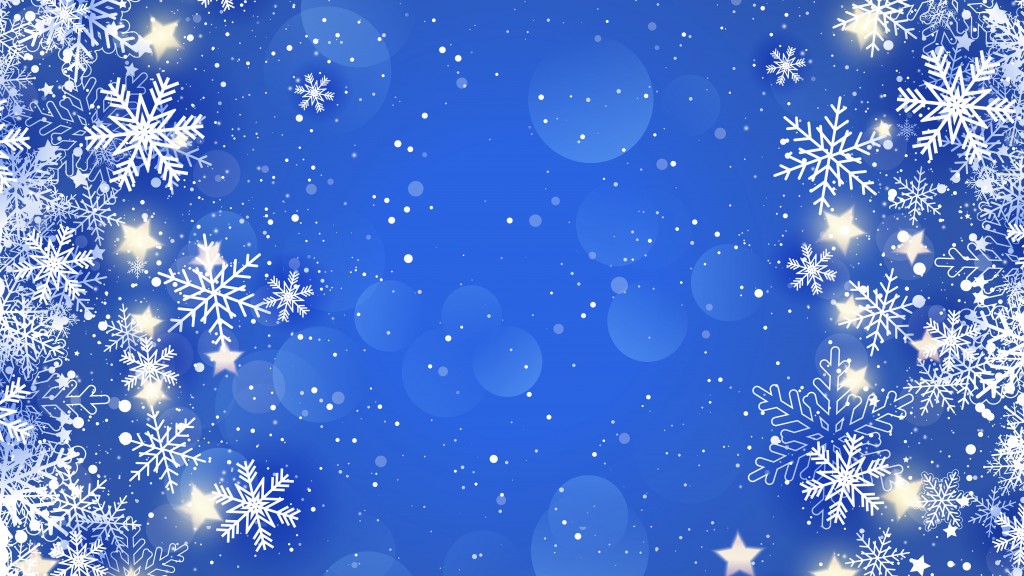 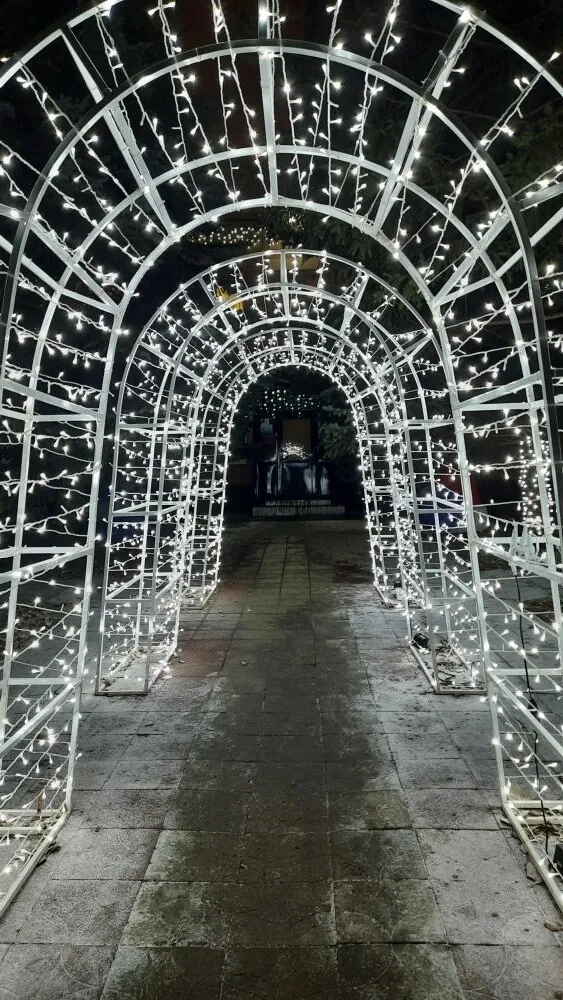 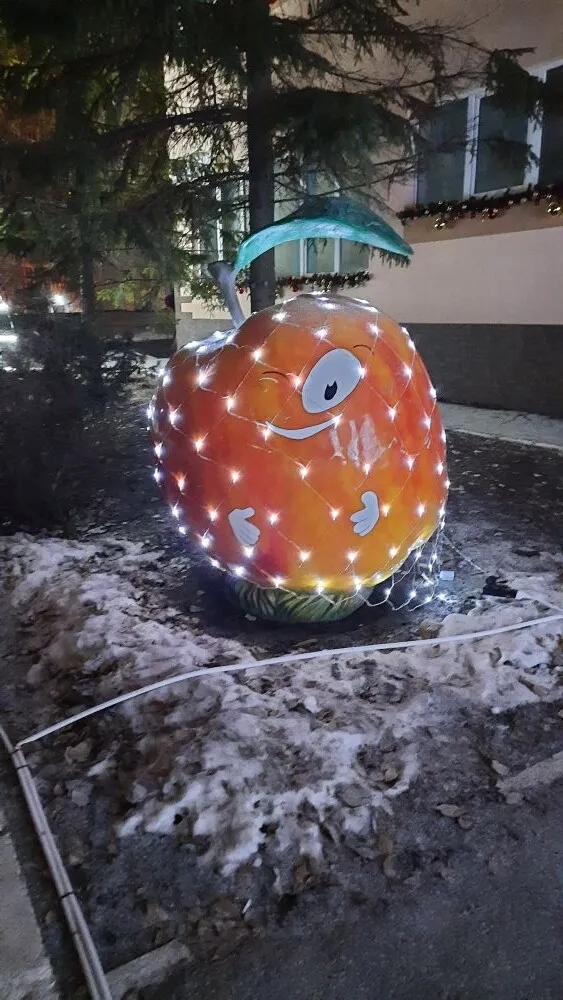 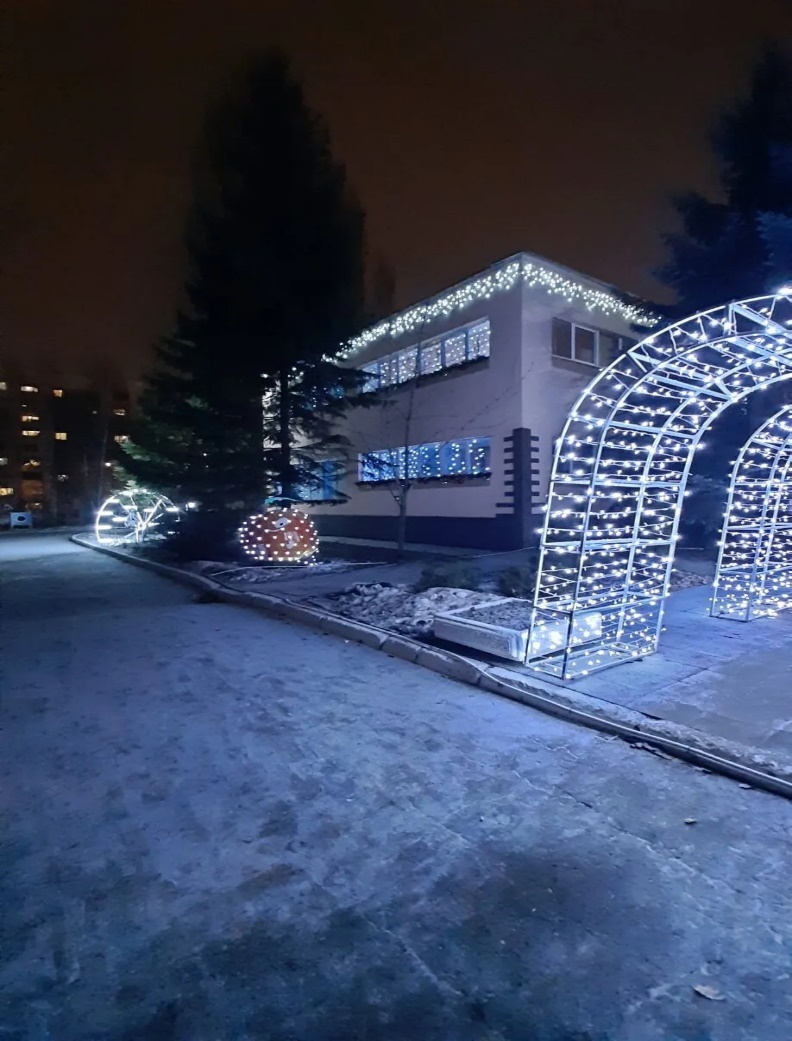 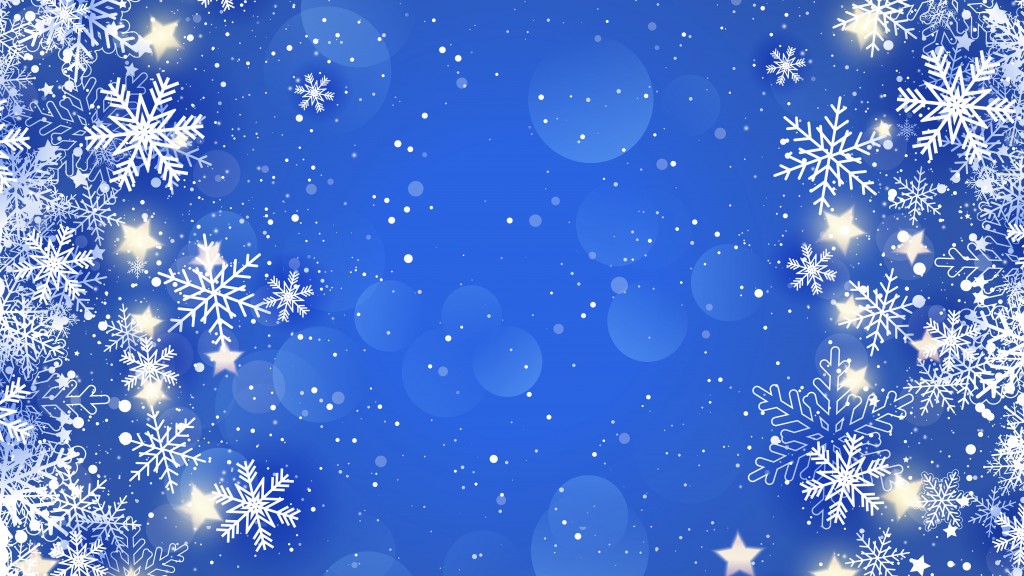 МБОУ «Школа № 53» г.о.Самара
Московское шоссе, 101
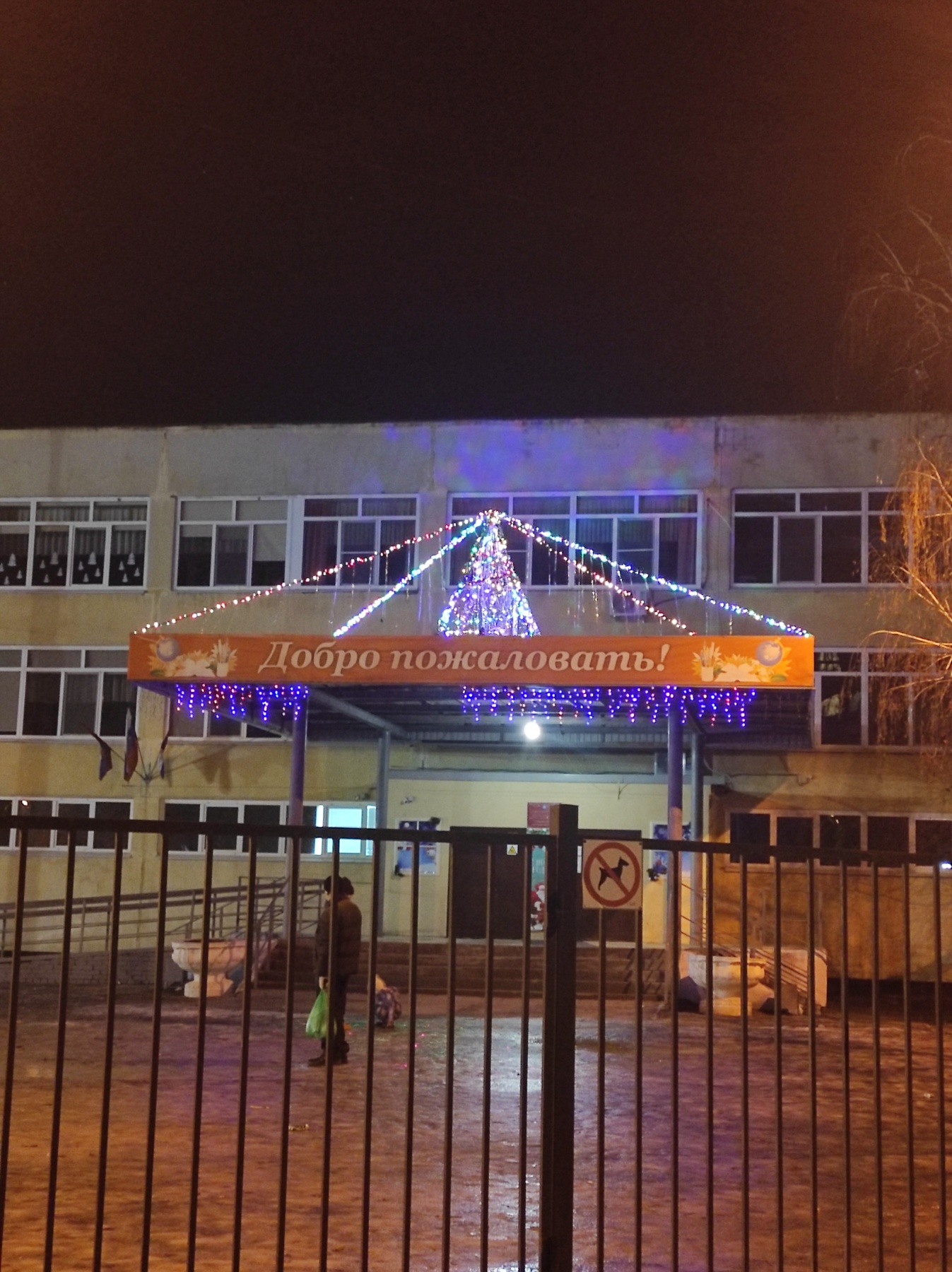 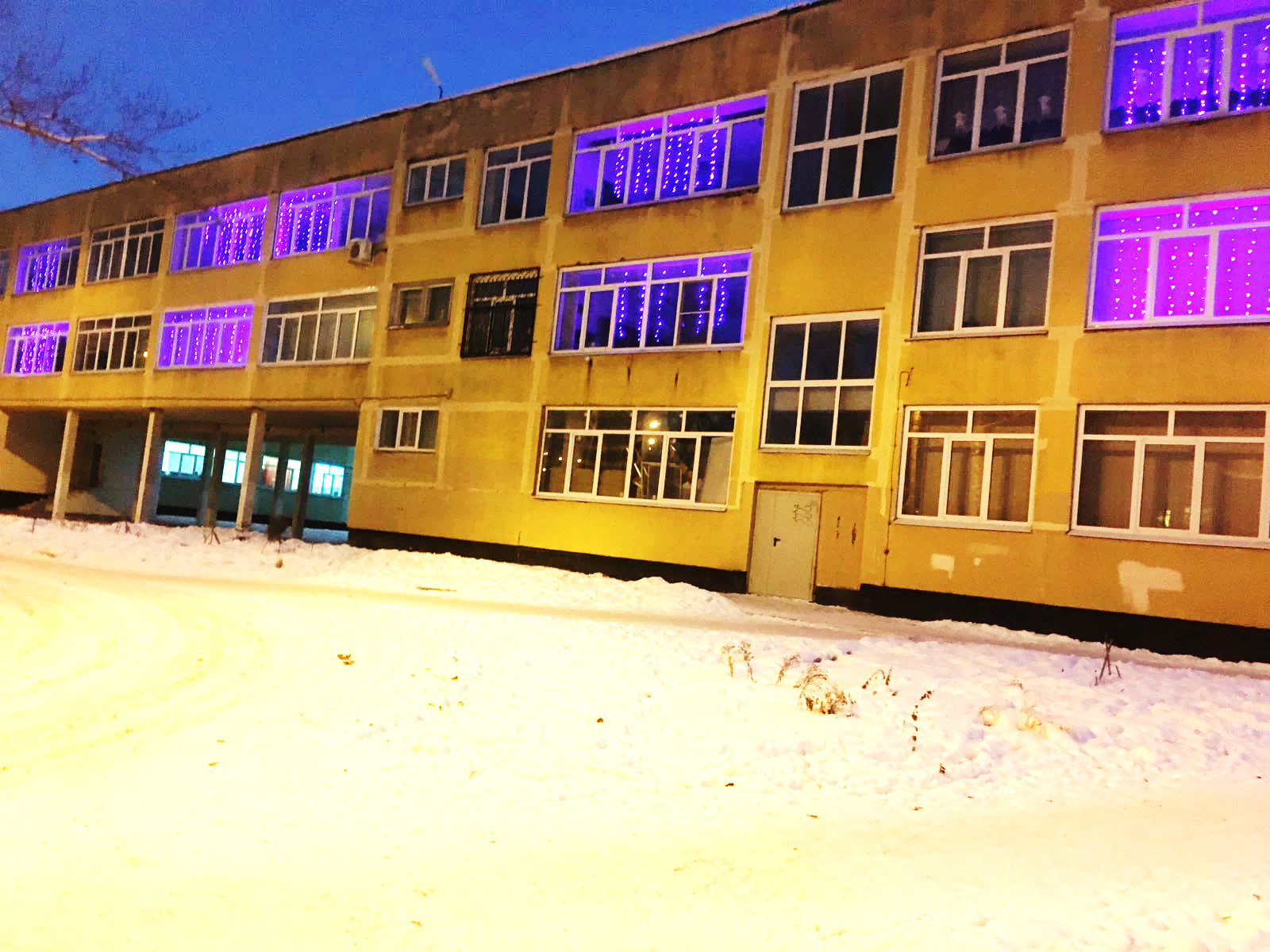 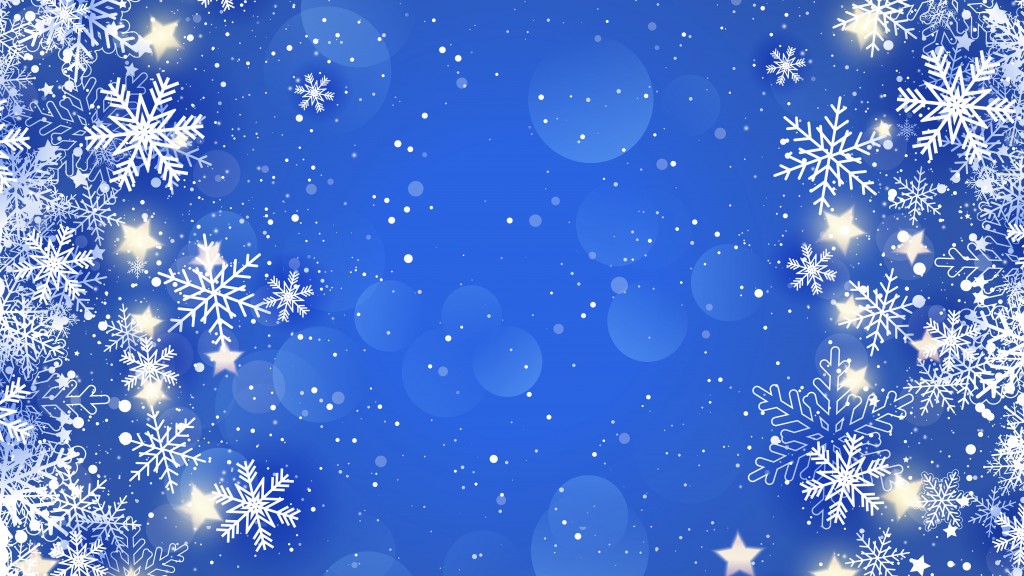 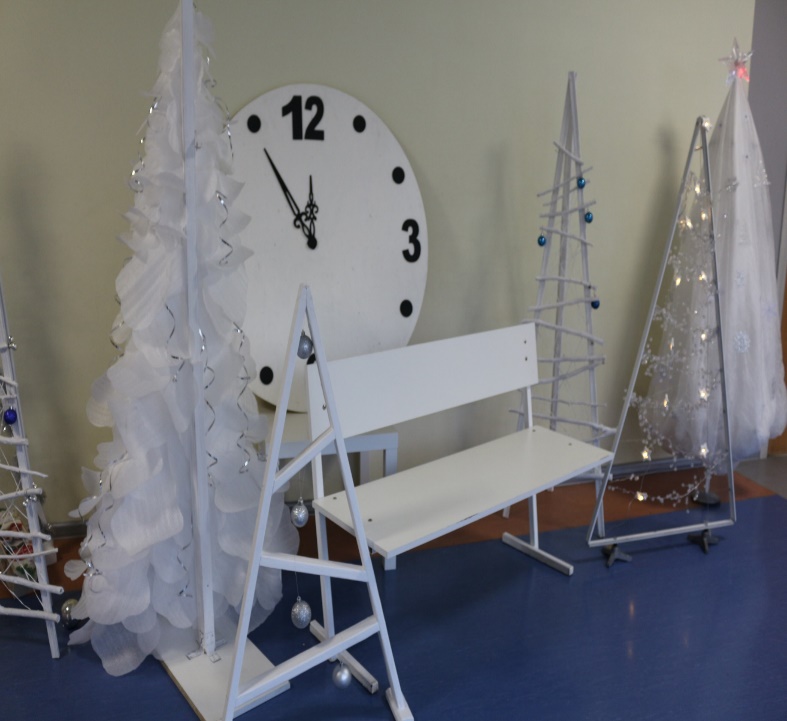 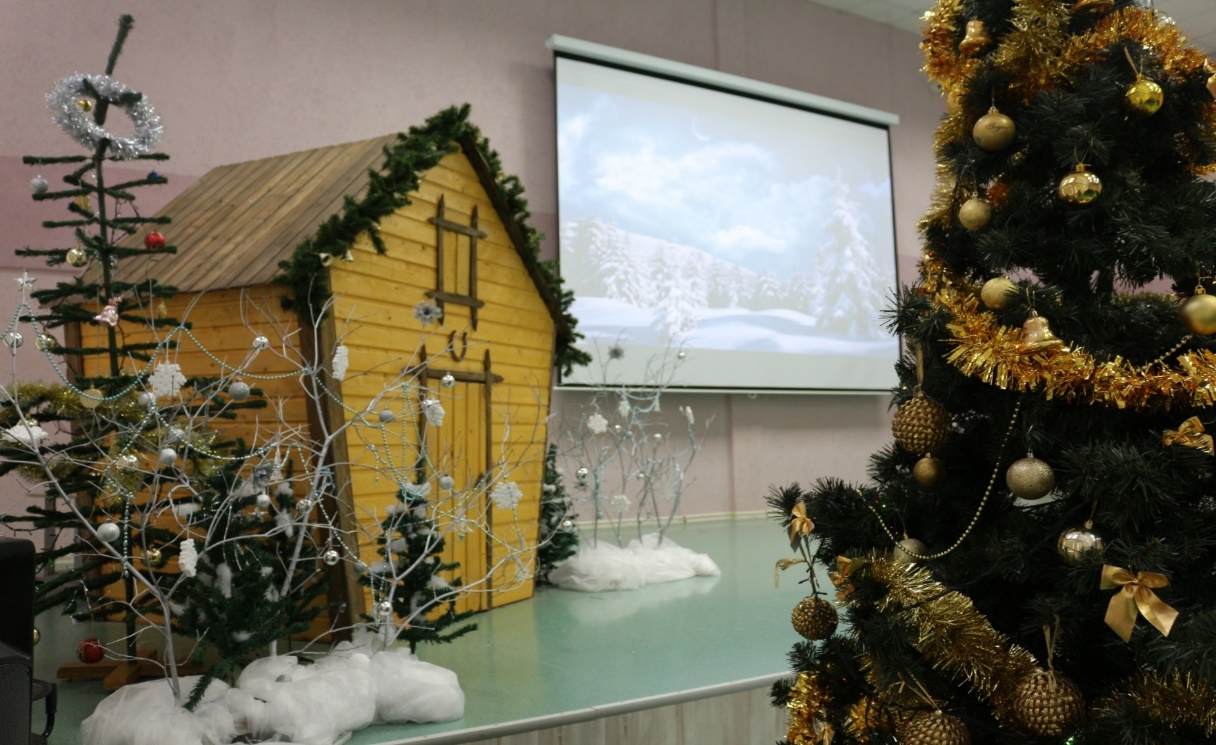 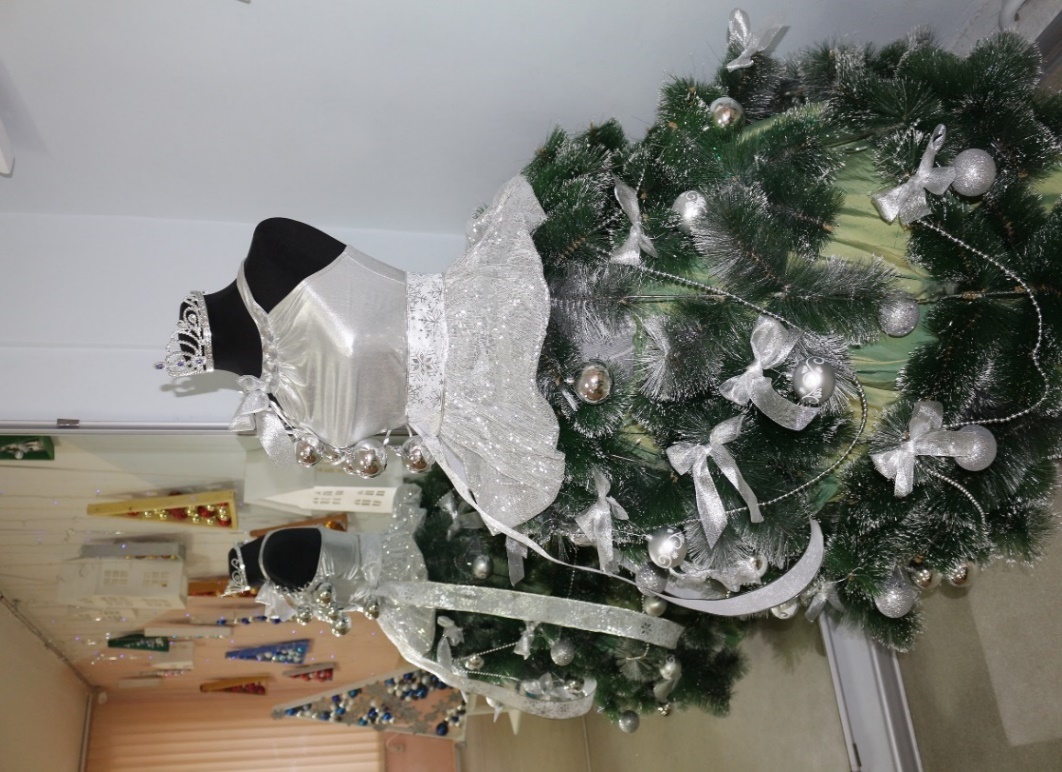 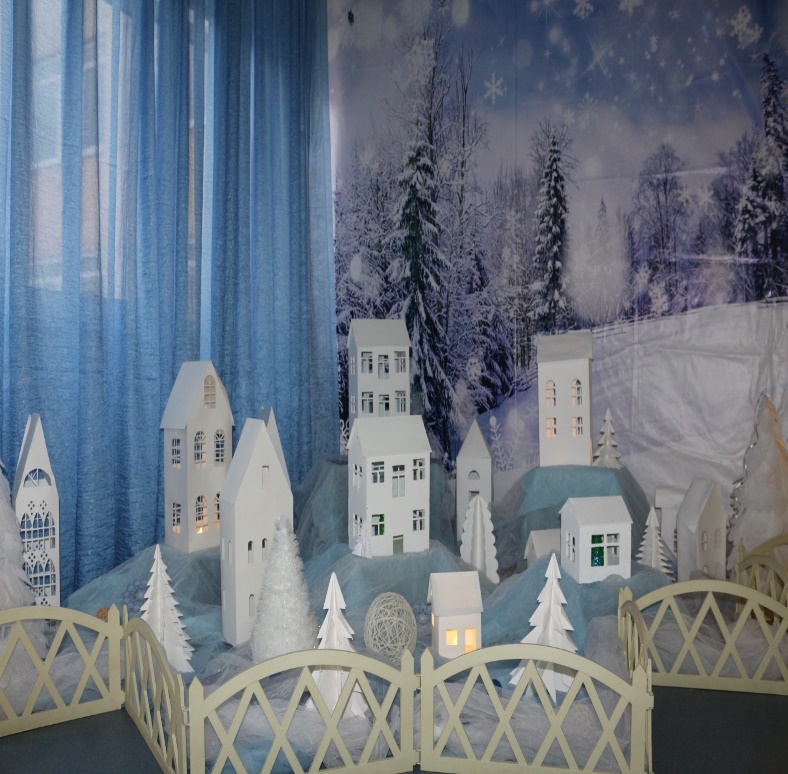 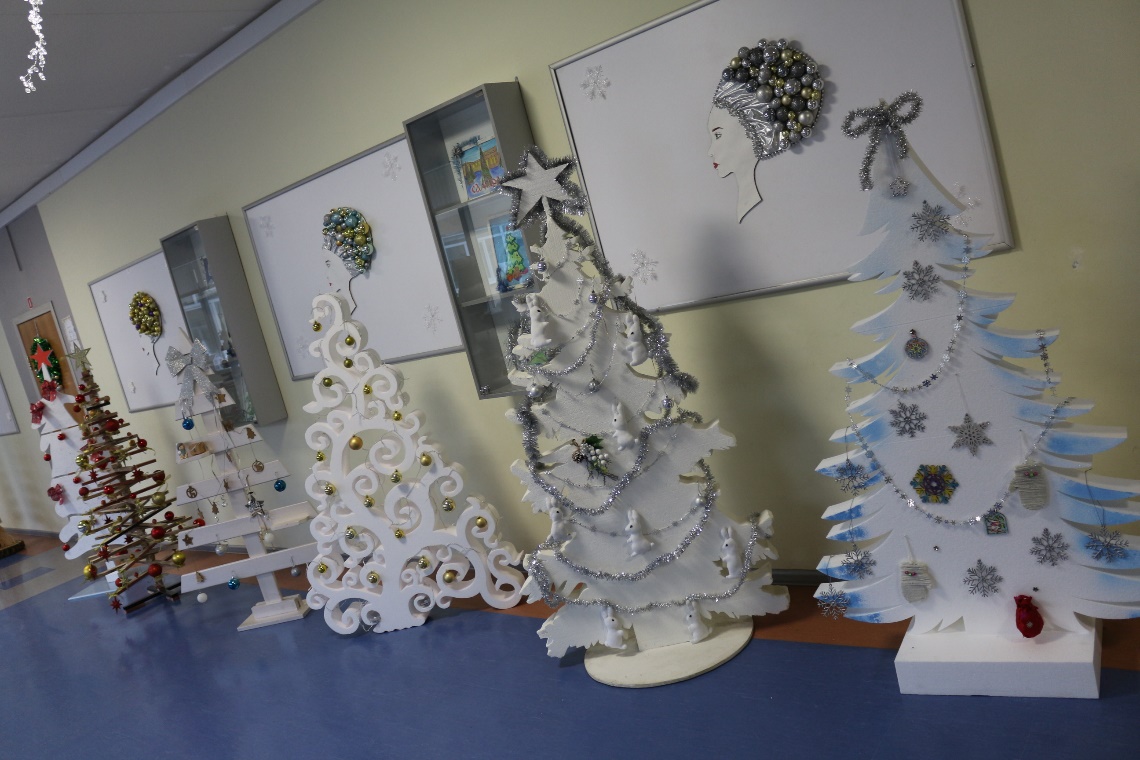 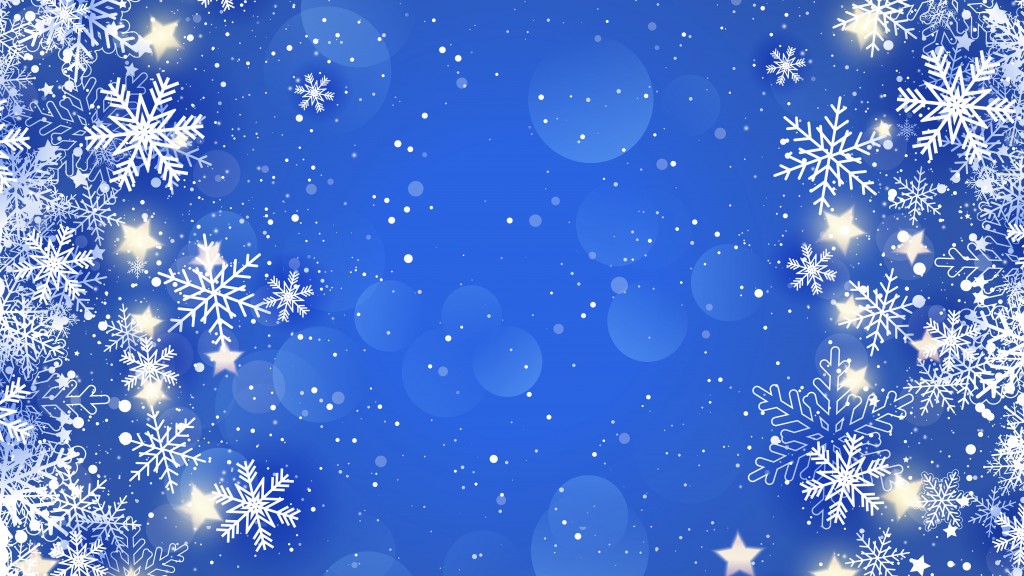 МБОУ «Школа № 48» г.о.Самара
пр. Кирова, 252
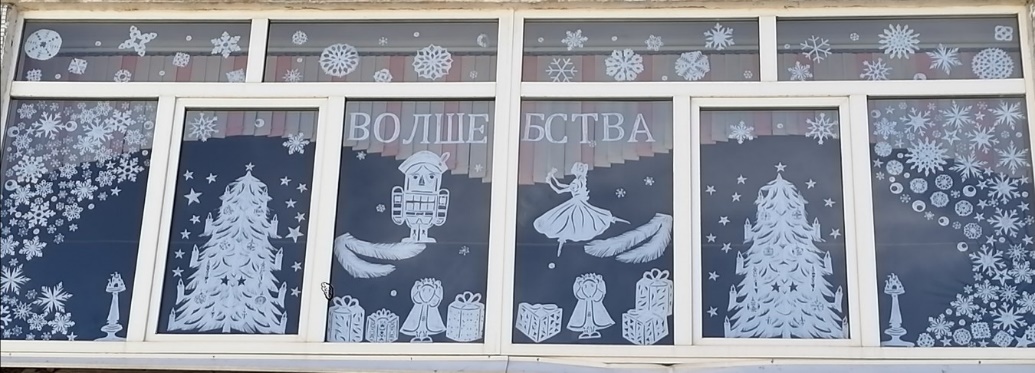 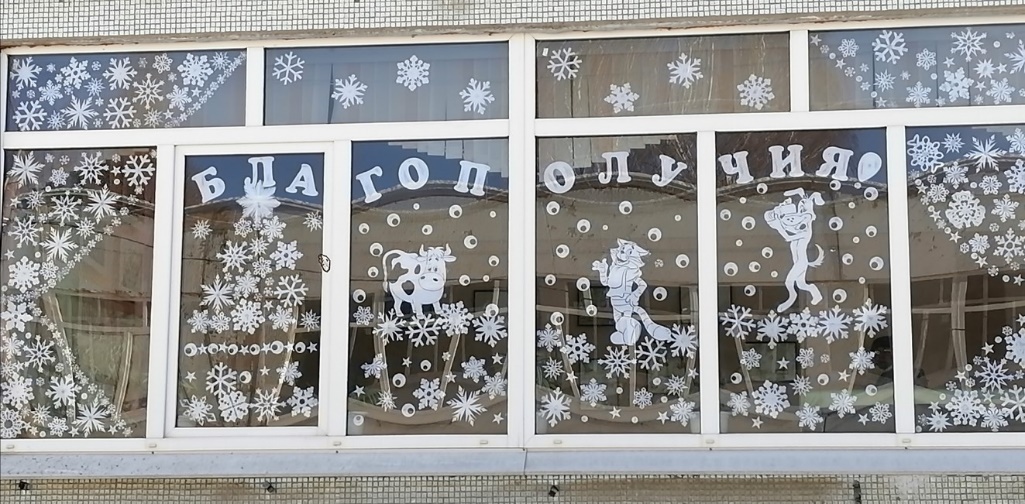 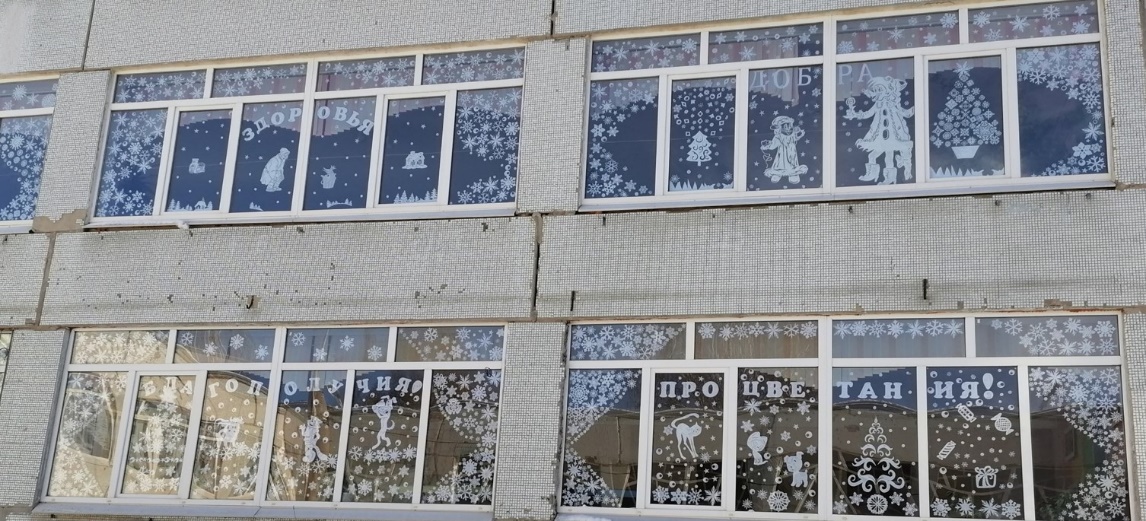 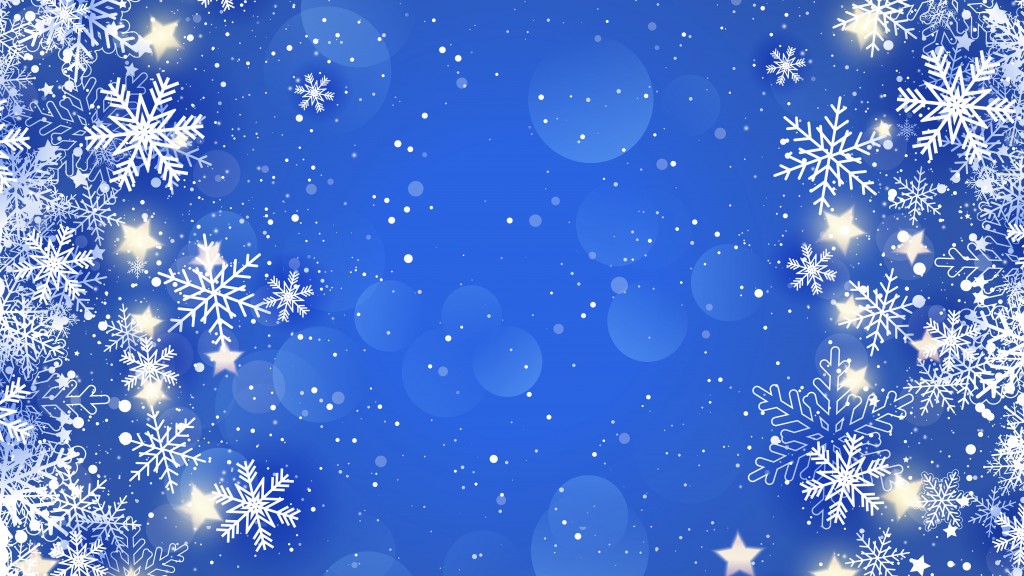 Детская школа искусств № 3
Ул. Стара-Загора, 153
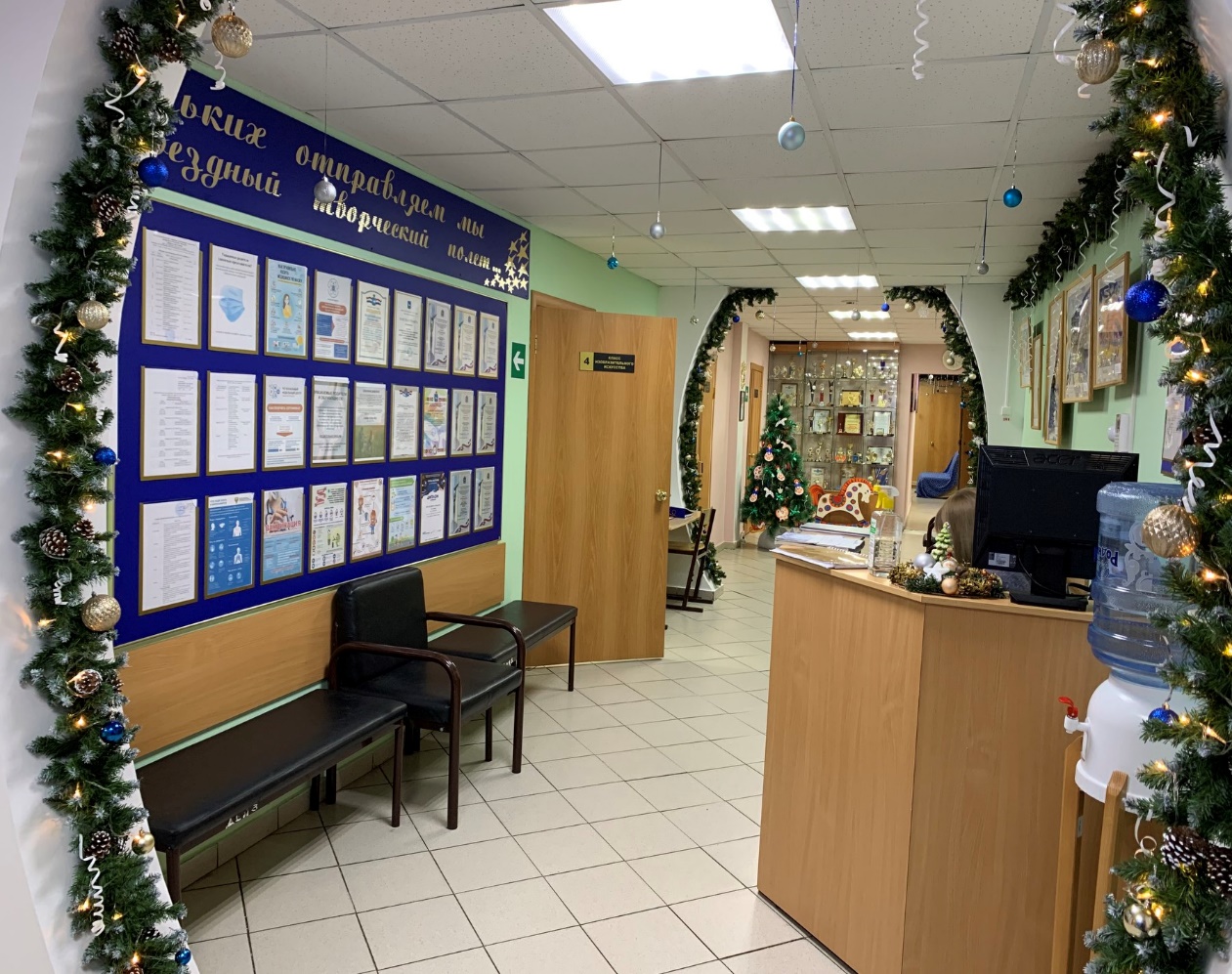 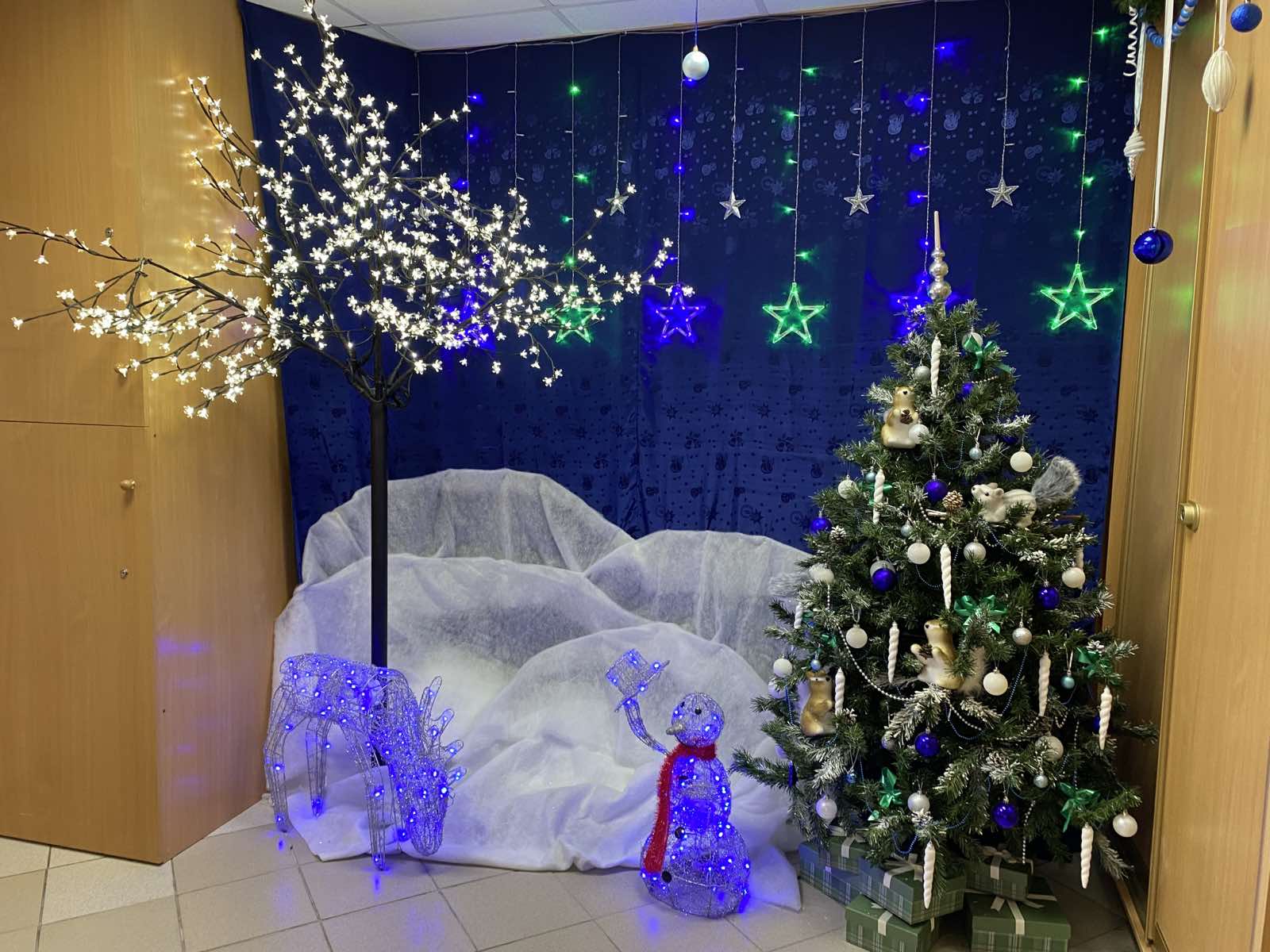 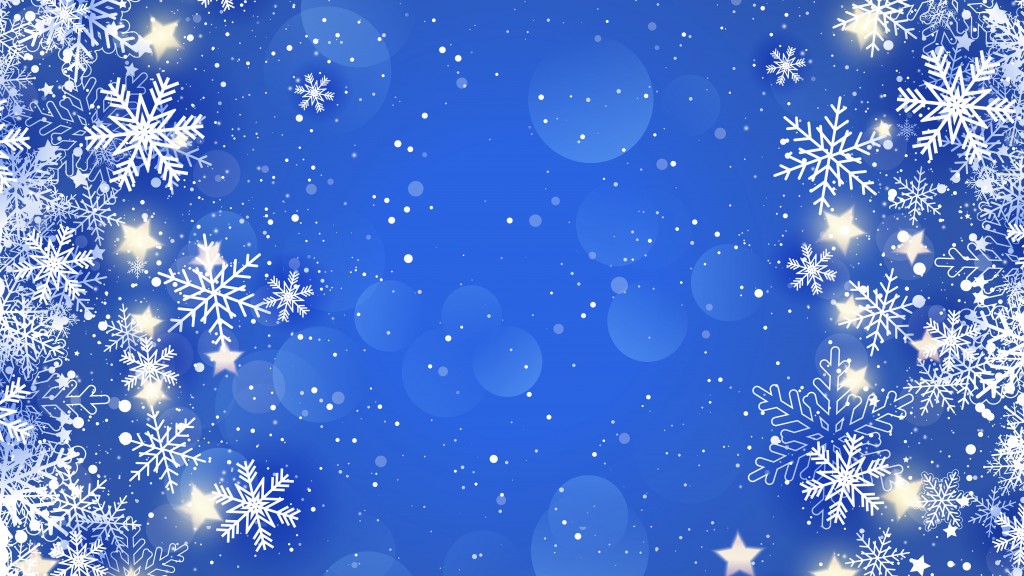 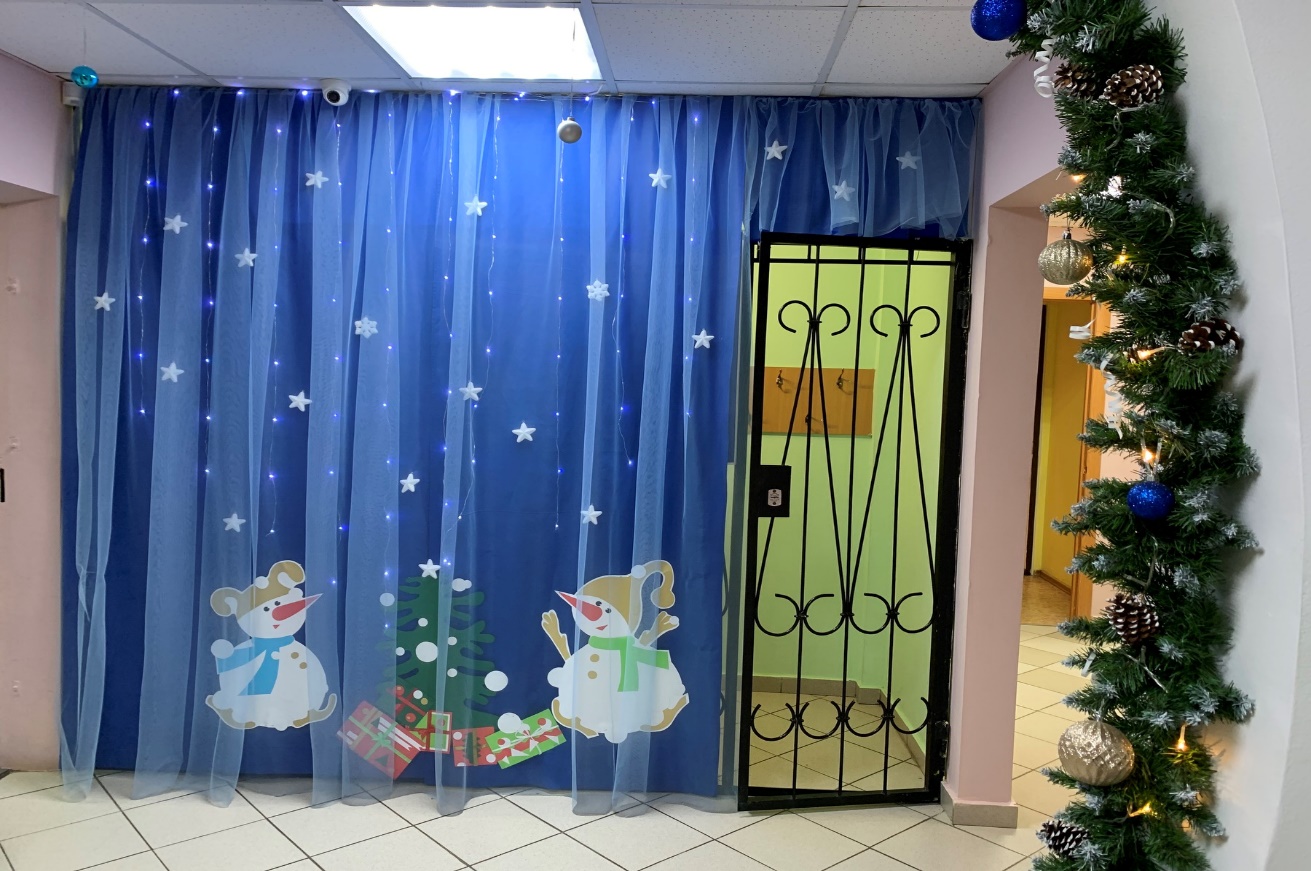 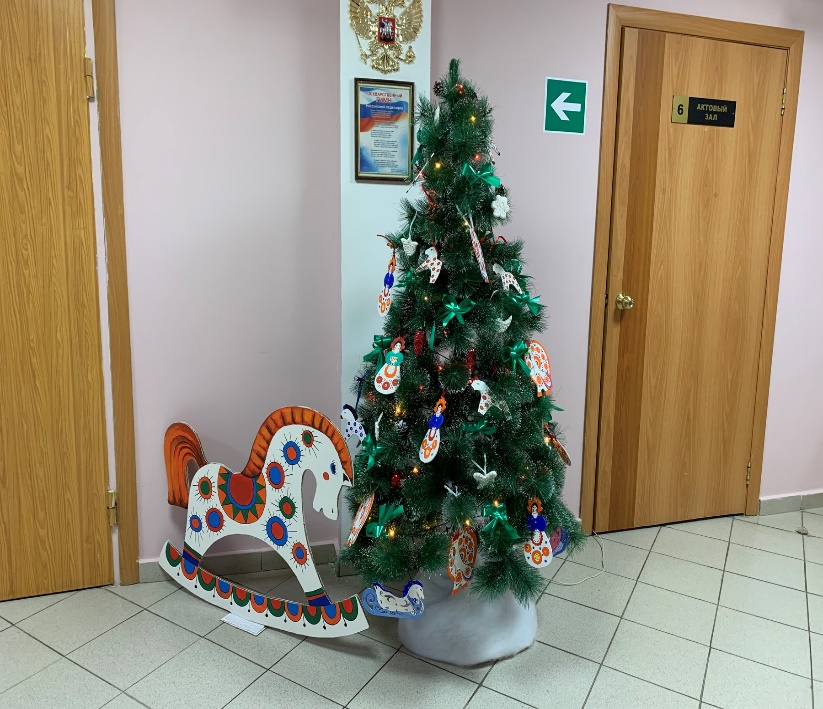 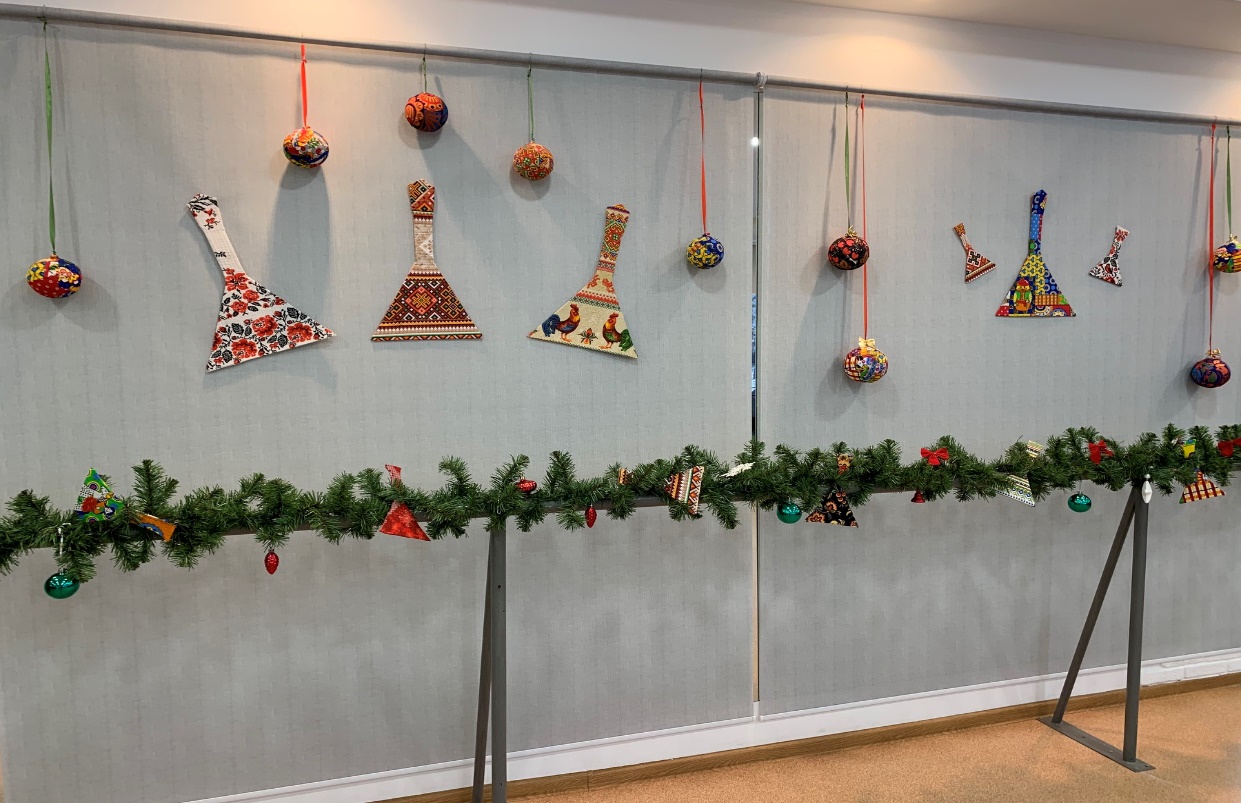 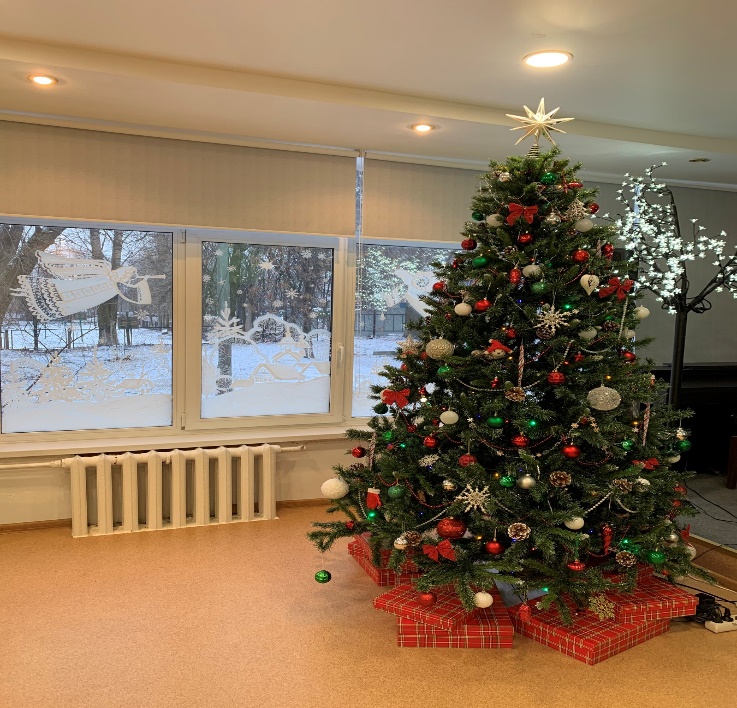 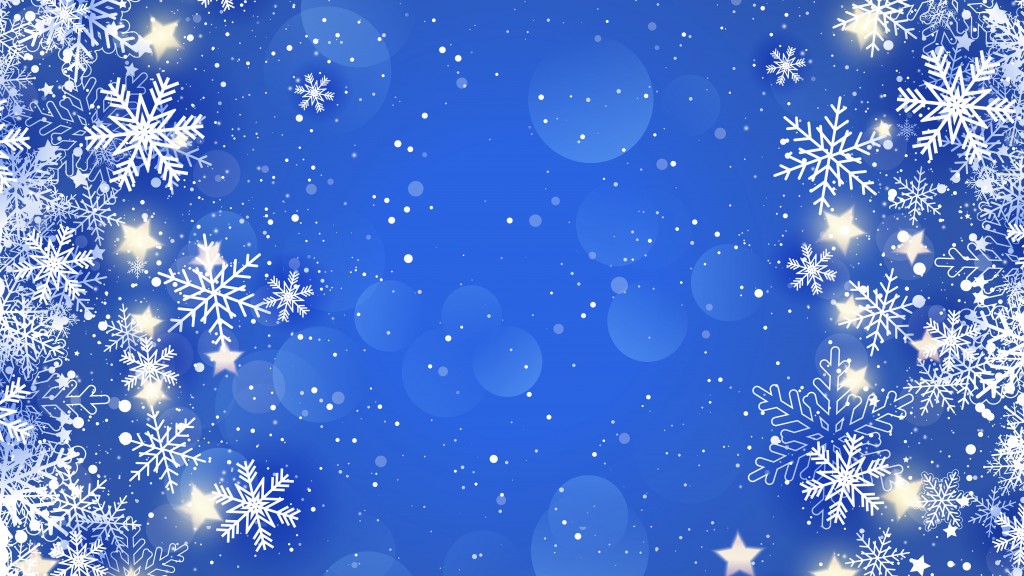 ЦДТ «СПЕКТР» г.о.Самара
Московское шоссе, 306
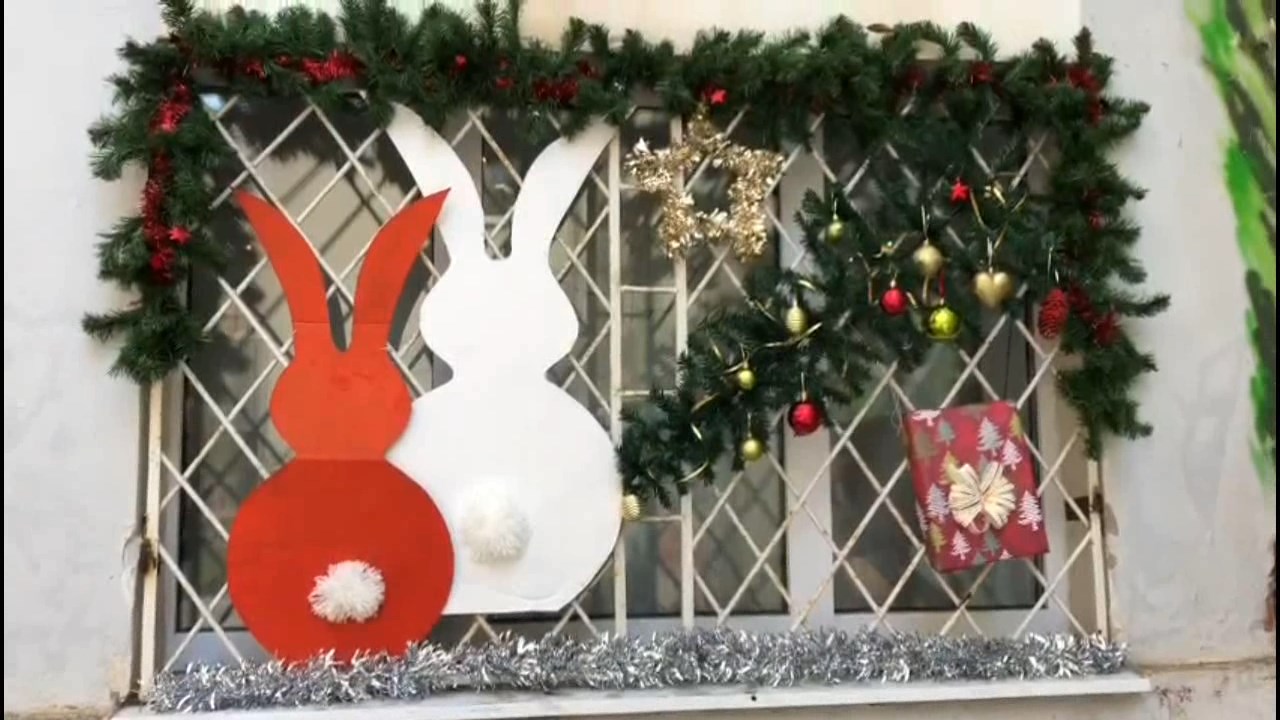 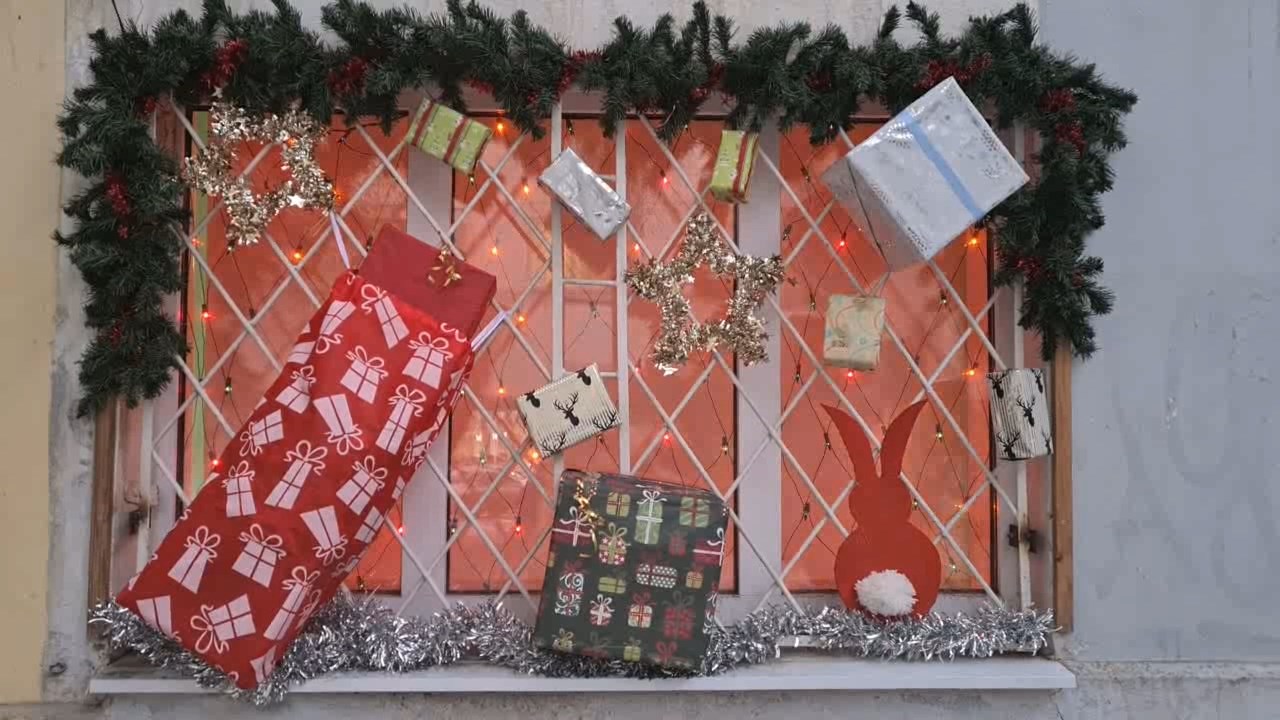 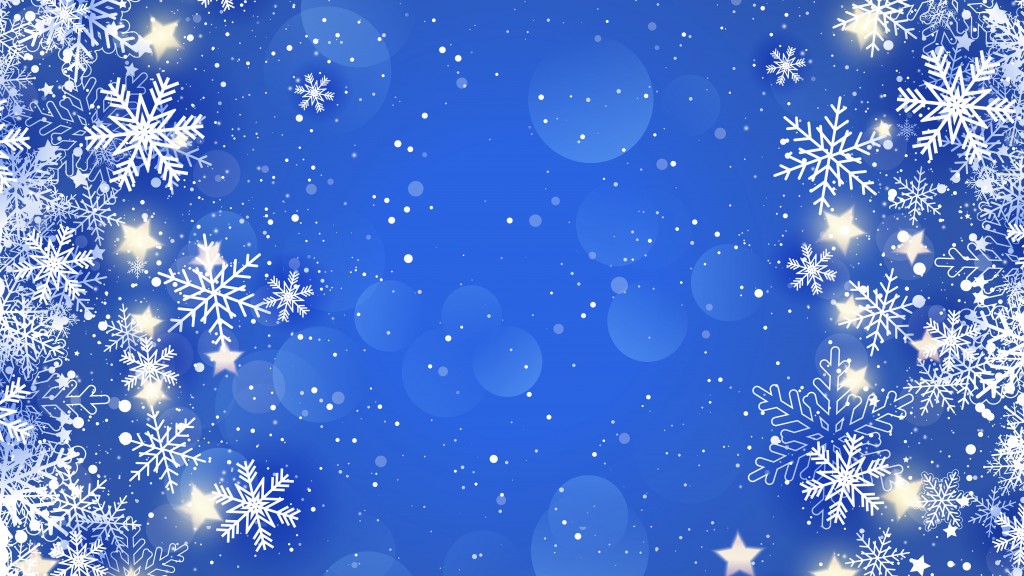 ЦДОД «ИСКРА» г.о.Самара
ул. Ново-Вокзальная, 203 а
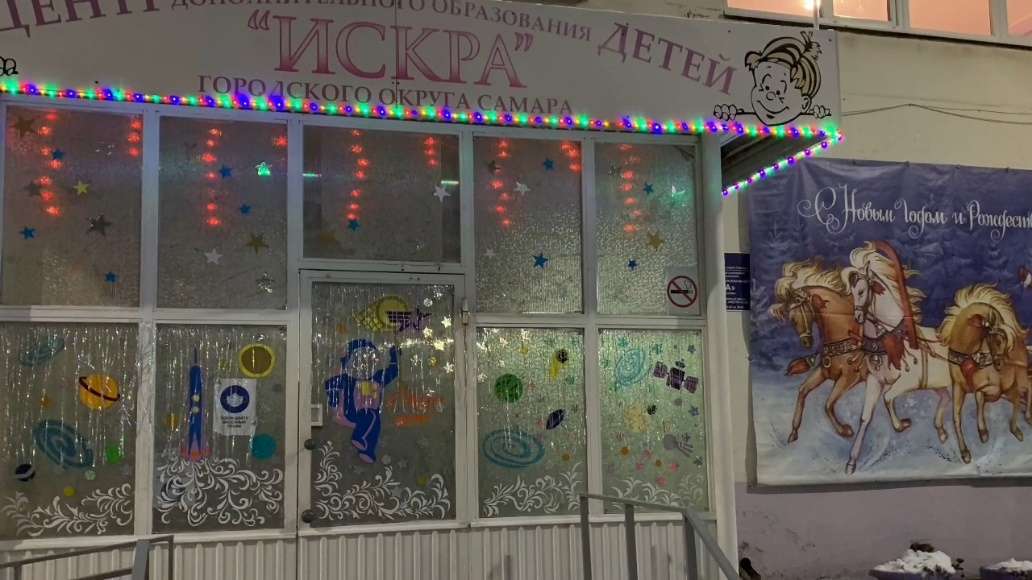 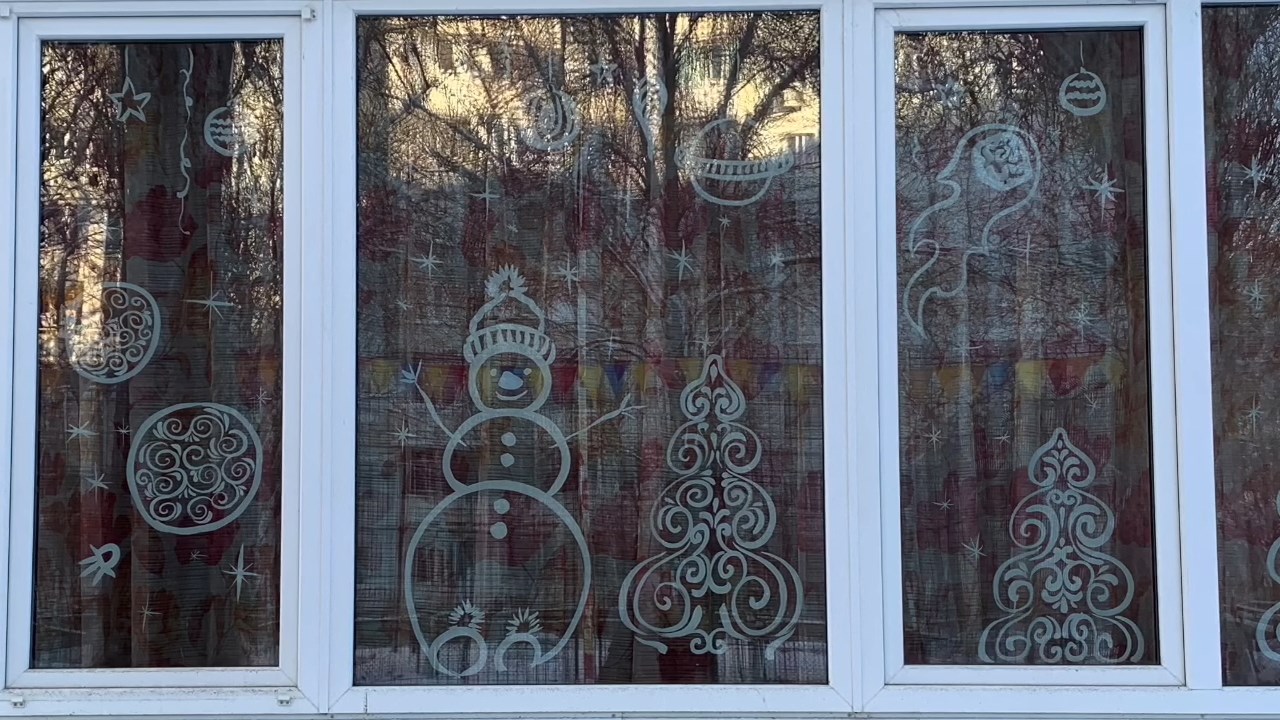 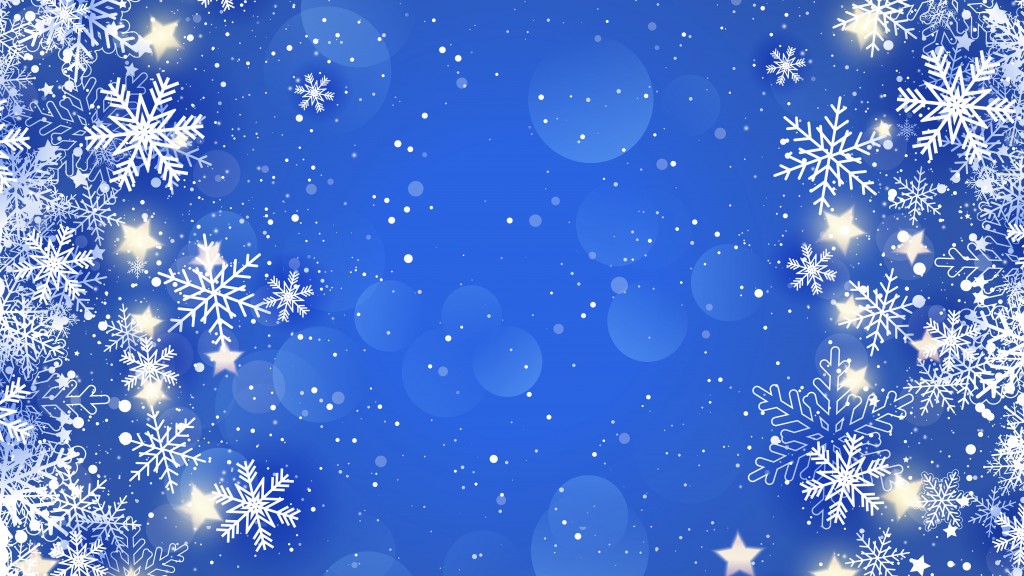 Спортивный комплекс «ОРБИТА»
ул. Ново-Вокзальная, 70 а
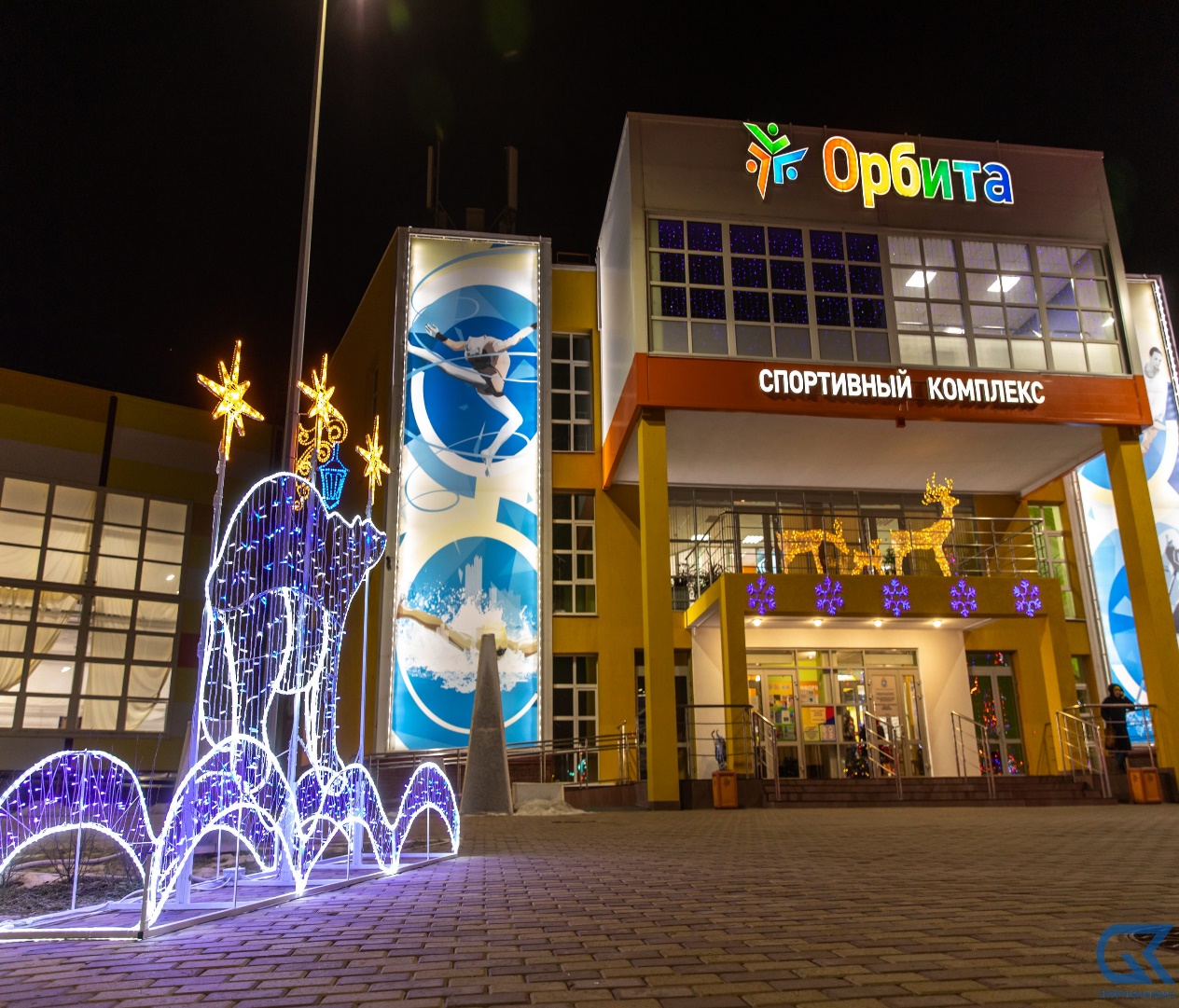 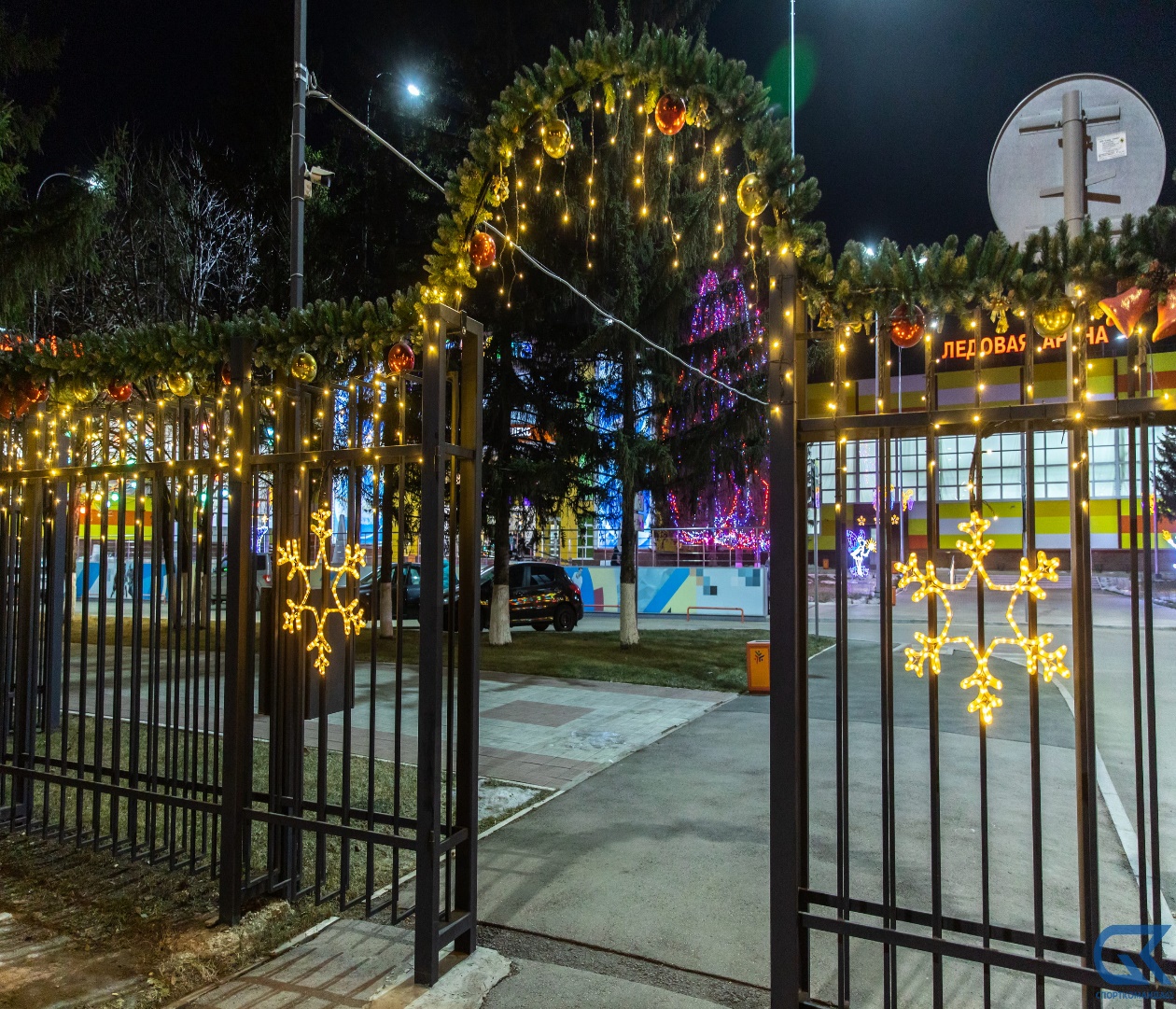 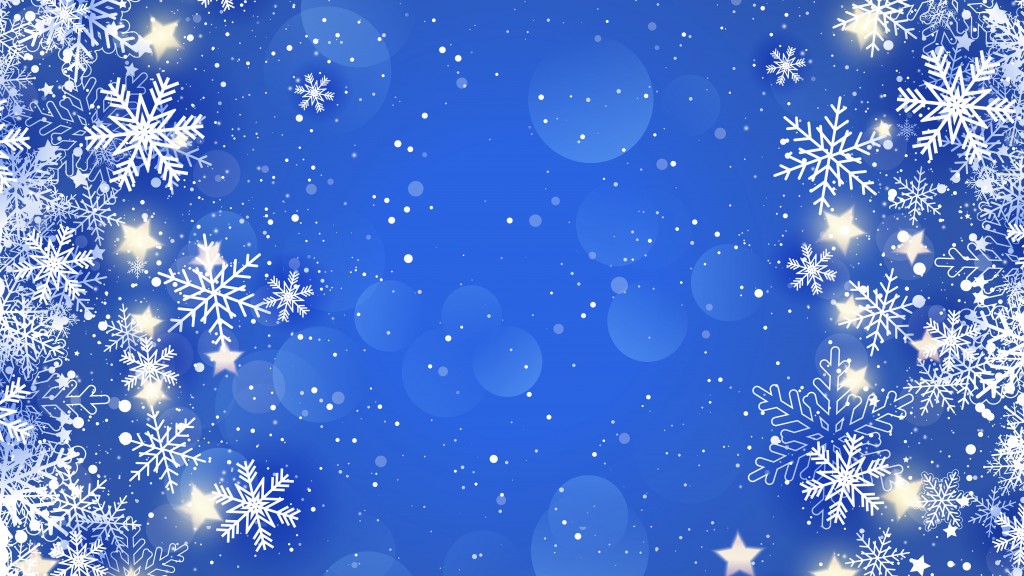 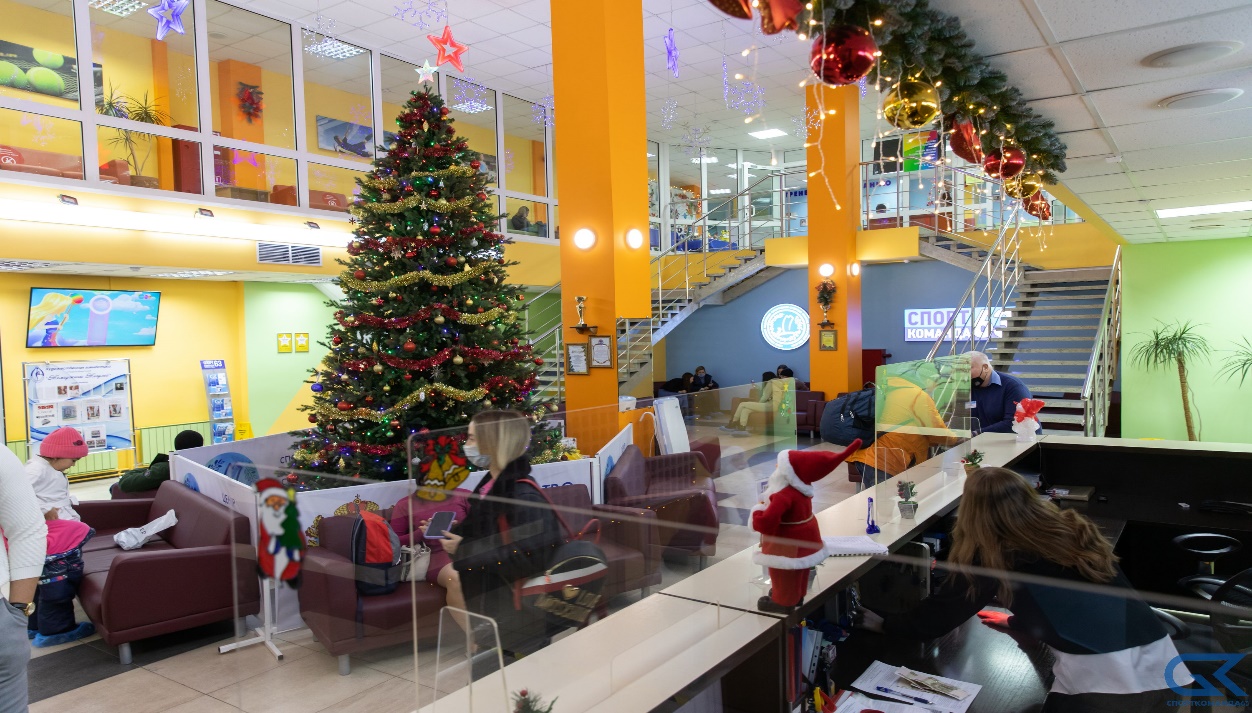 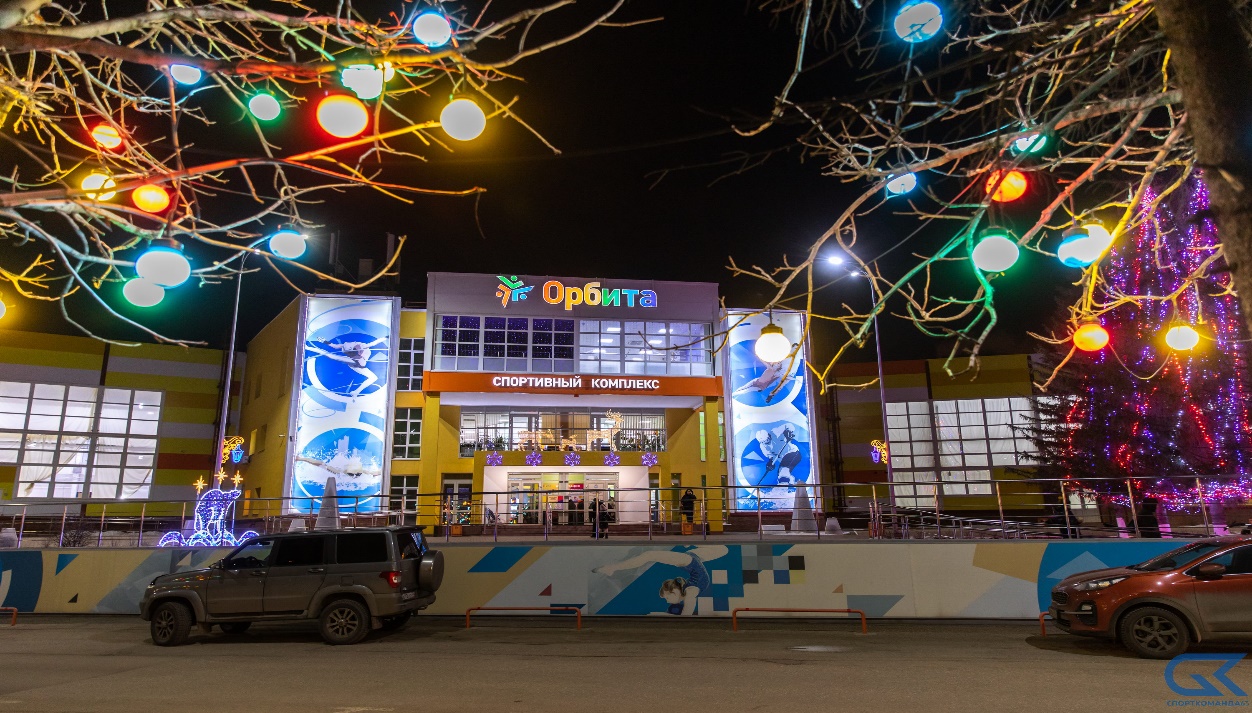 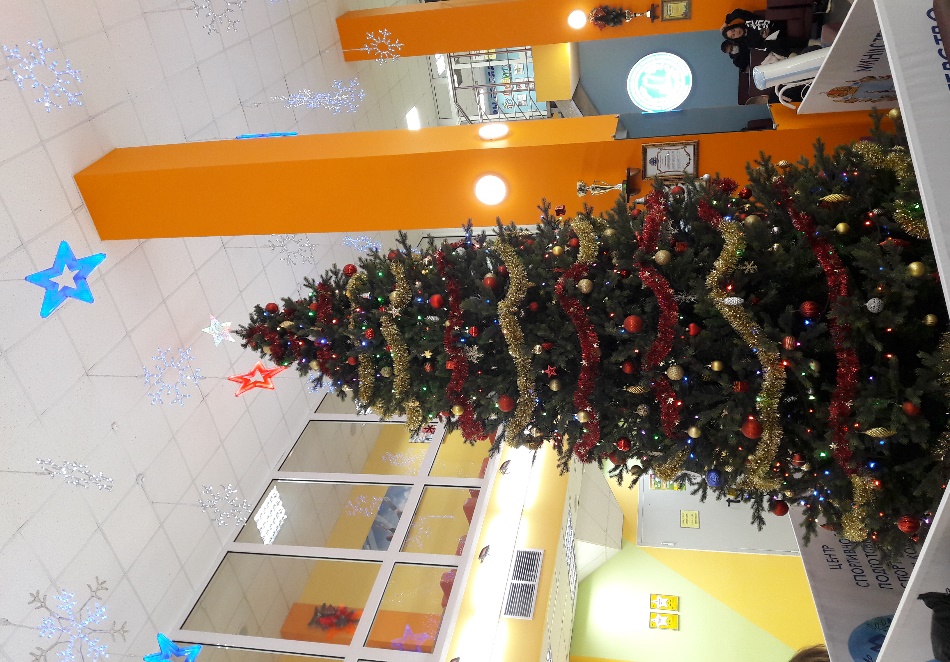 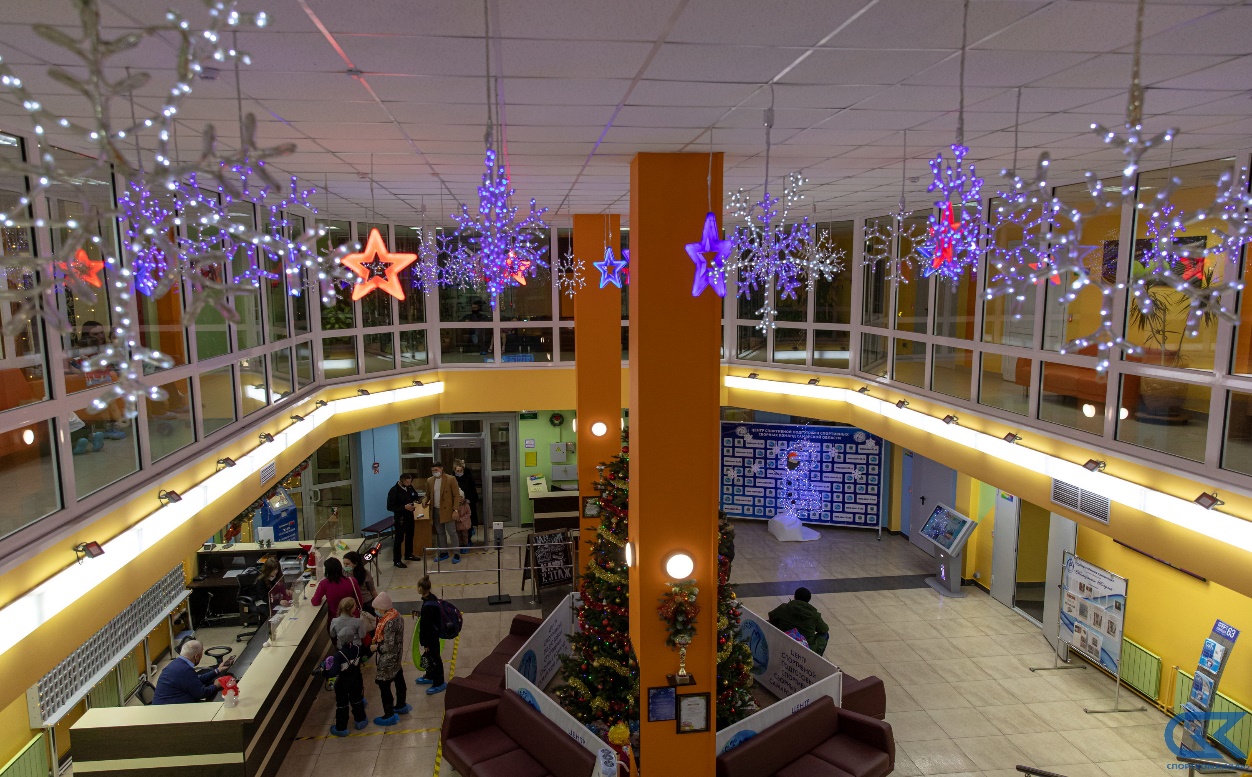 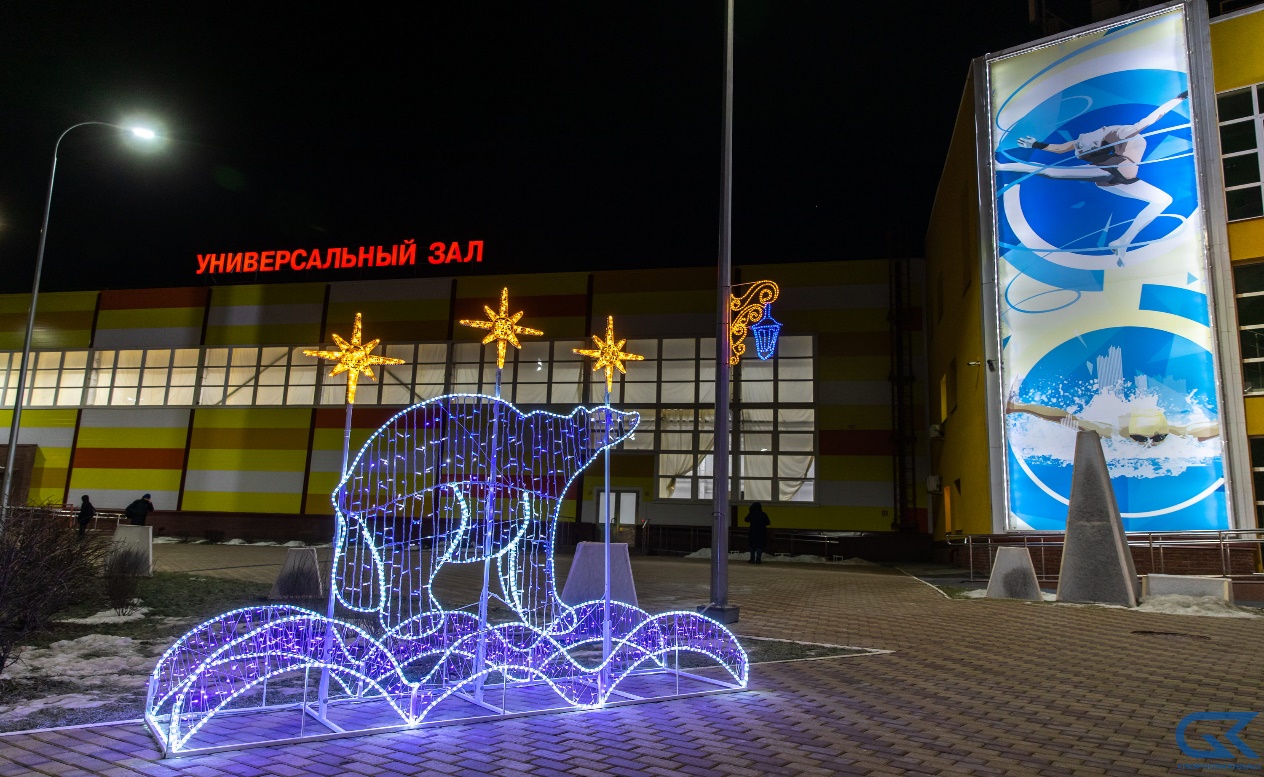 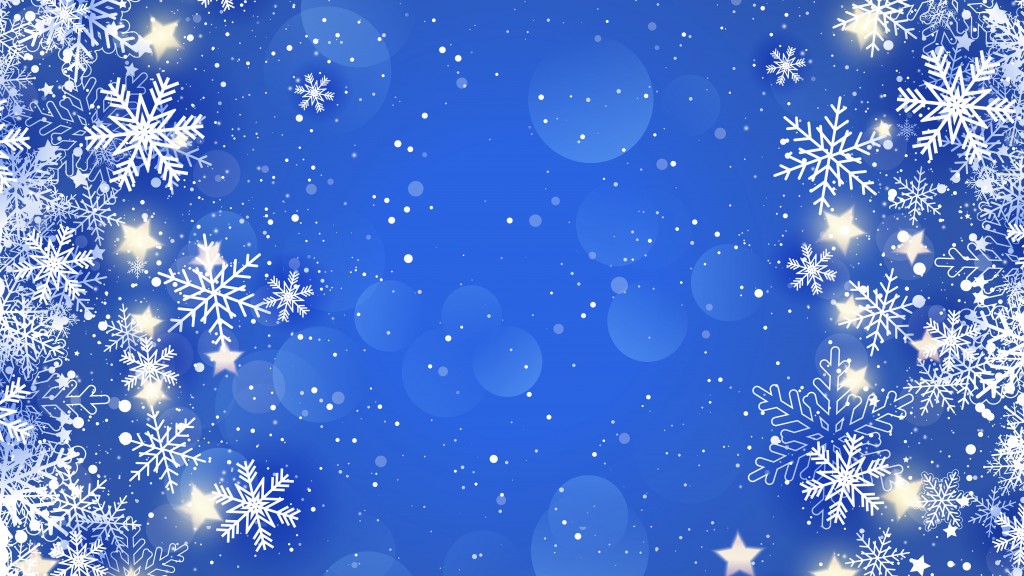 Спортивно-оздоровительный туристический центр «ОЛИМП»
7 просека, 139 а
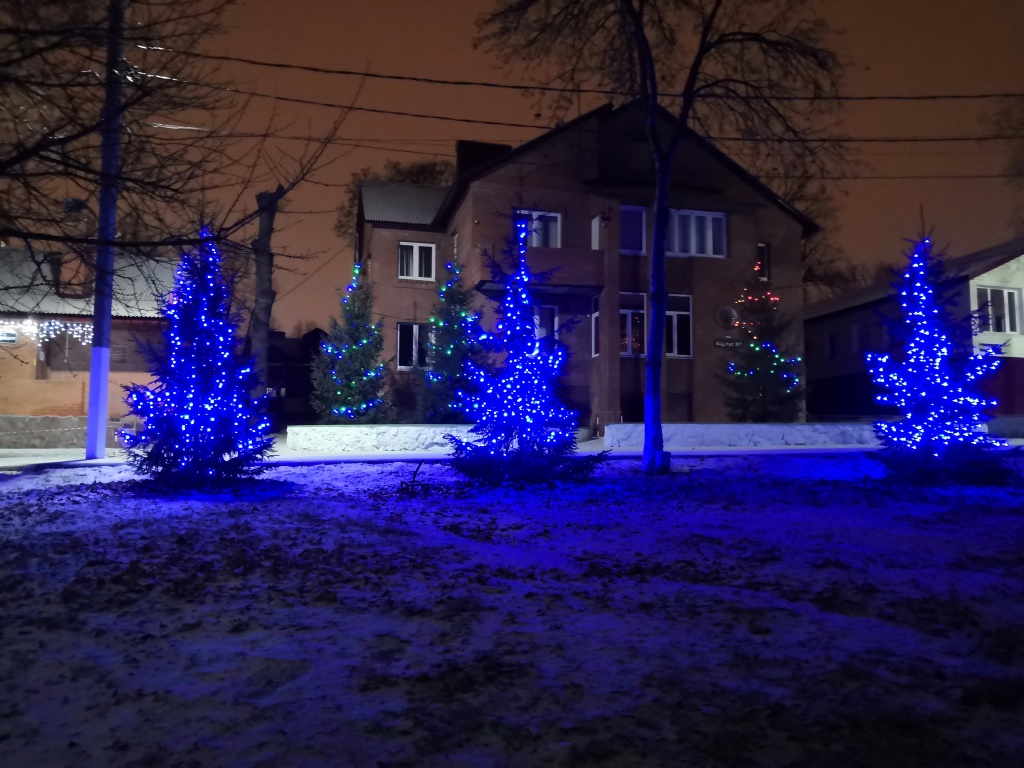 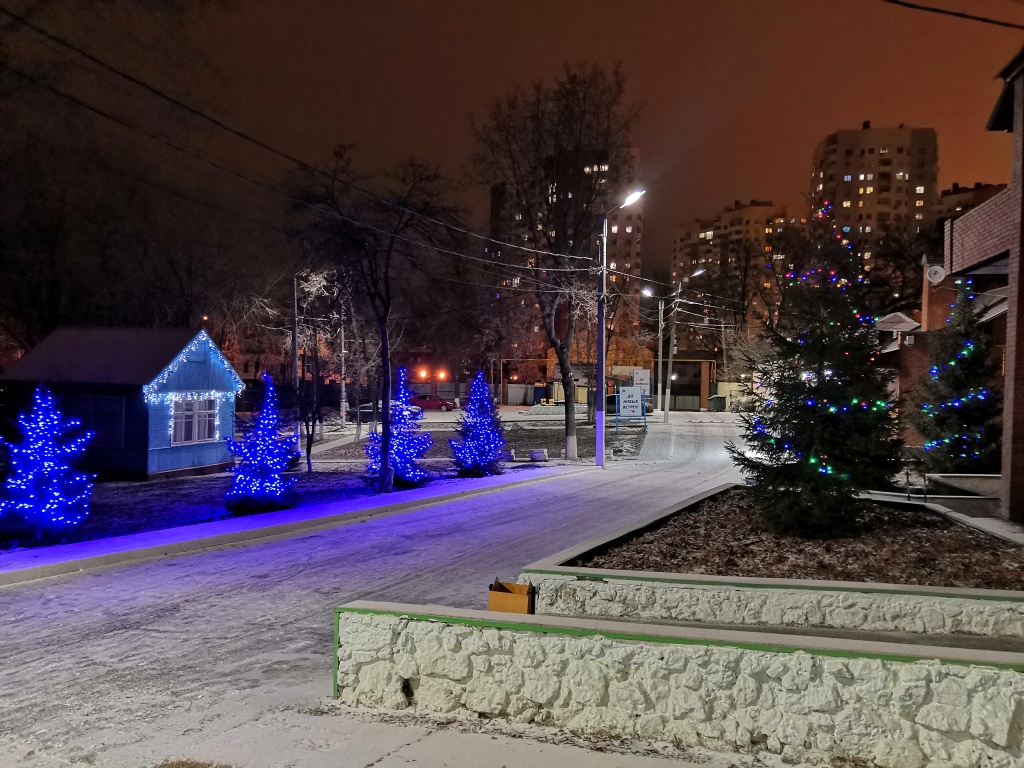 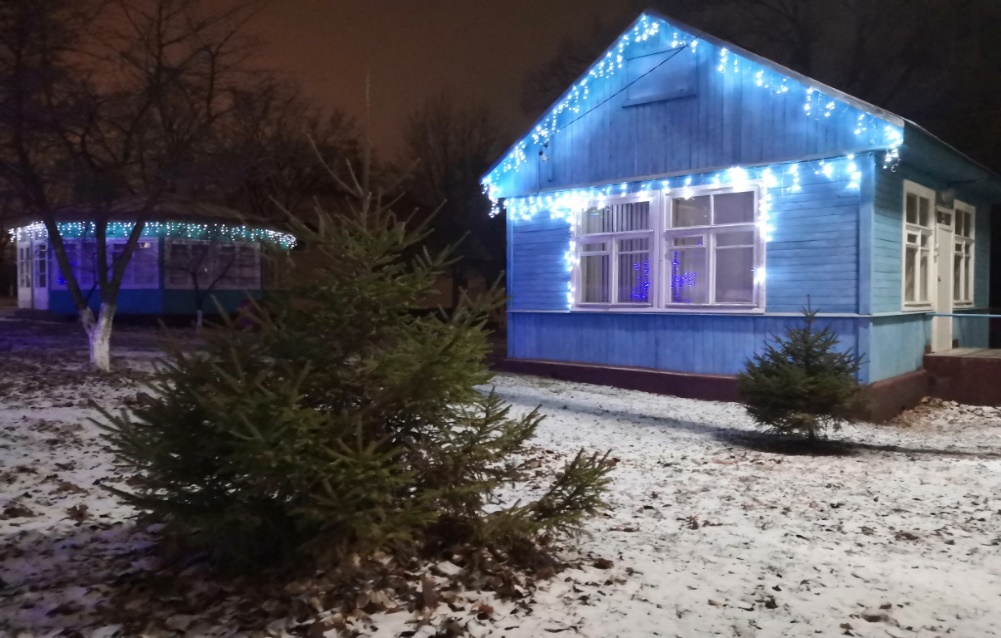 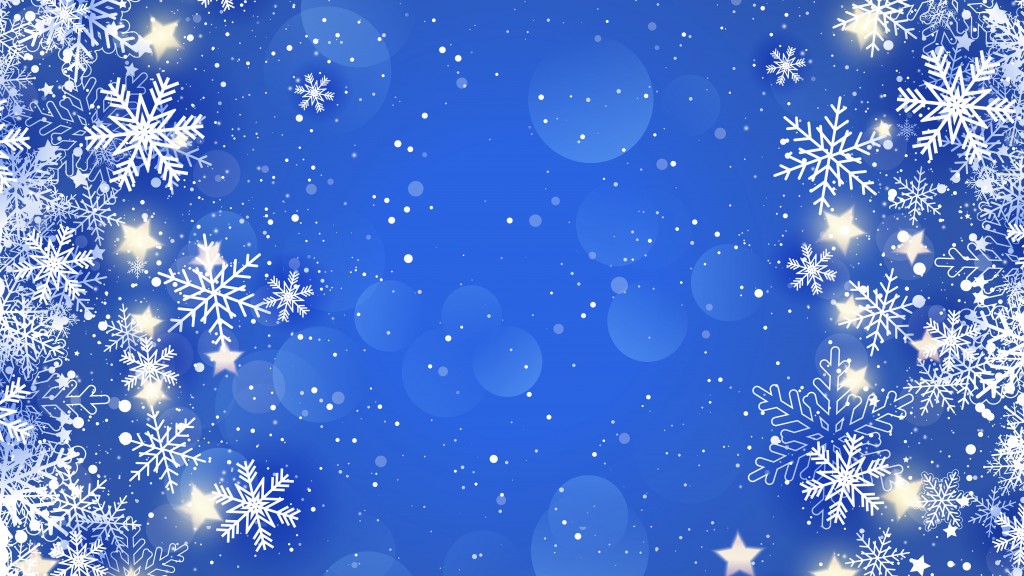 Центр спорта «ЛАДЬЯ»
Московское шоссе, 125 б
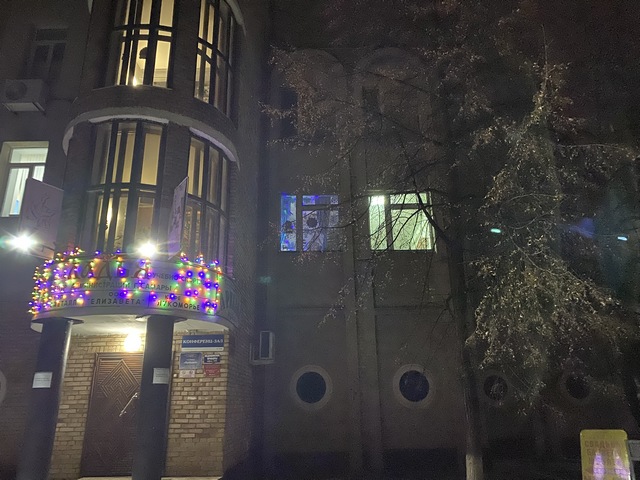 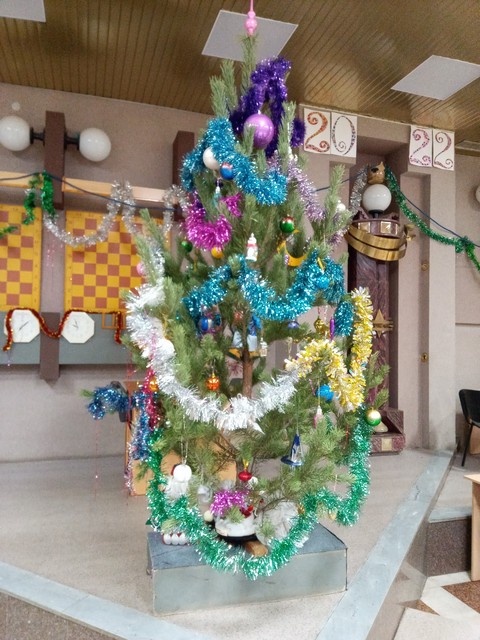 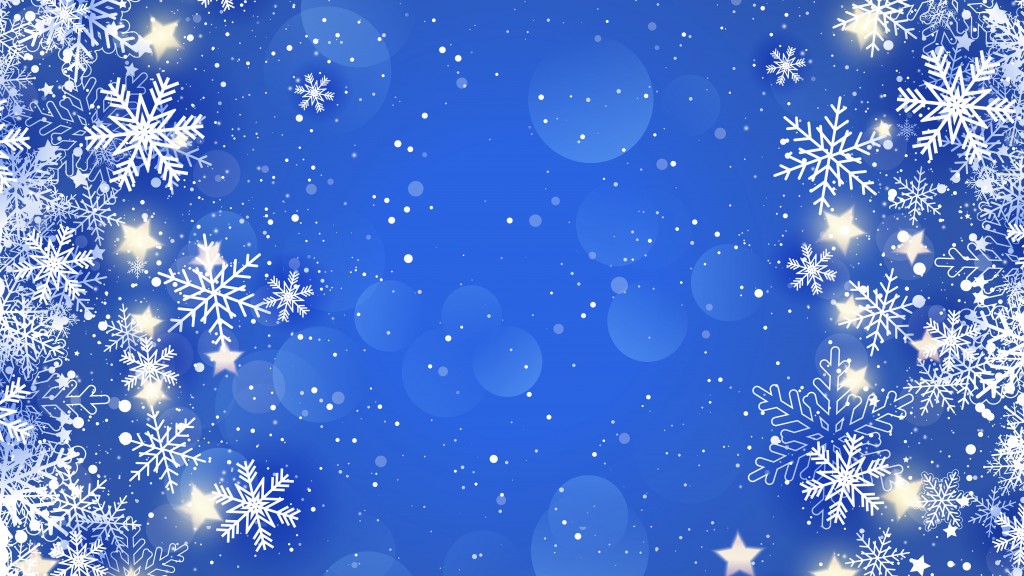 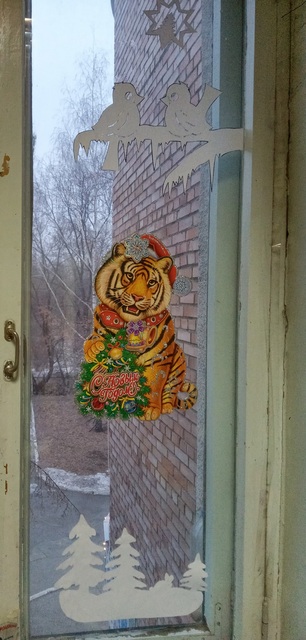 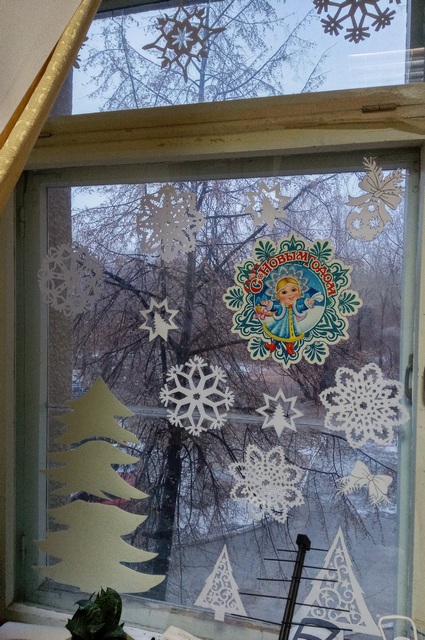 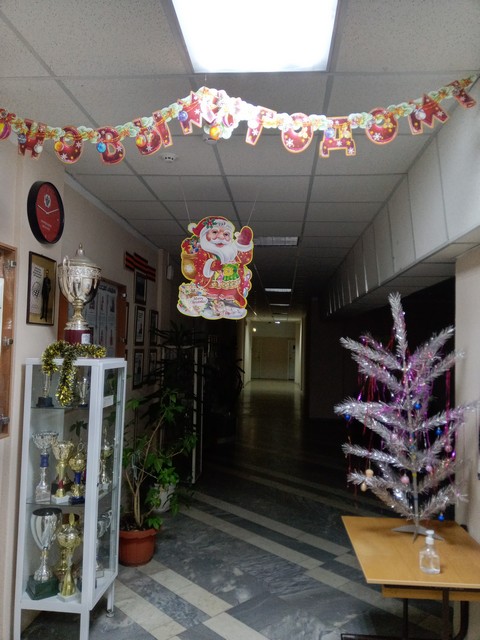 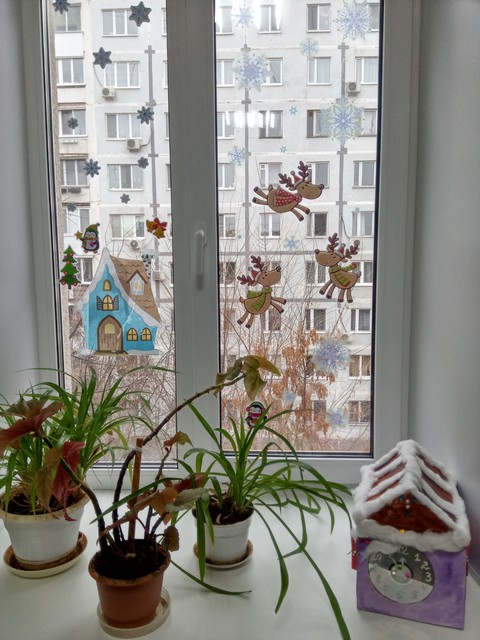 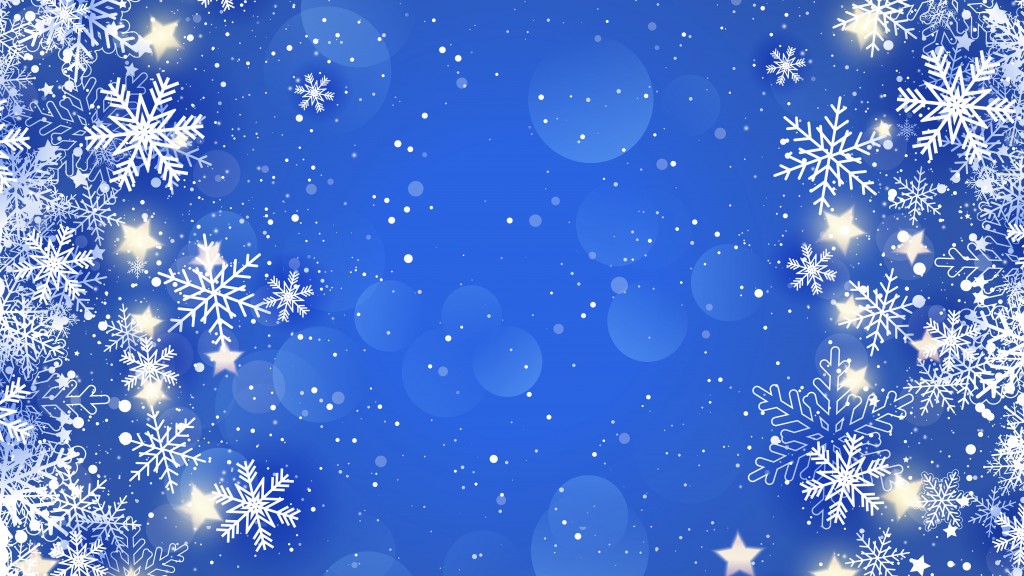 Дом культуры «ПОБЕДА»
пр. Кирова, 72 а
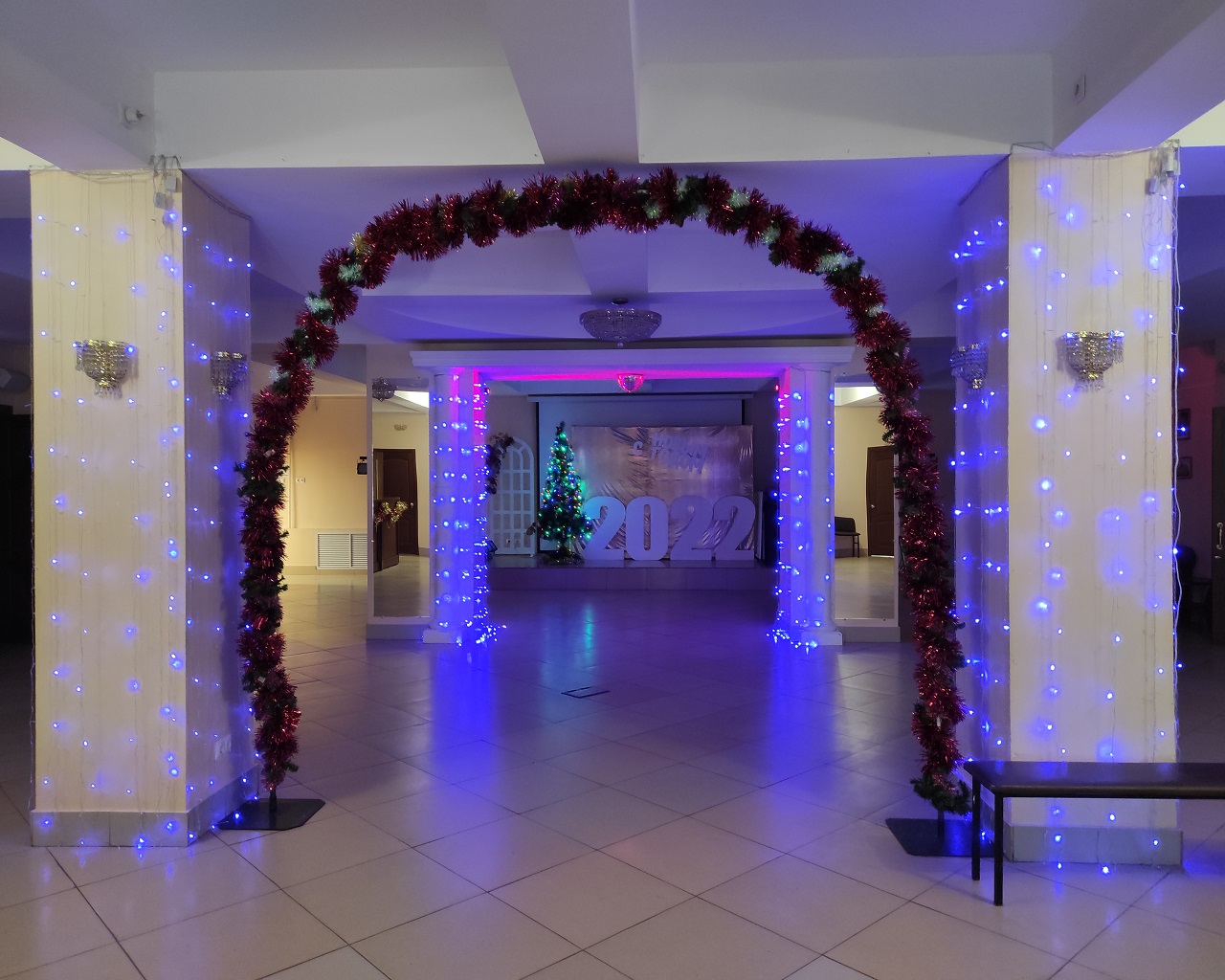 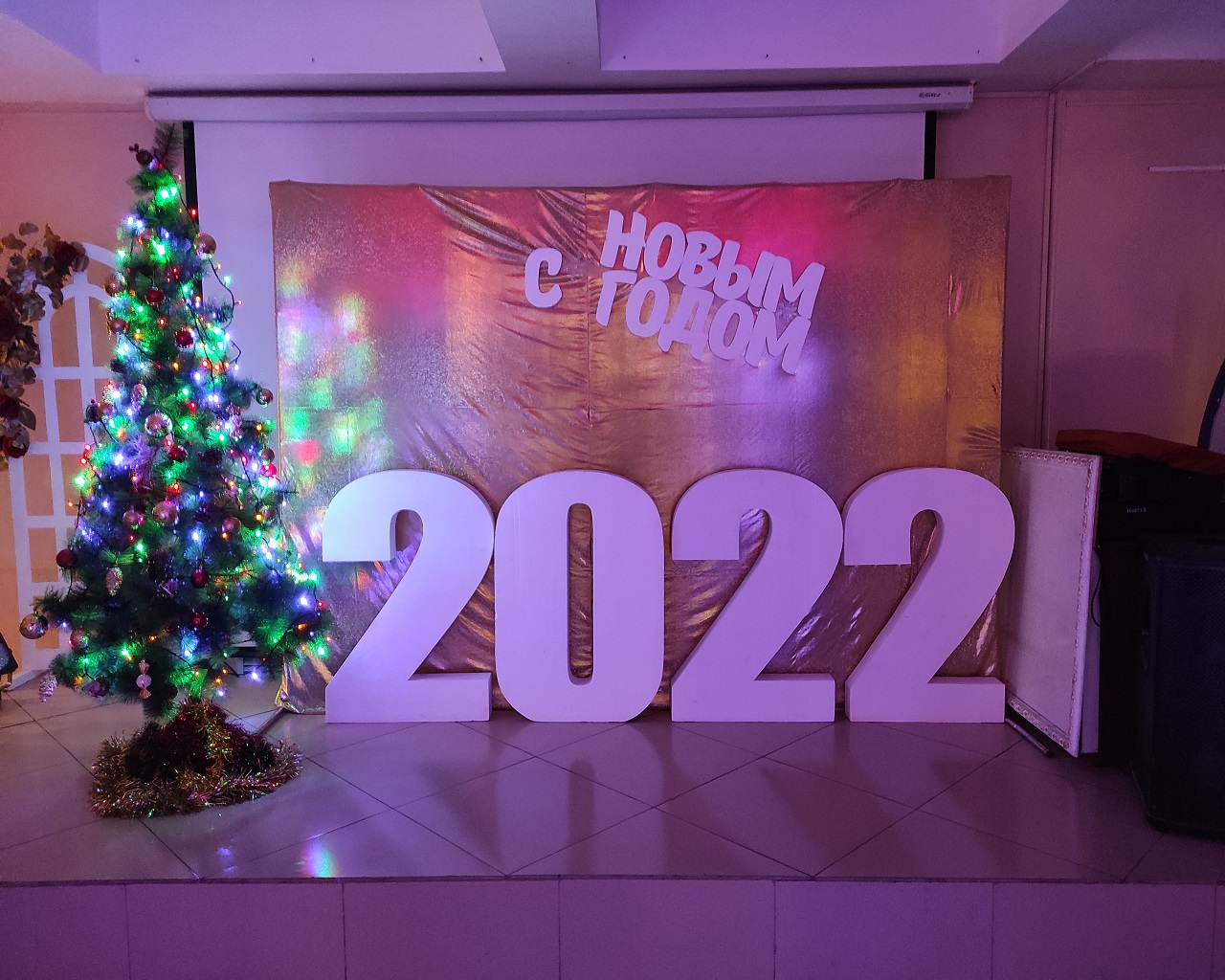 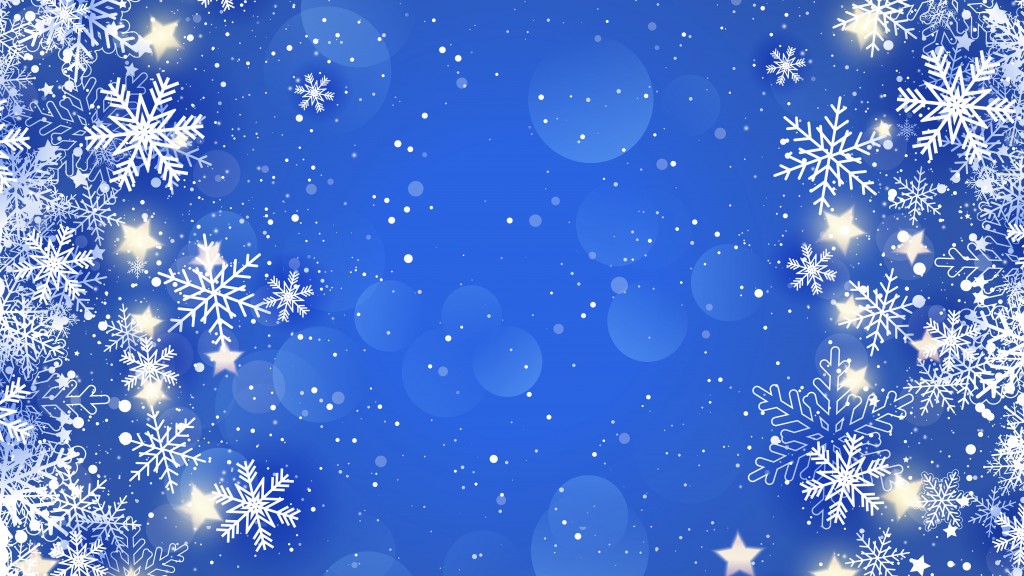 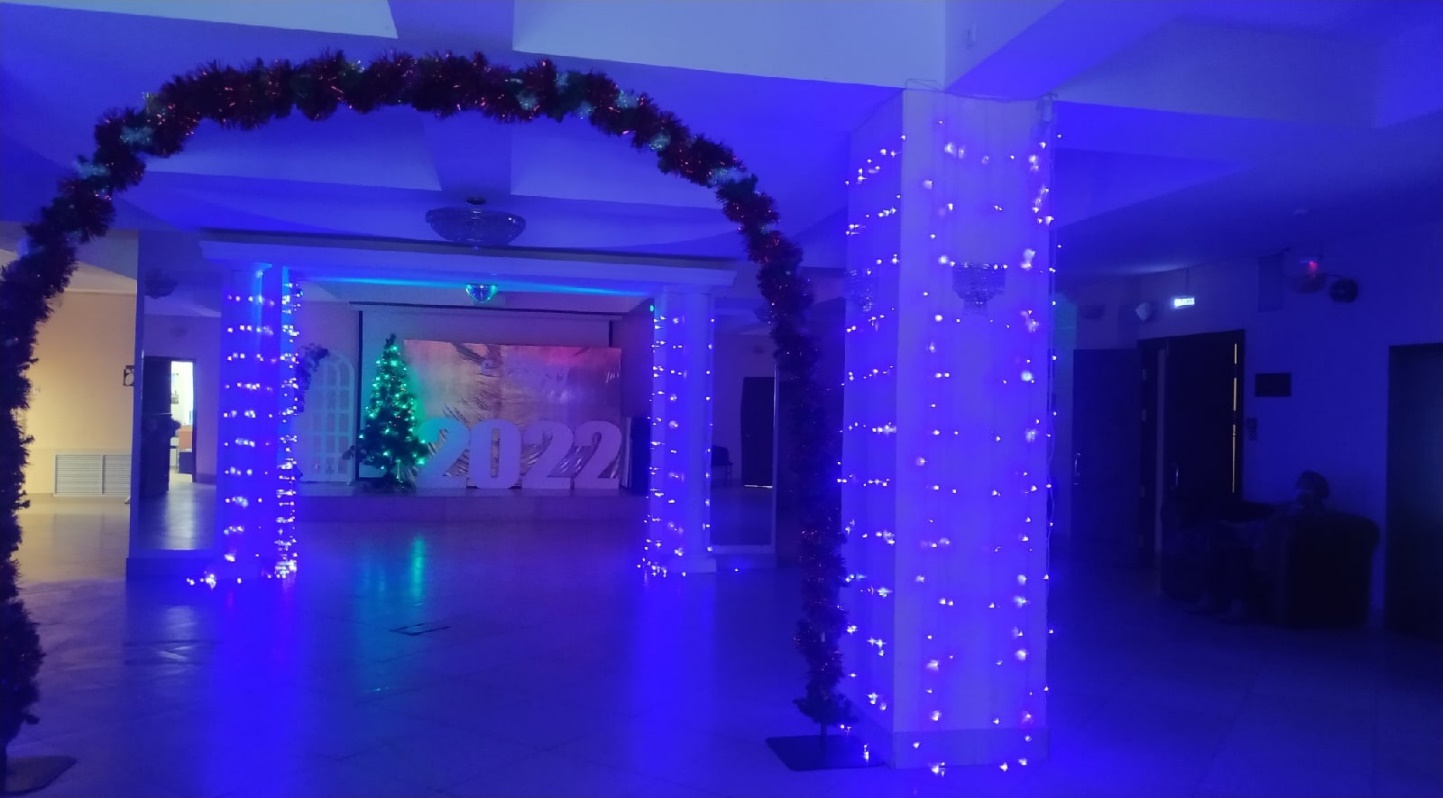 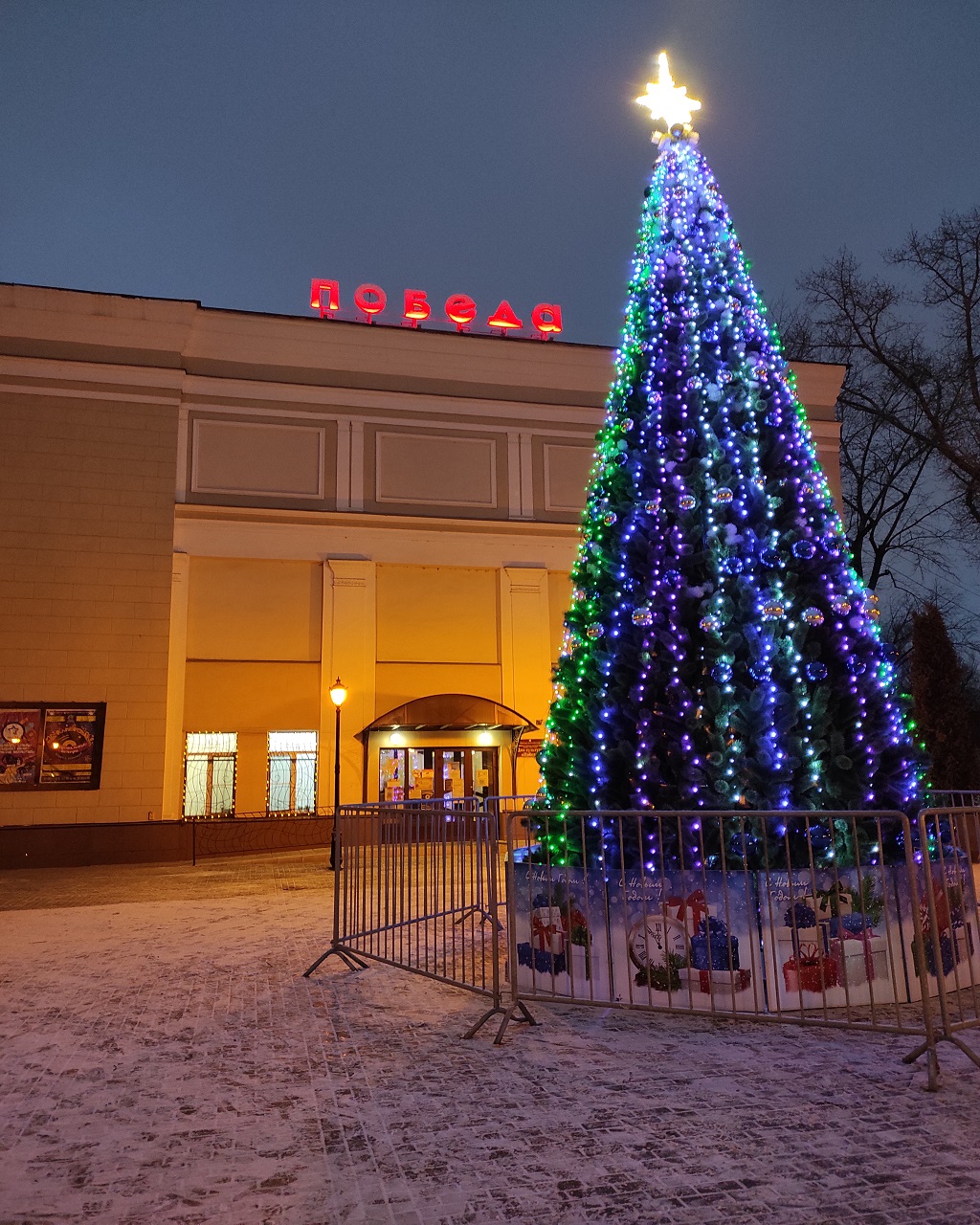 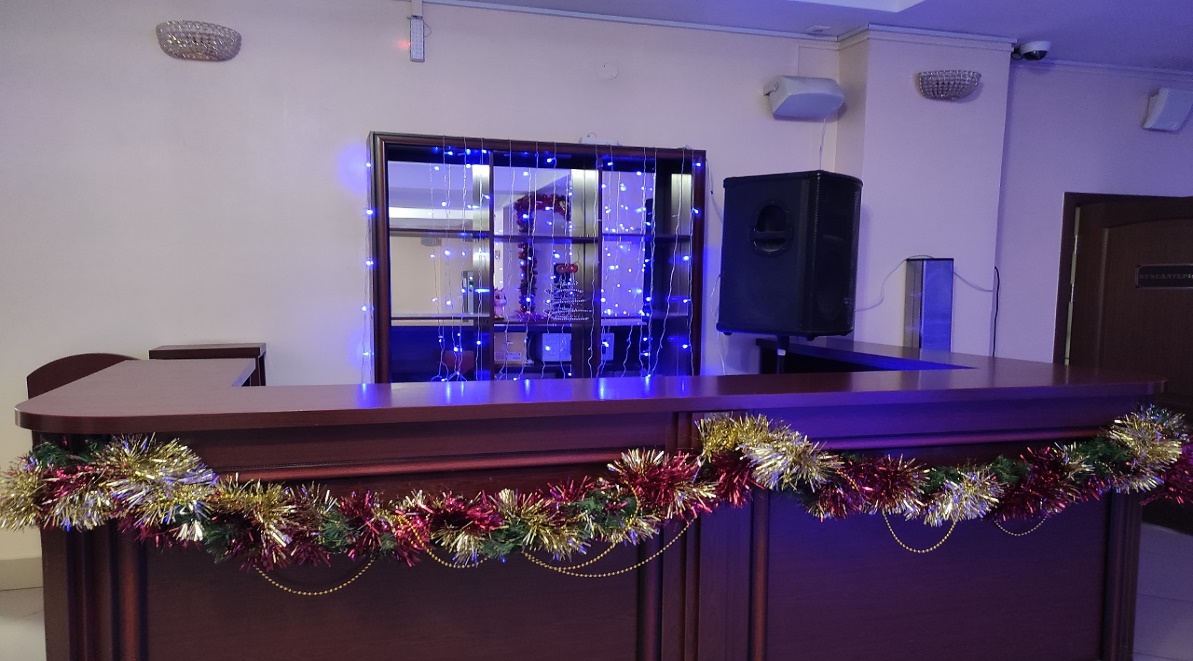 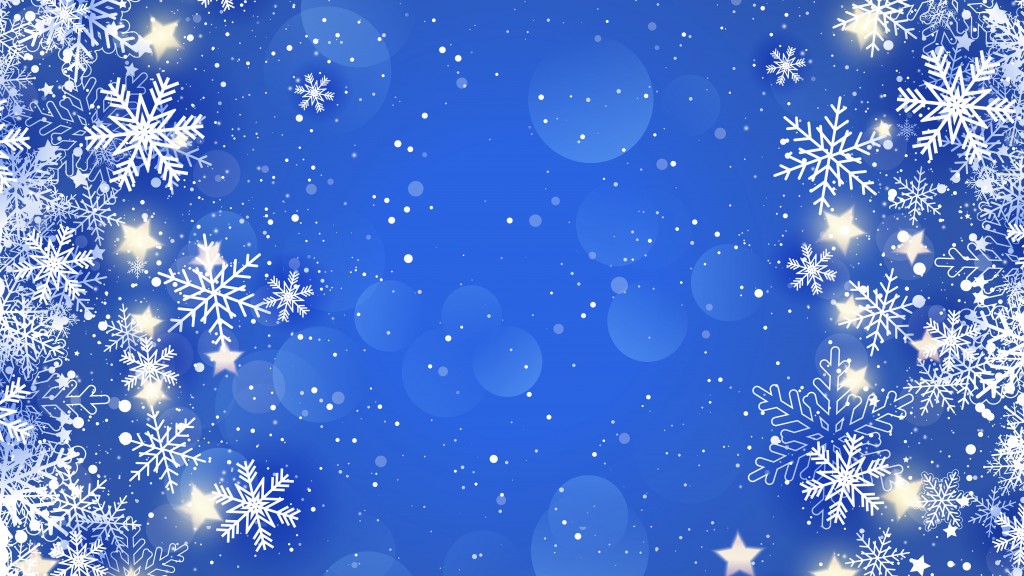 Управление социальной поддержки и защиты населения
ул. Вольская, 113 а
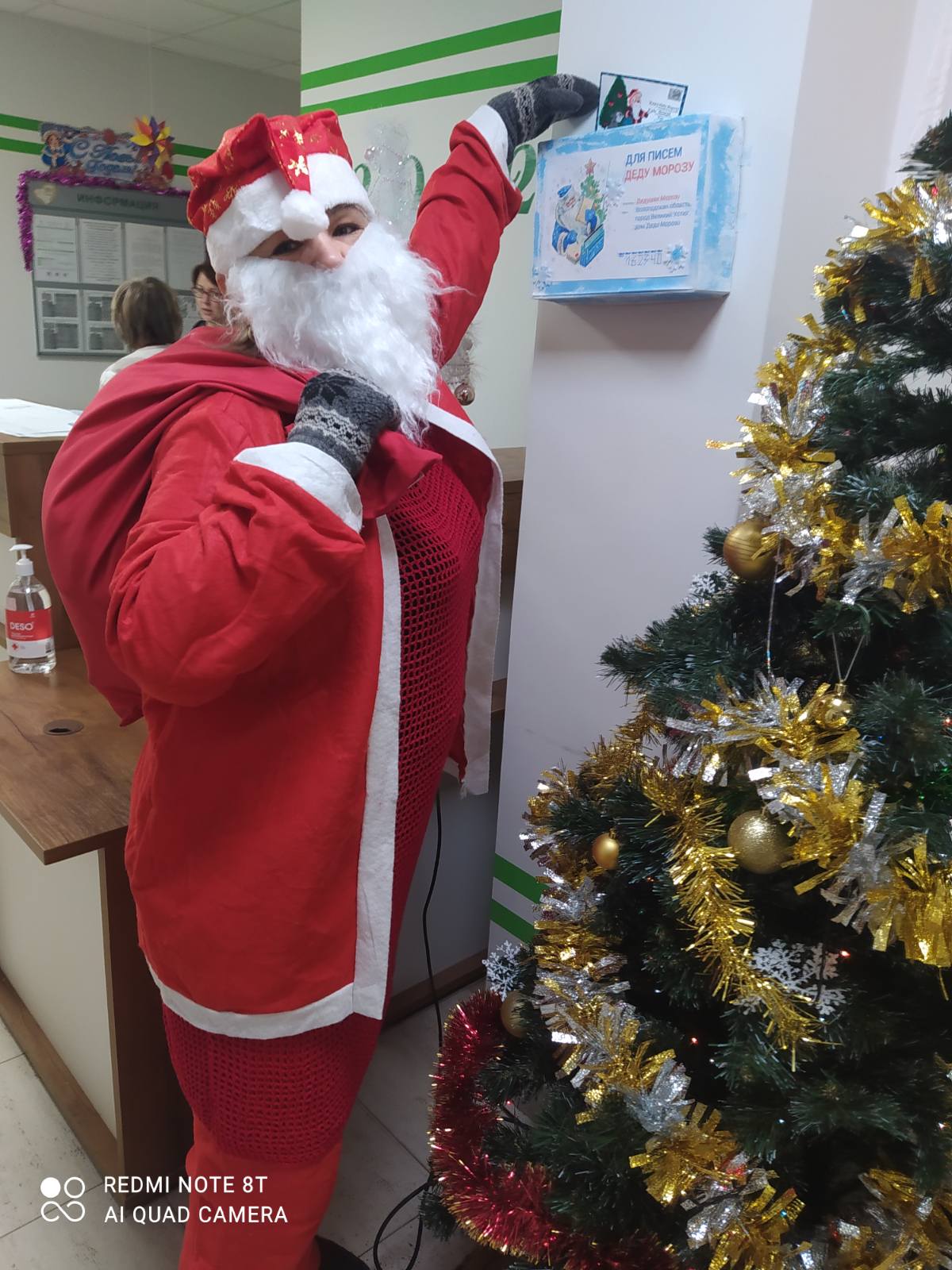 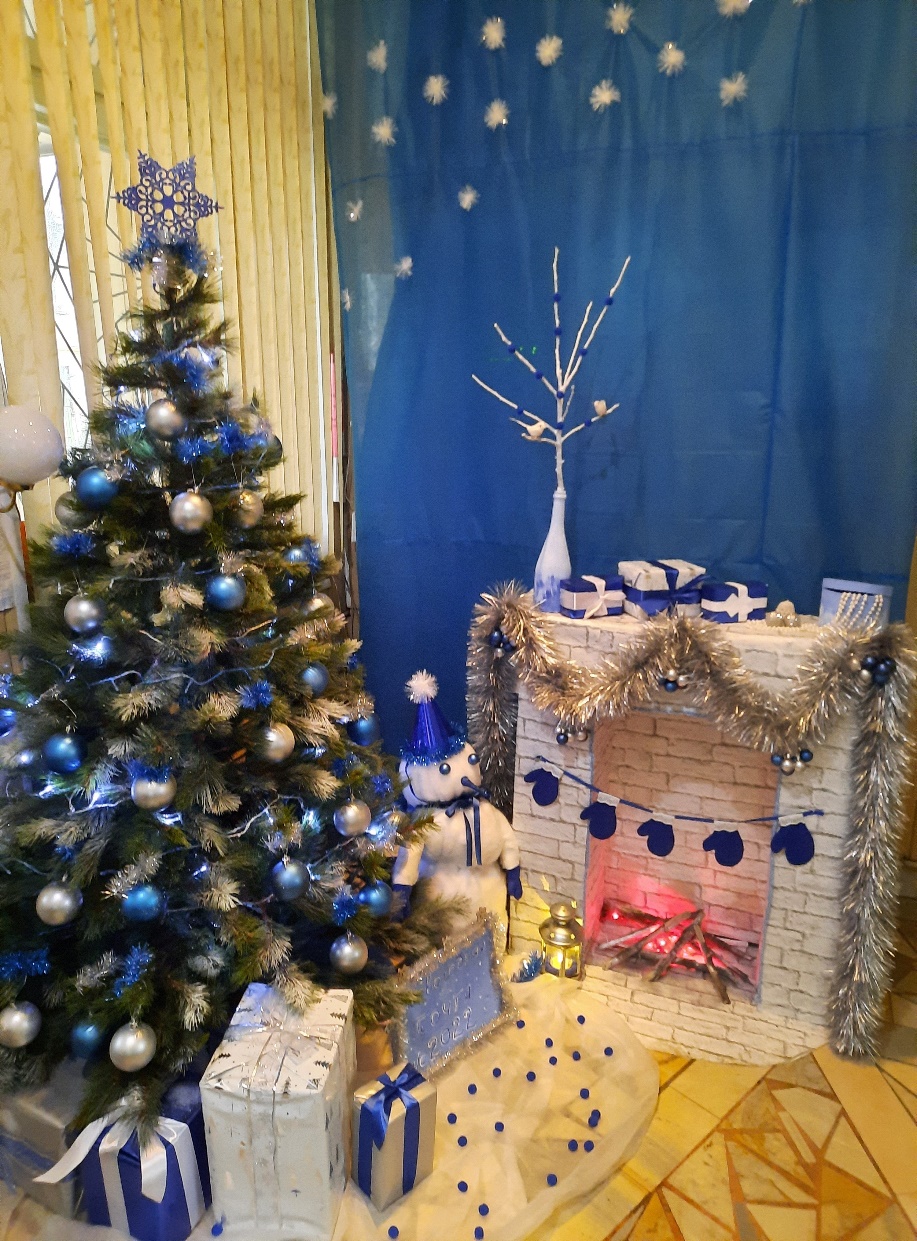 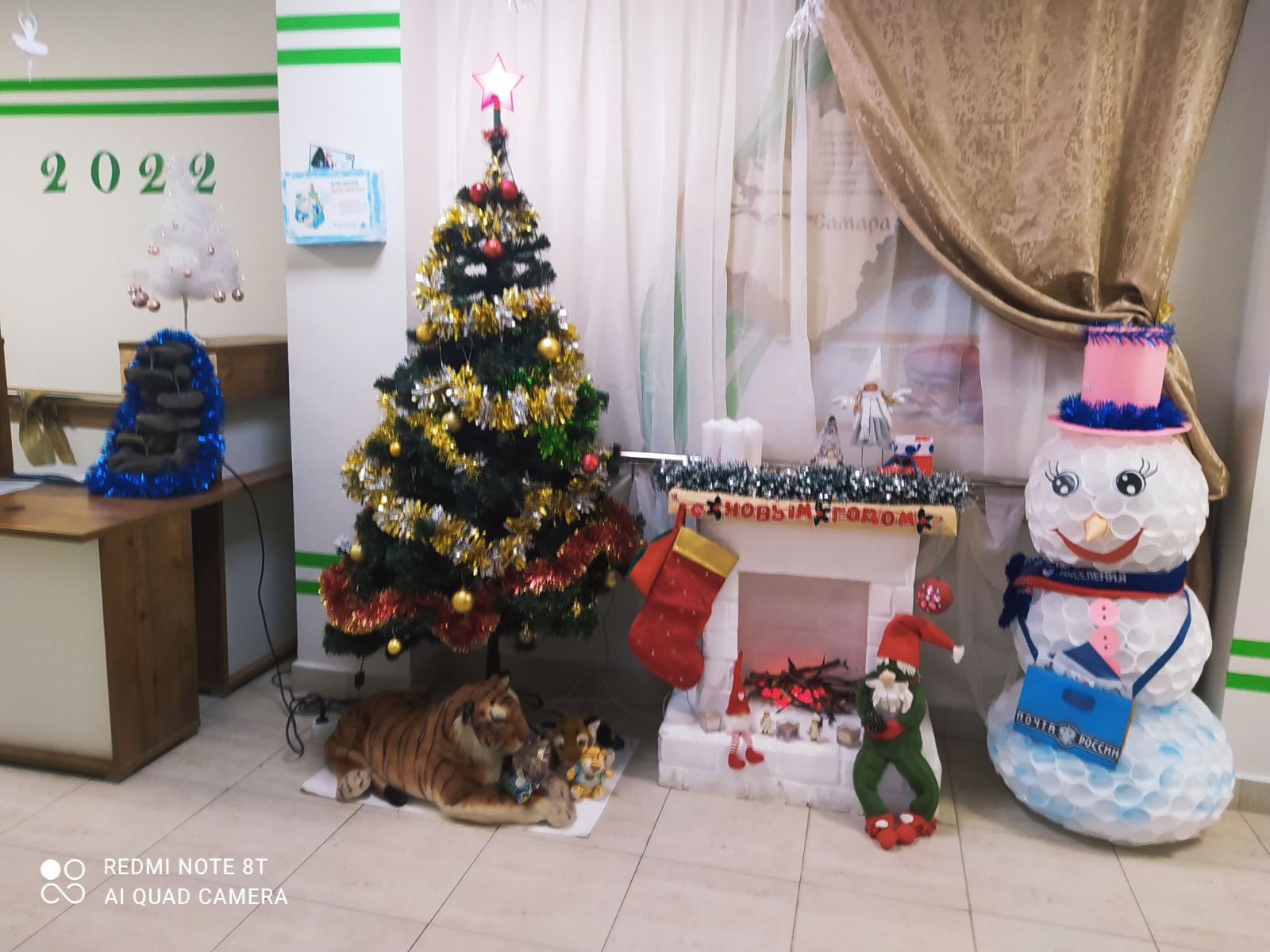 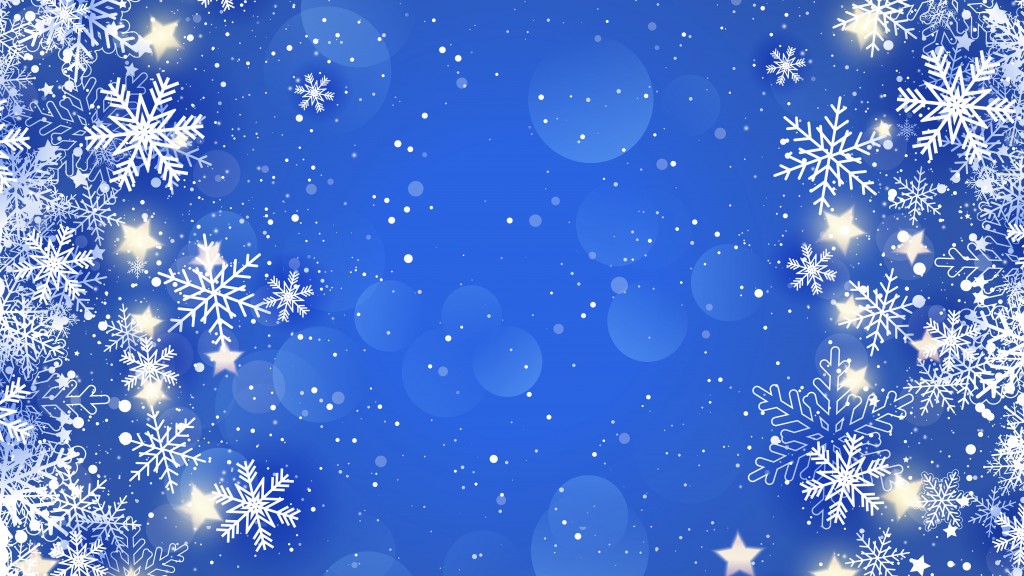 Промышленный внутригородской район 
городского округа Самара
Спасибо за внимание!